Year 5, Unit 1
Decimal fractions
Year 5, Unit 1
These materials heavily reflect the prioritisation approach of the ready-to-progress criteria in the DfE Primary Mathematics Guidance 2020 and on the PPTs that exemplify them on the NCETM website. They also include other relevant National Curriculum content. Related sections of the NCETM Primary Mastery Professional Development Materials provide small-step teaching guidance.
Ready-to-progress criteria addressed by this unit
Teaching of this unit supports the following criteria from the ‘DfE Mathematics Guidance: key stages 1 & 2’ (the 335-page document available as a download)
5NPV-1 Page 212
5NPV-2 Page 216
5NPV-3 Page 219
5NPV-4 Page 225
5NF-2 Page 236
Prior learning 
If the following ready-to-progress criteria, contained in the same DfE guidance document as above, were secured in Year 4, children will be ready to start on this unit.
4NPV-1 Page 146
4NPV-2 Page 149
4NPV-3 Page 150
4NPV-4 Page 155
4NF-3 Page 166
Curriculum Prioritisation for Primary Maths
Contents
The links below take you to the starting slide of each learning outcome.
Click the arrow button to return to this Contents slide.
Curriculum Prioritisation for Primary Maths
Contents
The links below take you to the starting slide of each learning outcome.
Click the arrow button to return to this Contents slide.
Curriculum Prioritisation for Primary Maths
Contents
The links below take you to the starting slide of each learning outcome.
Click the arrow button to return to this Contents slide.
Curriculum Prioritisation for Primary Maths
Contents
The links below take you to the starting slide of each learning outcome.
Click the arrow button to return to this Contents slide.
Curriculum Prioritisation for Primary Maths
Year 5, Unit 1, Learning Outcome 1
The following slides have been collated to support the teaching of this learning outcome.
Curriculum Prioritisation for Primary Maths
Year 5, Unit 1, Learning Outcome 1
Additional teacher guidance for this outcome should be read first and can be found in this segment of the NCETM Primary Mastery Professional Development Materials:
1.23 Composition and calculation: tenths
The spine materials are divided into ‘teaching points’ and ‘steps in learning’.
Curriculum Prioritisation for Primary Maths
1.23 Tenths – step 1:1
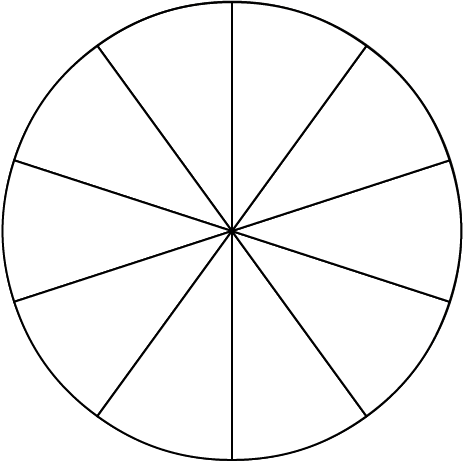 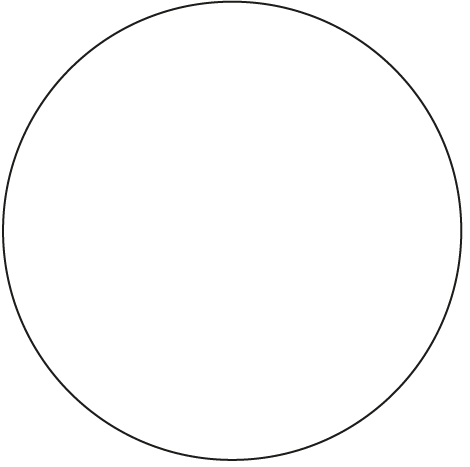 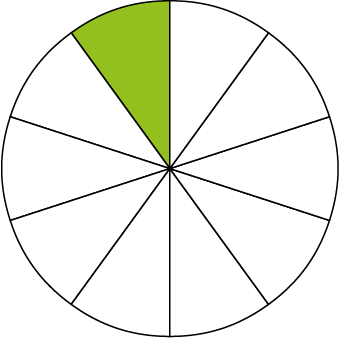 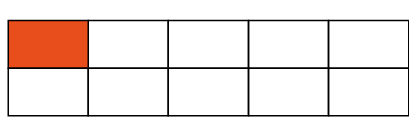 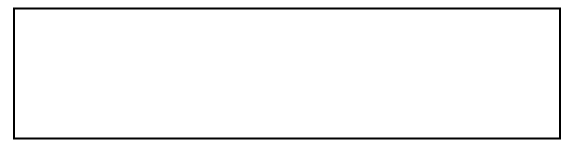 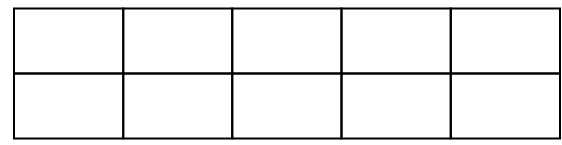 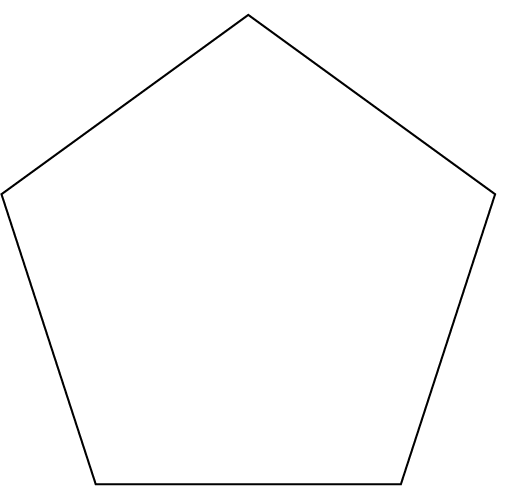 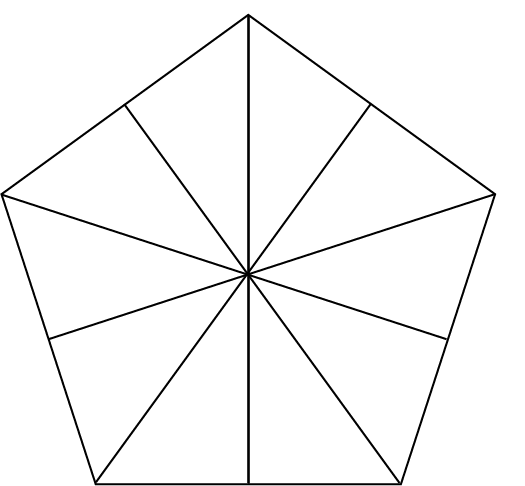 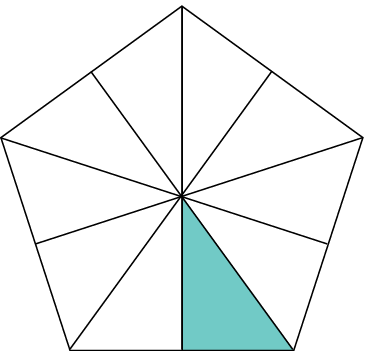 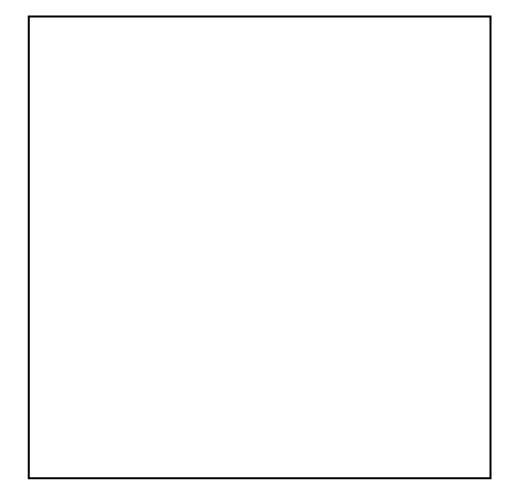 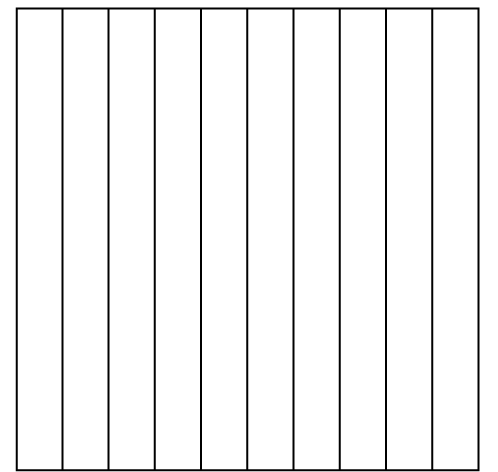 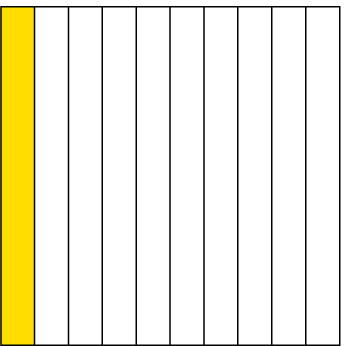 1.23 Tenths – step 1:1
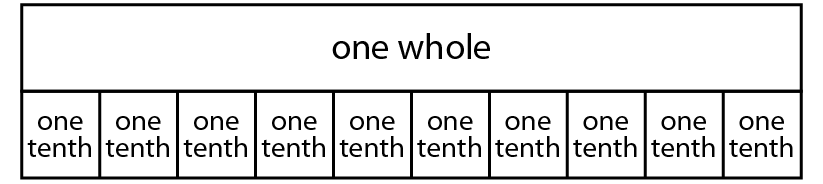 one
tenth
1.23 Tenths – step 1:2
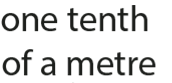 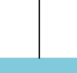 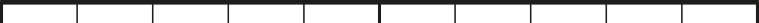 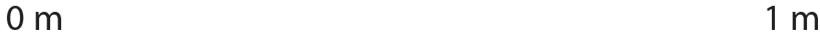 1.23 Tenths – step 1:2
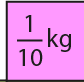 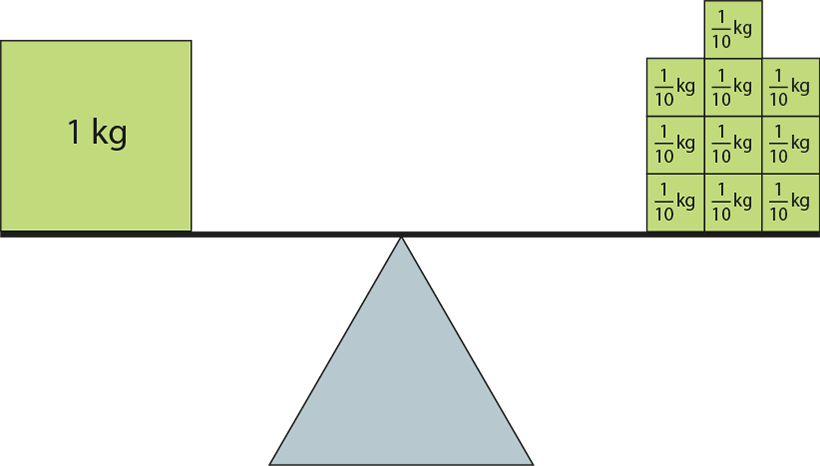 1.23 Tenths – step 1:3
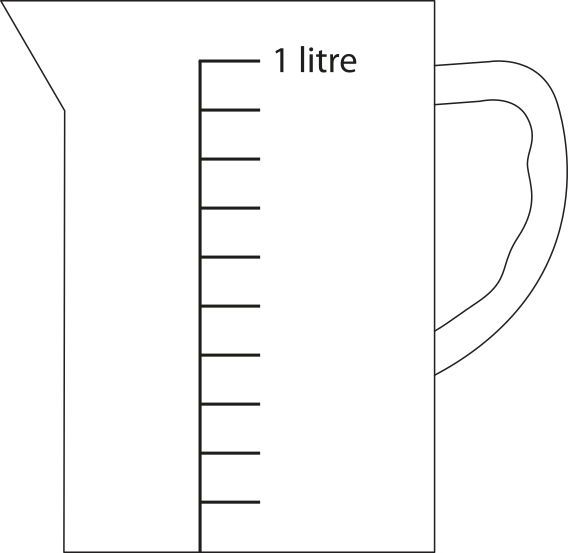 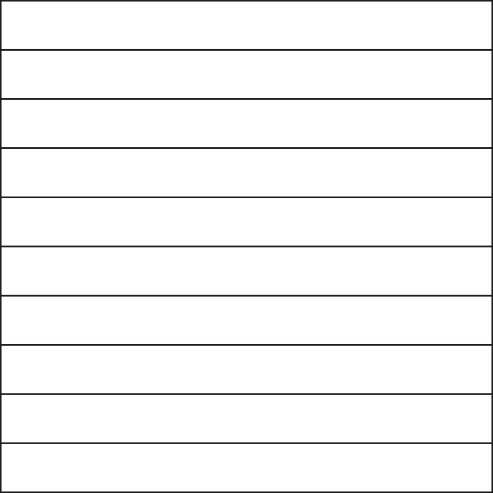 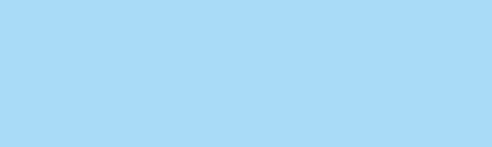 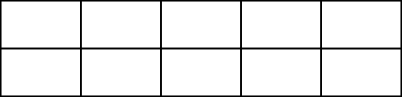 four tenths
seven tenths
three tenths
Year 5, Unit 1, Learning Outcome 2
The following slides have been collated to support the teaching of this learning outcome.
Curriculum Prioritisation for Primary Maths
Year 5, Unit 1, Learning Outcome 2
Additional teacher guidance for this outcome should be read first and can be found in this segment of the NCETM Primary Mastery Professional Development Materials:
1.23 Composition and calculation: tenths
The spine materials are divided into ‘teaching points’ and ‘steps in learning’.
Curriculum Prioritisation for Primary Maths
1.23 Tenths – step 2:1
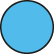 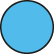 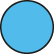 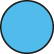 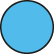 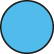 one tenththe size
one tenththe size
one tenththe size
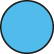 1.23 Tenths – step 2:1
1
1
1
1
1
1
one tenththe size
one tenththe size
one tenththe size
1
1.23 Tenths – step 2:2
0
0
0
0
1
•
0
0
0
1
•
0
0
1
•
0
1
•
0
1
•
1.23 Tenths – step 2:3
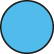 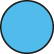 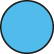 •
•
1.23 Tenths – step 2:4
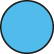 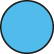 1.23 Tenths – step 2:4
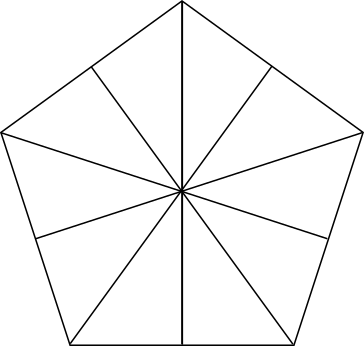 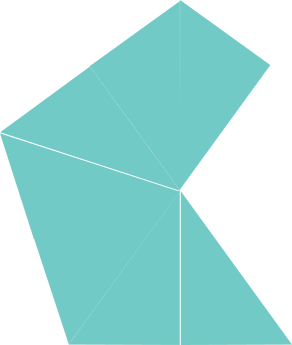 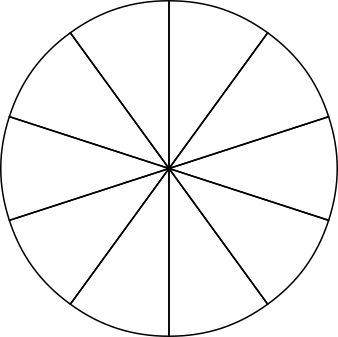 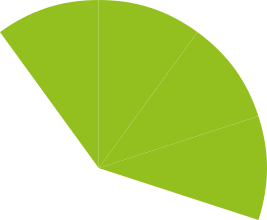 0.4
0.7
1.23 Tenths – step 2:4
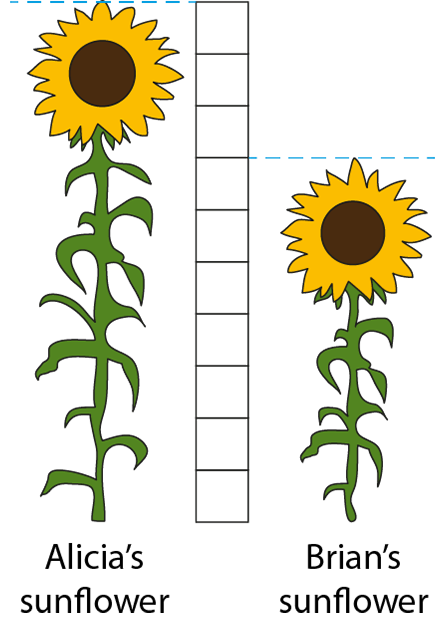 5NPV-1 Tenths and hundredths
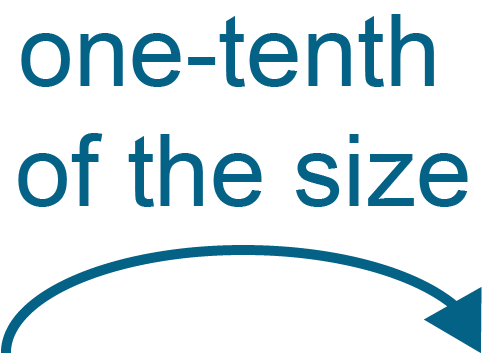 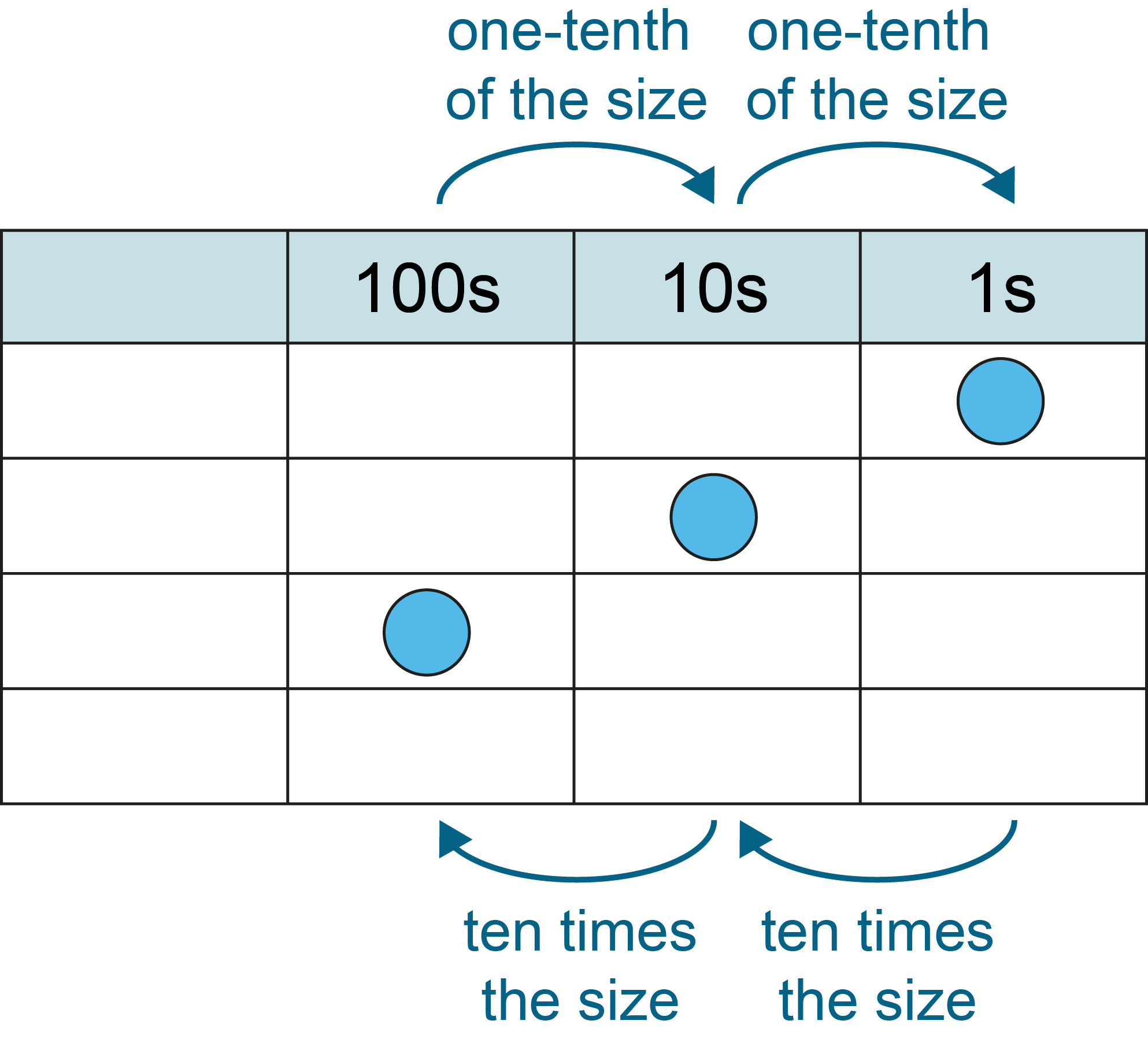 If the blue counter has a value of 1, what happens to its value when it moves from the ones column to the tenths column? 
What happens to the counter’s value when you move it the other way?
1s
0.1s
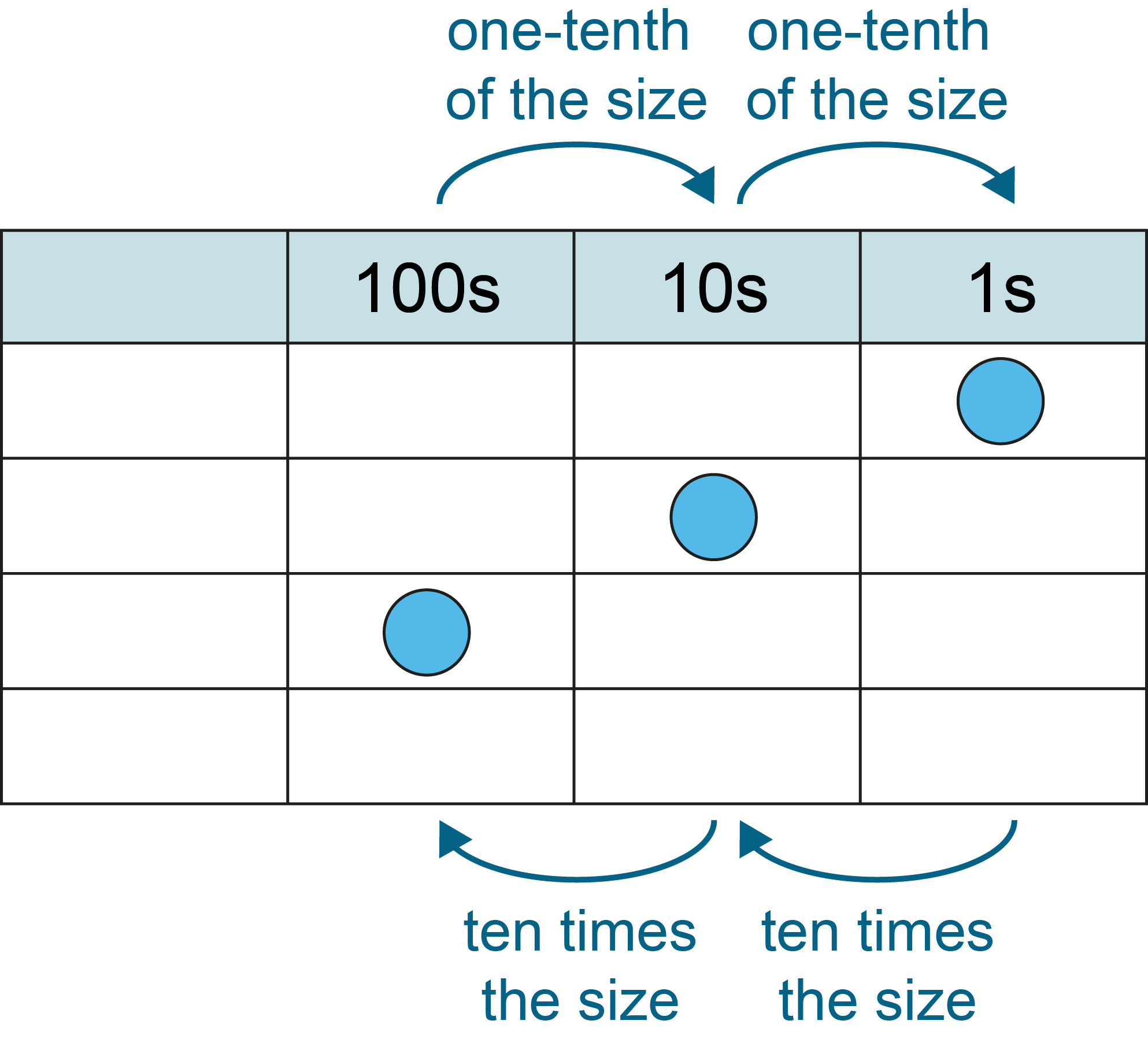 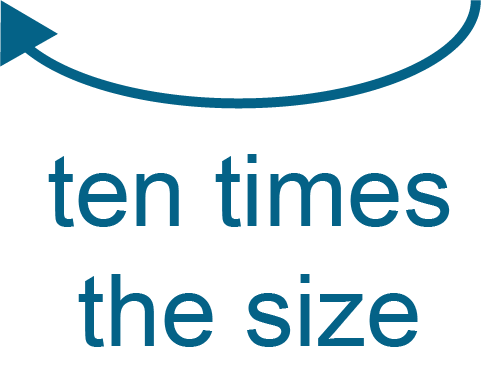 5NPV-1 Tenths and hundredths
Compare the value of the units. What do you notice?
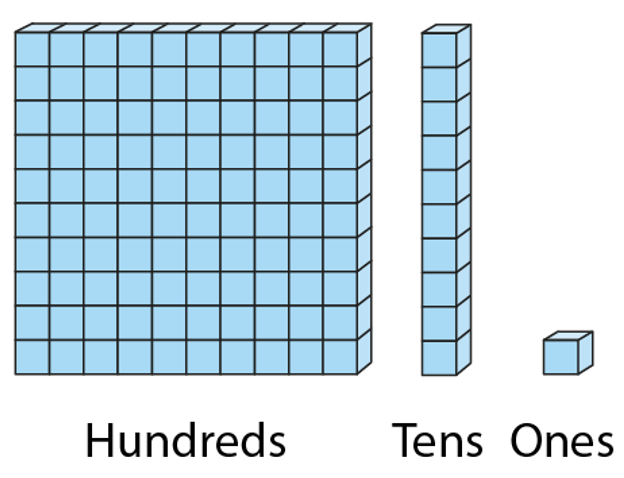 1 one
1 tenth
Year 5, Unit 1, Learning Outcome 3
The following slides have been collated to support the teaching of this learning outcome.
Curriculum Prioritisation for Primary Maths
Year 5, Unit 1, Learning Outcome 3
Additional teacher guidance for this outcome should be read first and can be found in this segment of the NCETM Primary Mastery Professional Development Materials:
1.23 Composition and calculation: tenths
The spine materials are divided into ‘teaching points’ and ‘steps in learning’.
Curriculum Prioritisation for Primary Maths
1.23 Tenths – step 3:1
ten tenths
one
1.0
nine tenths
zero-point-nine
0.9
eight tenths
zero-point-eight
0.8
seven tenths
zero-point-seven
0.7
six tenths
zero-point-six
0.6
five tenths
zero-point-five
0.5
four tenths
zero-point-four
0.4
three tenths
zero-point-three
0.3
two tenths
zero-point-two
0.2
one tenth
zero-point-one
0.1
1.23 Tenths – step 3:2
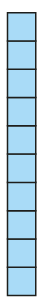 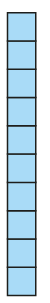 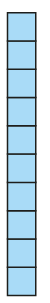 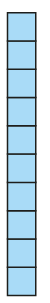 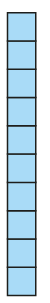 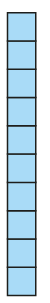 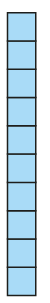 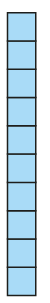 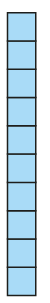 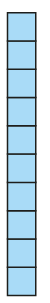 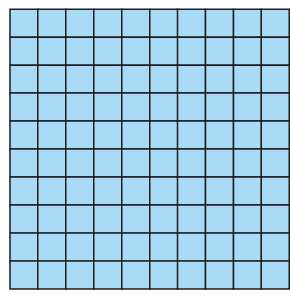 0.1
0.2
0.3
0.4
0.5
0.6
0.7
0.8
0.9
1
1.23 Tenths – step 3:2
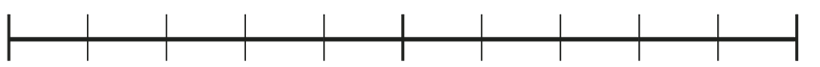 0
0.1
0.2
0.3
0.4
0.5
0.6
0.7
0.8
0.9
1
0.0
1.0
1.23 Tenths – step 3:2
1.23 Tenths – step 3:3
1.23 Tenths – step 3:3
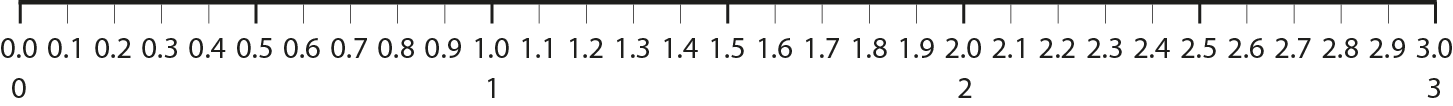 1.23 Tenths – step 3:4
1
7
1.7
5NPV-1 Tenths and hundredths
10 tenths are equivalent to one.
0.1
0.1
0.1
0.1
0.1
0.1
0.1
0.1
0.1
0.1
Count in steps of 0.1 to 1  
How many steps did you count?
Why do we not record 10 tenths as 0.10?
1
5NPV-1 Tenths and hundredths
1 one
1 tenth
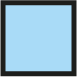 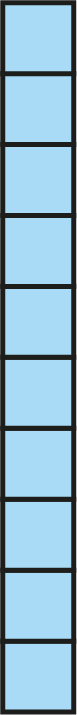 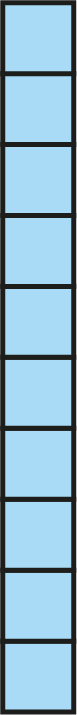 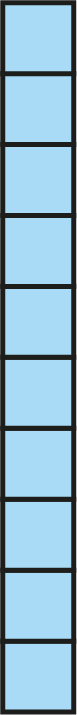 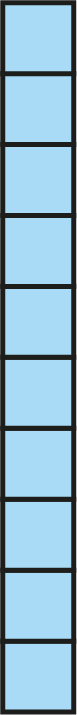 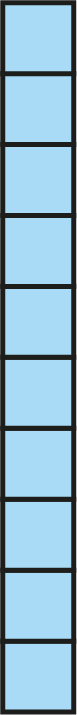 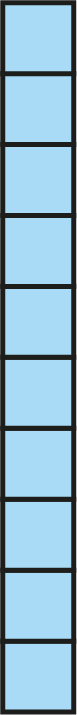 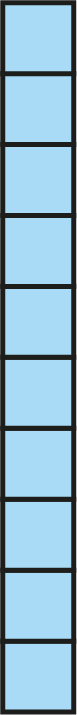 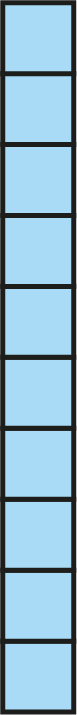 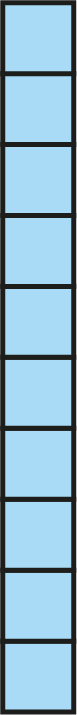 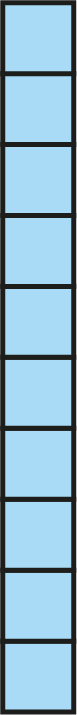 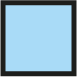 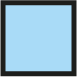 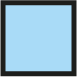 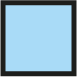 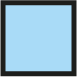 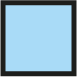 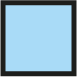 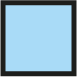 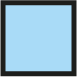 Use Dienes blocks to show that 10 tenths are equivalent to one.
5NPV-1 Tenths and hundredths
0.1
0.1
0.1
0.1
0.1
0.1
0.1
0.1
0.1
0.1
0.1
0.1
0.1
0.1
0.1
0.1
0.1
0.1
0.1
0.1
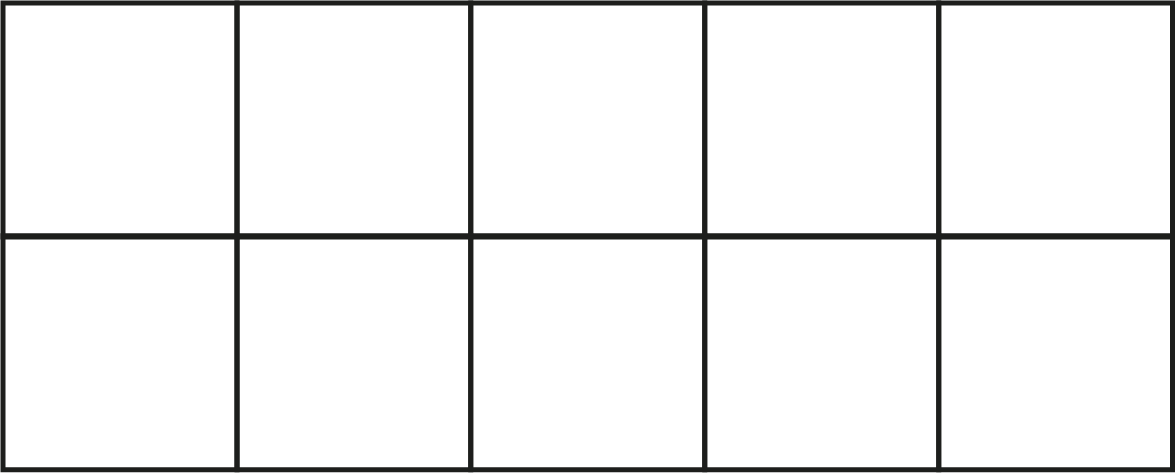 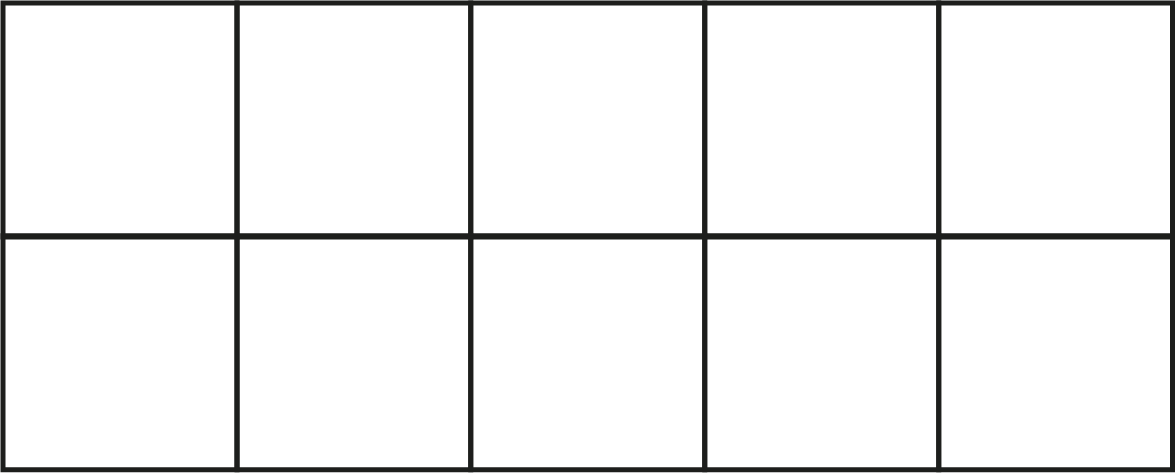 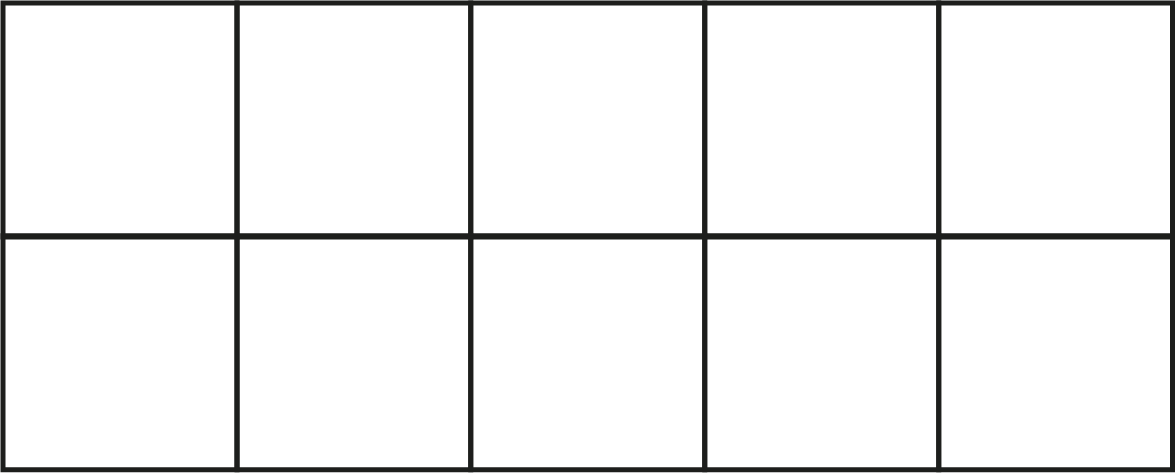 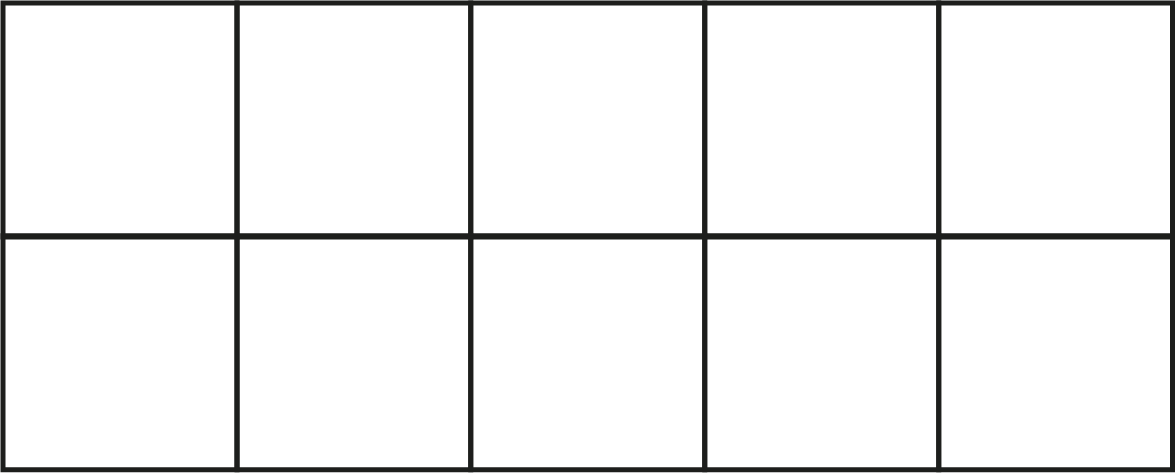 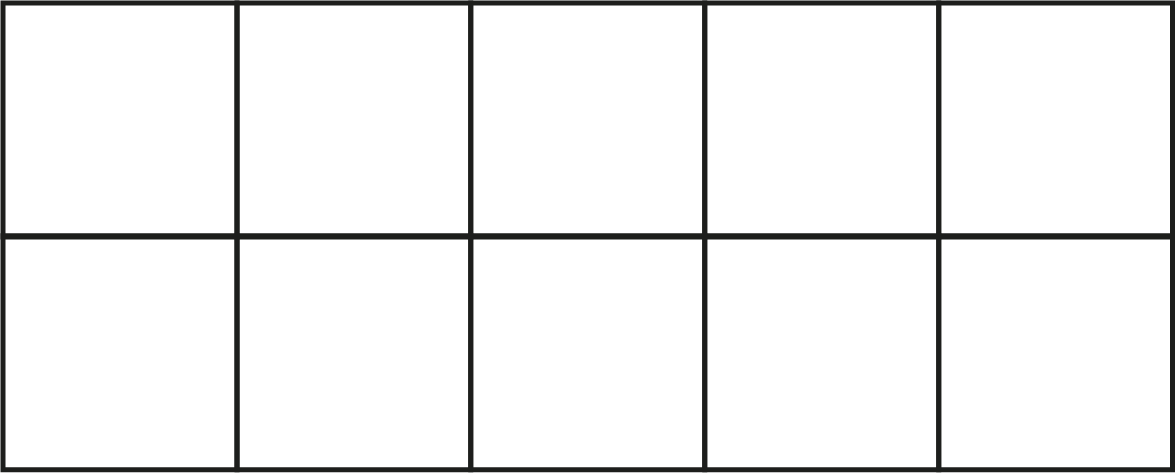 0.1
0.1
0.1
0.1
0.1
0.1
0.1
0.1
0.1
0.1
0.1
0.1
0.1
0.1
0.1
0.1
0.1
0.1
0.1
0.1
0.1
0.1
0.1
0.1
0.1
0.1
0.1
0.1
0.1
0.1
Count up in 0.1s. Stop at a number. How many tenths do you have in total?
How would you normally say this number?
5NPV-1 Tenths and hundredths
0.1
0.2
0.3
0.4
0.5
0.6
0.7
0.8
0.9
1
Count in tenths. What do you notice when you get to the end of each row?
Choose a number and say how many tenths it is made from.
1.1
1.2
1.3
1.4
1.5
1.6
1.7
1.8
1.9
2
2.1
2.2
2.3
2.4
2.5
2.6
2.7
2.8
2.9
3
3.1
3.2
3.3
3.4
3.5
3.6
3.7
3.8
3.9
4
4.1
4.2
4.3
4.4
4.5
4.6
4.7
4.8
4.9
5
5.1
5.2
5.3
5.4
5.5
5.6
5.7
5.8
5.9
6
6.1
6.2
6.3
6.4
6.5
6.6
6.7
6.8
6.9
7
7.1
7.2
7.3
7.4
7.5
7.6
7.7
7.8
7.9
8
8.1
8.2
8.3
8.4
8.5
8.6
8.7
8.8
8.9
9
9.1
9.2
9.3
9.4
9.5
9.6
9.7
9.8
9.9
10
5NPV-1 Tenths and hundredths
0.1
0.1
0.1
0.1
0.1
0.1
0.1
0.1
0.1
0.1
What do you notice about the value of the each row? And of the whole grid?
Click to reveal a number of tenths.
How many tenths are there? What is the total value of those tenths?
Highlight some of the tenths in a grid yourself. How many tenths are there? What is the number you have made?
0.1
0.1
0.1
0.1
0.1
0.1
0.1
0.1
0.1
0.1
0.1
0.1
0.1
0.1
0.1
0.1
0.1
0.1
0.1
0.1
0.1
0.1
0.1
0.1
0.1
0.1
0.1
0.1
0.1
0.1
0.1
0.1
0.1
0.1
0.1
0.1
0.1
0.1
0.1
0.1
0.1
0.1
0.1
0.1
0.1
0.1
0.1
0.1
0.1
0.1
0.1
0.1
0.1
0.1
0.1
0.1
0.1
0.1
0.1
0.1
0.1
0.1
0.1
0.1
0.1
0.1
0.1
0.1
0.1
0.1
0.1
0.1
0.1
0.1
0.1
0.1
0.1
0.1
0.1
0.1
0.1
0.1
0.1
0.1
0.1
0.1
0.1
0.1
0.1
0.1
Year 5, Unit 1, Learning Outcome 4
The following slides have been collated to support the teaching of this learning outcome.
Curriculum Prioritisation for Primary Maths
Year 5, Unit 1, Learning Outcome 4
Additional teacher guidance for this outcome should be read first and can be found in this segment of the NCETM Primary Mastery Professional Development Materials:
1.23 Composition and calculation: tenths
The spine materials are divided into ‘teaching points’ and ‘steps in learning’.
Curriculum Prioritisation for Primary Maths
1.23 Tenths – step 3:7
4
2
5
1
7
4251.7
203.7
2
0
3
7
This is two hundred and three and seven tenths.We can also say two hundred and three-point-seven.
This is four thousand two hundred and fifty-oneand seven tenths. We can also say four thousandtwo hundred and fifty-one-point-seven.
1.23 Tenths – step 3:9
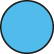 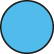 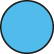 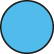 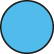 30.2
1.23 Tenths – step 3:9
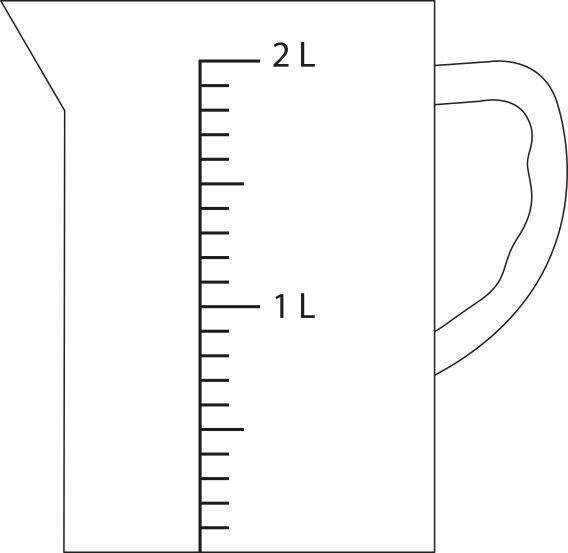 1.6 litres
Autumn 2018 pilot
1.23 Tenths – step 3:9
3
4
10
7
9
10
10
10
10
10
0.7
302
302.4
1,056
5NPV-1 Tenths and hundredths
10 tenths are equivalent to one.
18 tenths are equivalent to 1.8.
0.1
0.1
0.1
0.1
0.1
0.1
0.1
0.1
0.1
0.1
0.1
0.1
0.1
0.1
0.1
0.1
0.1
0.1
Take a handful of 0.1 counters and write and say the number you have. Say it two ways: saying the number of tenths you have, and saying the way the number is normally read.
Repeat the activity with a different number of counters.
1.8
5NPV-1 Tenths and hundredths
Grouping and exchange model
Scaling model
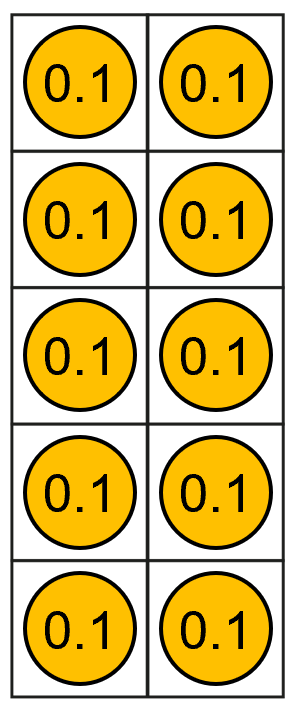 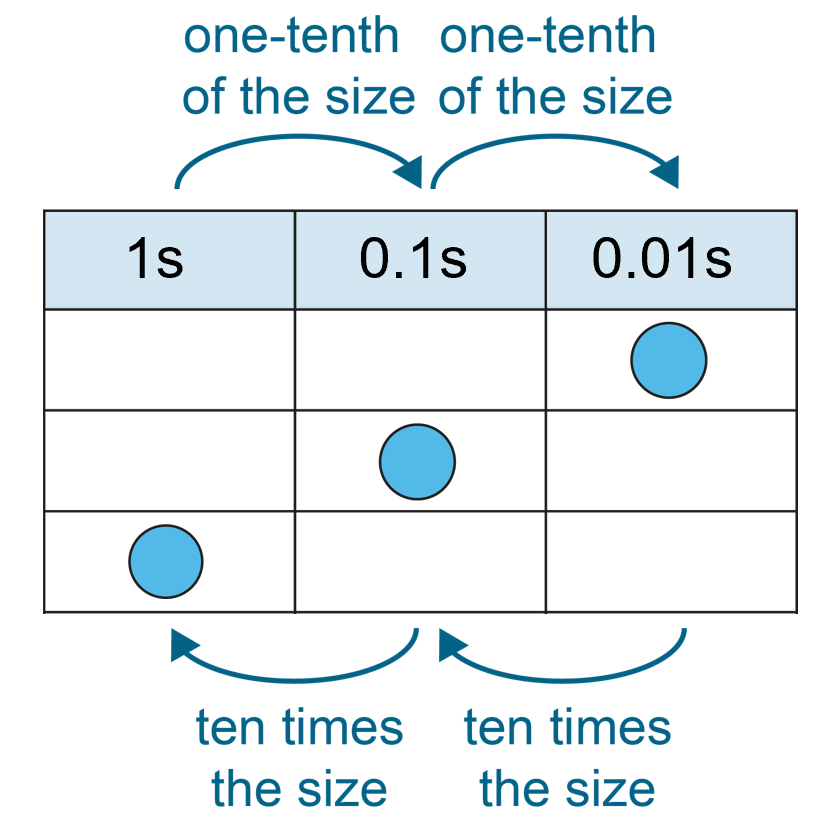 10 tenths are equivalent 
to one.
1 is ten times the size of 0.1.
0.1 is one-tenth the size of 1.
Practise describing the relationship between 0.1 and 1 in these two different ways.
5NPV-3 Decimal fractions in the linear number system
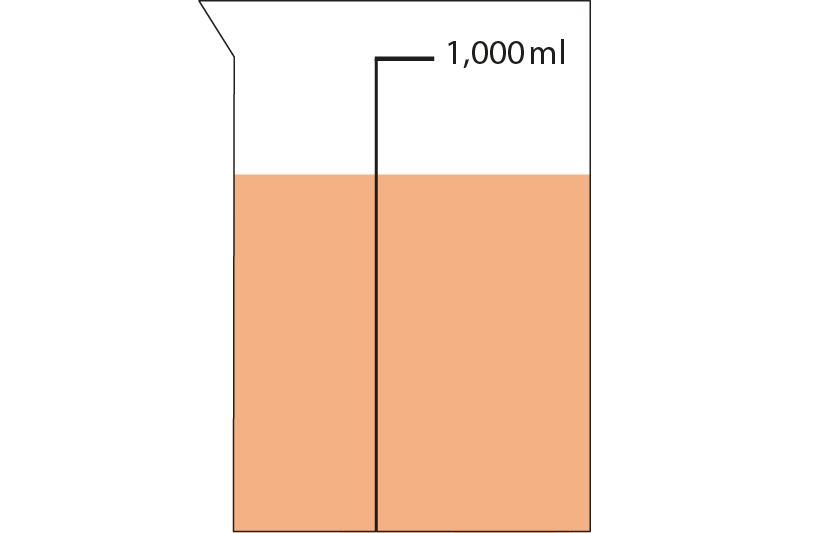 What do you notice? What could you say about how much liquid is in the jug? 
Would 0.3 litres be a reasonable estimate?
How do you know it is more than 0.5 litres?
Where would 0.5 litres be on the scale? 
Can you use this to make a reasonable estimate for the amount of liquid?
1 litre
5NPV-3 Decimal fractions in the linear number system
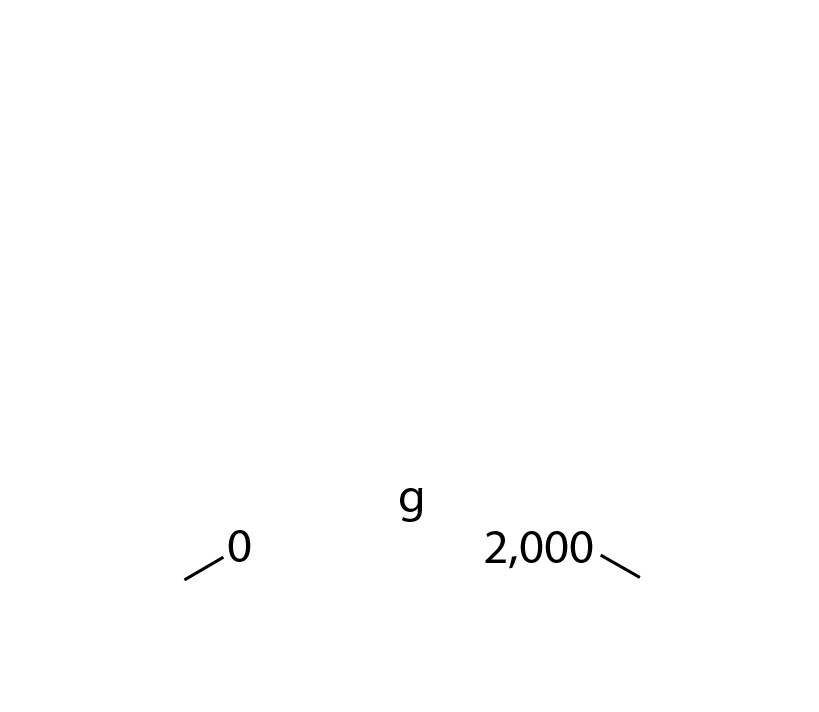 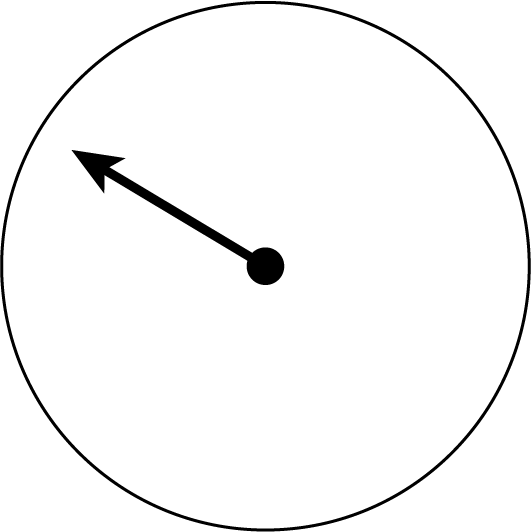 What is different this time? 
Can you estimate where the arrow stops?
What can you do to make your estimation more accurate? Is the arrow pointing to before or after 1kg?
What landmarks can you put on the scale?
Can you now make a reasonable estimate?
kg
2
5NPV-4 Reading scales with 2, 4, 5 or 10 intervals
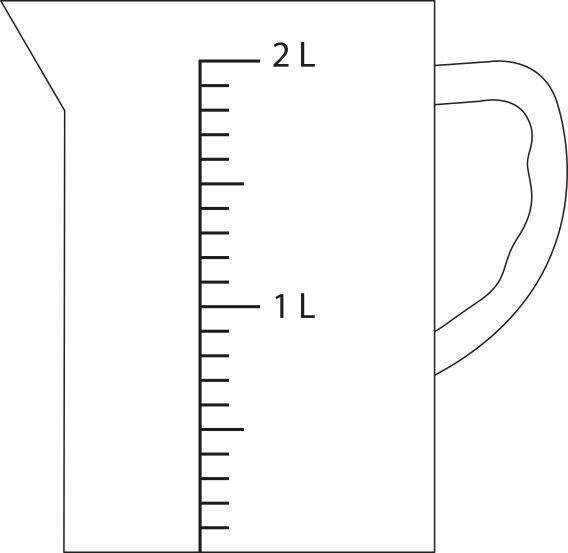 What is shown in the image? What would you use this for?
What do you notice about the scale? How many intervals are there between the two given values?
Why is zero not written on the scale? Where would this be recorded?
1.6 litres of water is to be poured into the measuring container. What interval on the scale would the water reach?
Repeat for other volumes of water.
1.6 litres
Year 5, Unit 1, Learning Outcome 5
The following slides support the teaching of this learning outcome.
Curriculum Prioritisation for Primary Maths
Year 5, Unit 1, Learning Outcome 5
Additional teacher guidance for this outcome should be read first and can be found in this segment of the NCETM Primary Mastery Professional Development Materials:
1.23 Composition and calculation: tenths
The spine materials are divided into ‘teaching points’ and ‘steps in learning’.
Curriculum Prioritisation for Primary Maths
1.23 Tenths – step 3:12
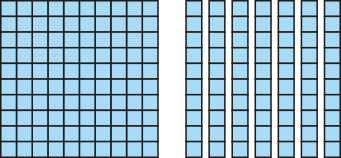 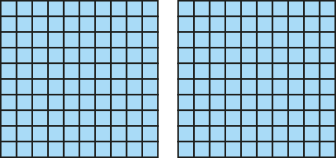 1.7
<
2
1
7
2
Year 5, Unit 1, Learning Outcome 6
The following slides have been collated to support the teaching of this learning outcome.
Curriculum Prioritisation for Primary Maths
Year 5, Unit 1, Learning Outcome 6
Additional teacher guidance for this outcome should be read first and can be found in this segment of the NCETM Primary Mastery Professional Development Materials:
1.23 Composition and calculation: tenths
The spine materials are divided into ‘teaching points’ and ‘steps in learning’.
Curriculum Prioritisation for Primary Maths
1.23 Tenths – step 4:1
6
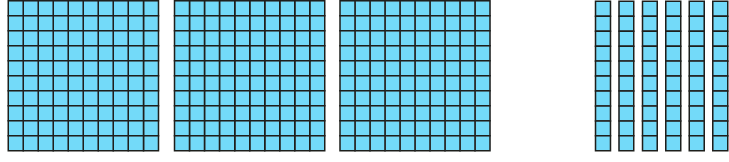 10
3
+
0.6
3.6 =
3.6 =
3
+
3.6
3.6 = 3 + 0.6
3.6 − 3 = 0.6
3.6 = 0.6 + 3
3.6 − 0.6 = 3
3
0.6
1.23 Tenths – step 4:2
+ 0.6
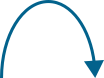 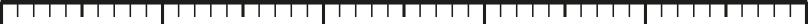 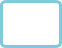 3.6
0
1
2
3
4
5
1.23 Tenths – step 4:2
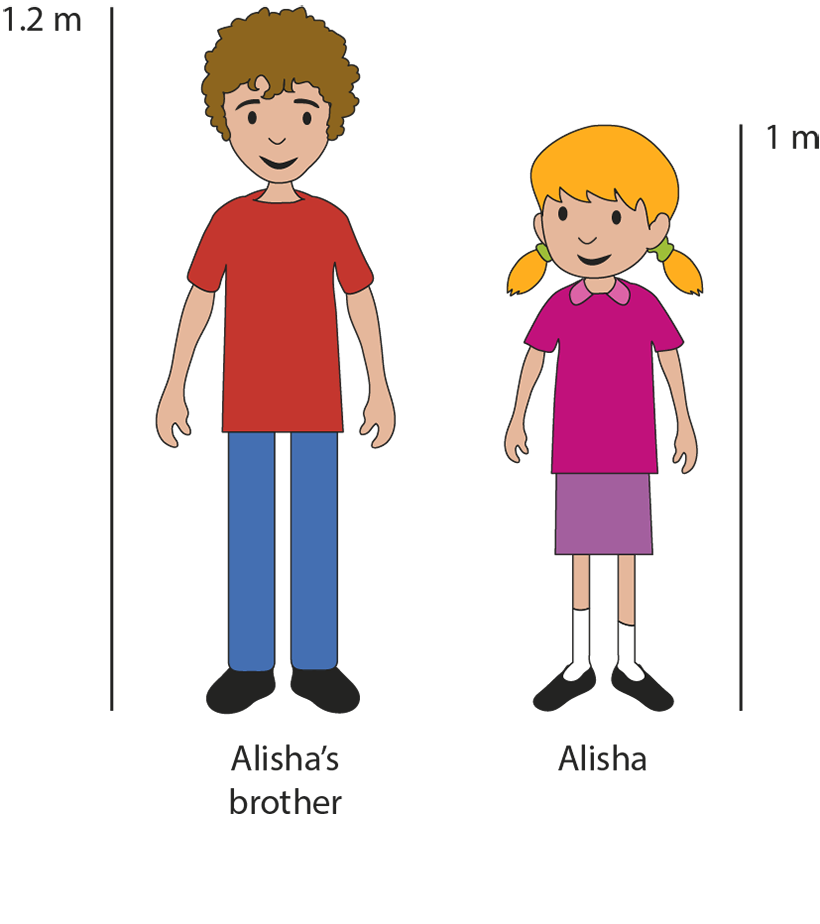 1.2 − 1 = 0.2
[Speaker Notes: How much shorter is Alisha than her brother?]
5NPV-3 Decimal fractions in the linear number system
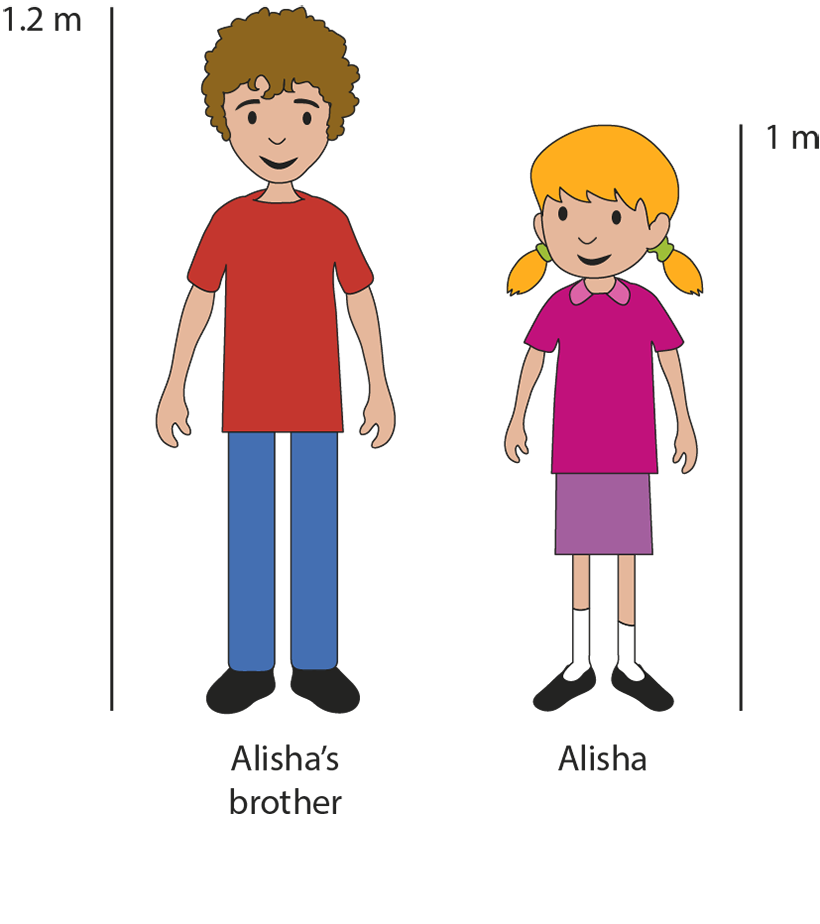 What are the known and unknown values in the picture?
How can we use Alisha’s height to estimate the height of her brother?
Is the difference between Alisha and her brother’s height greater than or less than half of her height? How can this be used to make an accurate estimate?
[Speaker Notes: How much shorter is Alisha than her brother?]
Year 5, Unit 1, Learning Outcome 7
The following slides have been collated to support the teaching of this learning outcome.
Curriculum Prioritisation for Primary Maths
Year 5, Unit 1, Learning Outcome 7
Additional teacher guidance for this outcome should be read first and can be found in this segment of the NCETM Primary Mastery Professional Development Materials:
1.23 Composition and calculation: tenths
The spine materials are divided into ‘teaching points’ and ‘steps in learning’.
Curriculum Prioritisation for Primary Maths
1.23 Tenths – step 4:4
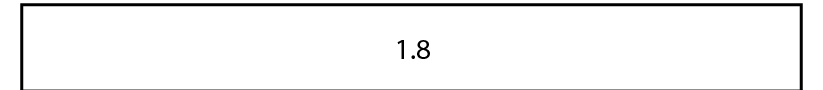 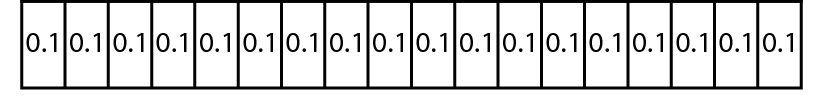 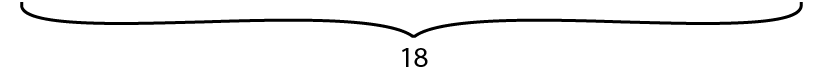 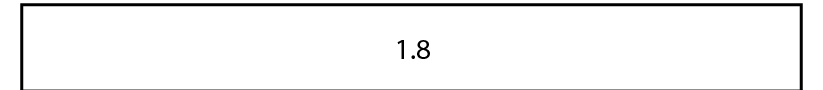 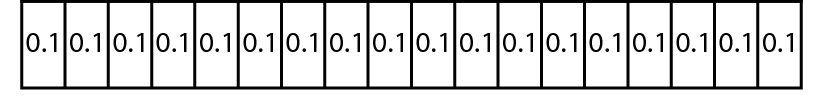 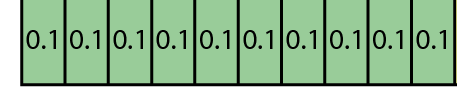 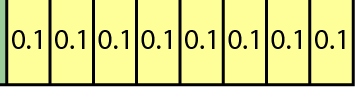 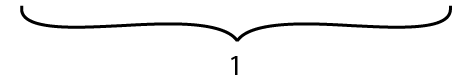 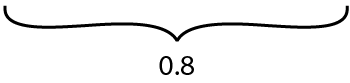 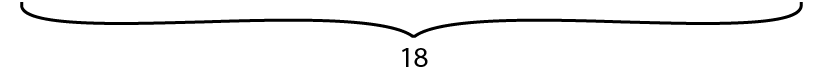 Year 5, Unit 1, Learning Outcome 8
The following slides have been collated to support the teaching of this learning outcome.
Curriculum Prioritisation for Primary Maths
Year 5, Unit 1, Learning Outcome 8
Additional teacher guidance for this outcome should be read first and can be found in this segment of the NCETM Primary Mastery Professional Development Materials:
1.23 Composition and calculation: tenths
The spine materials are divided into ‘teaching points’ and ‘steps in learning’.
Curriculum Prioritisation for Primary Maths
1.23 Tenths – step 5:1
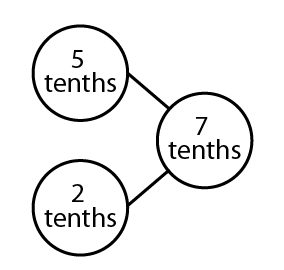 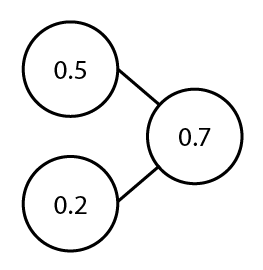 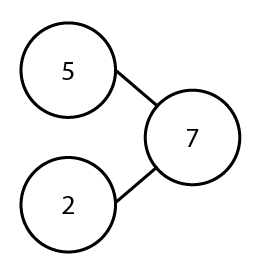 Five tenths plus two tenths is equal to seven tenths.
Seven tenths minus two tenths is equal to five tenths.
0.5 + 0.2 = 0.7
0.7 − 0.2 = 0.5
1.23 Tenths – step 5:1
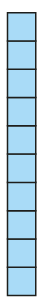 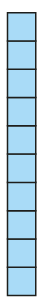 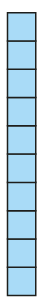 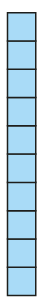 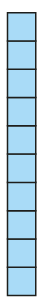 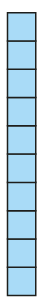 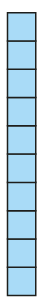 0.5
+
0.2
=
0.7
1.23 Tenths – step 5:1
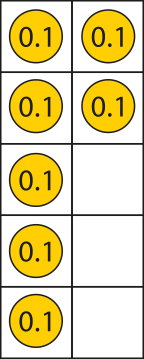 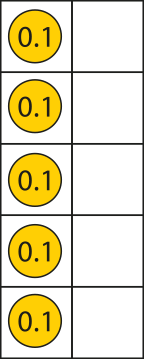 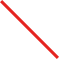 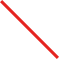 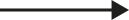 0.7
−
0.2
=
0.5
1.23 Tenths – step 5:2
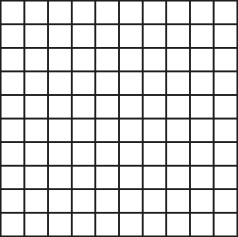 0.1 + 0.9 = 1
0.2 + 0.8 = 1
0.3 + 0.7 = 1
0.4 + 0.6 = 1
0.5 + 0.5 = 1
0.6 + 0.4 = 1
0.7 + 0.3 = 1
0.9 + 0.1 = 1
0.8 + 0.2 = 1
1.23 Tenths – step 5:2
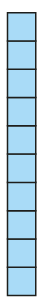 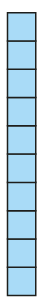 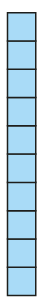 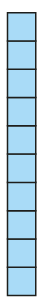 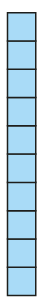 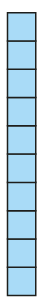 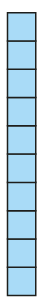 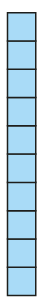 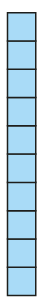 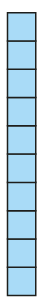 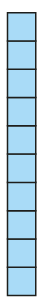 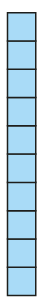 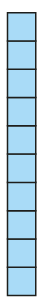 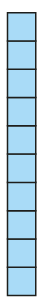 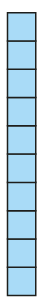 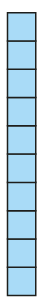 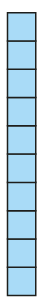 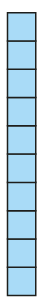 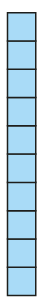 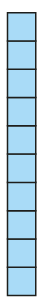 0.6
+
0.4
=
1
Six tenths plus four tenths is equal to ten tenths,which is equal to one.
1.23 Tenths – step 5:2
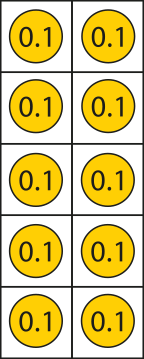 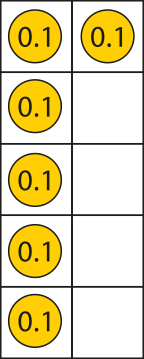 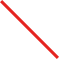 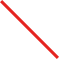 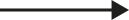 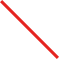 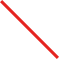 1.0
−
0.4
=
0.6
One is equal to ten tenths;ten tenths minus four tenths is equal to six tenths.
1.23 Tenths – step 5:3
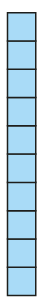 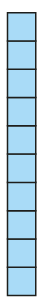 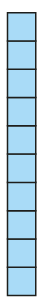 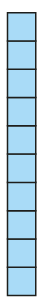 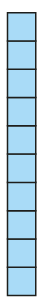 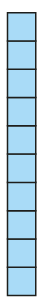 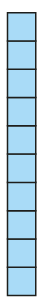 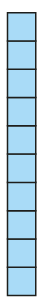 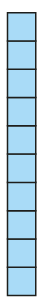 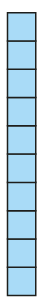 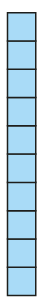 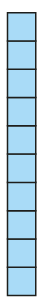 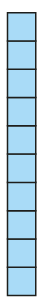 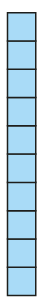 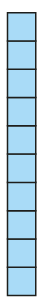 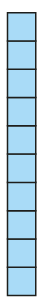 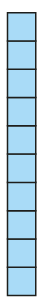 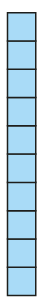 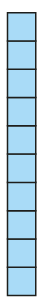 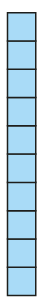 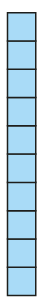 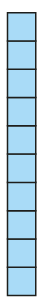 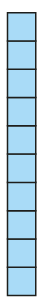 0.6
+
0.7
=
1.3
Six tenths plus seven tenths is equal to thirteen tenths,which is equal to one-point-three.
1.23 Tenths – step 5:3
− 0.4
− 0.3
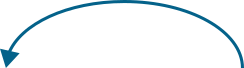 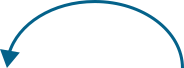 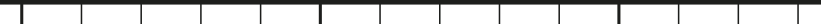 0.0
0.1
0.2
0.3
0.4
0.5
0.6
0.7
0.8
0.9
1.0
1.1
1.2
1.3
0
1
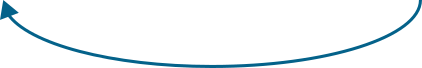 − 0.7
1.3 − 0.7
= 0.6
5NF-3 Scaling number facts by 0.1 or 0.01
Show the pupils the animated slide and record the calculations on a flipchart. 
What do you notice? What is the same about the two calculations? What is different?
How can we use 8 + 6 to help us find 0.8 + 0.6? How else can we say 14 tenths?



Repeat using other number pairs.
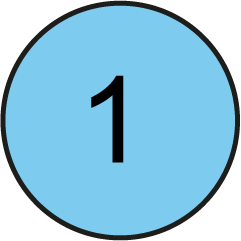 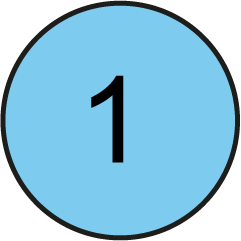 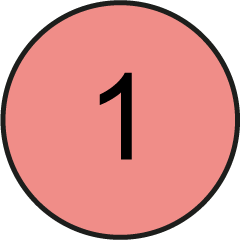 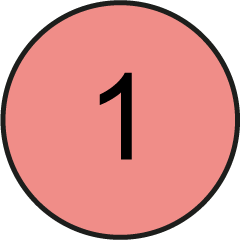 0.1
0.1
0.1
0.1
0.1
0.1
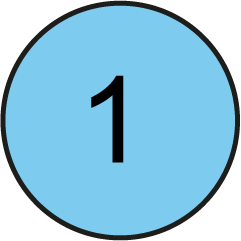 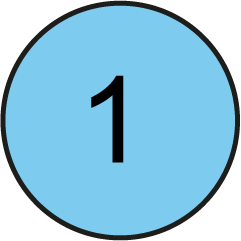 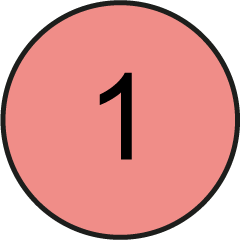 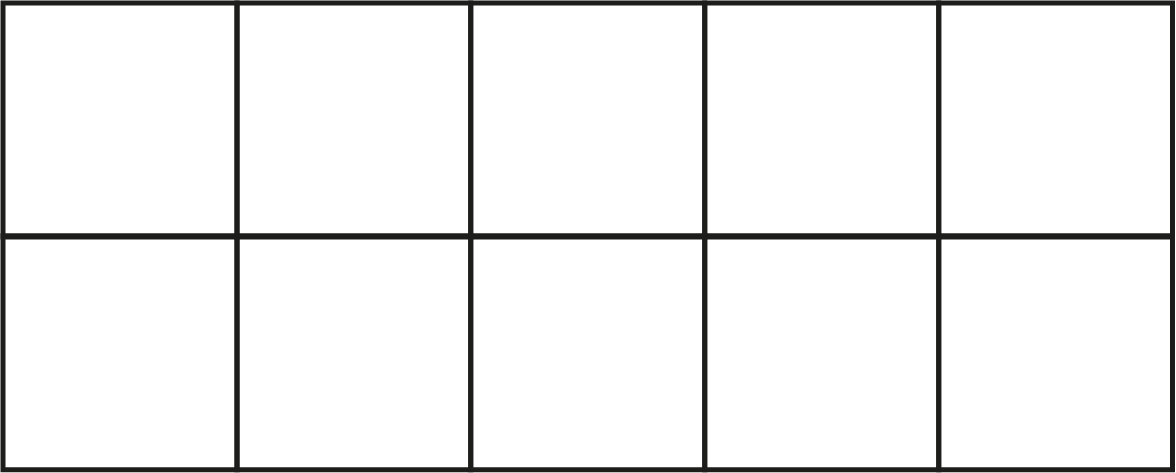 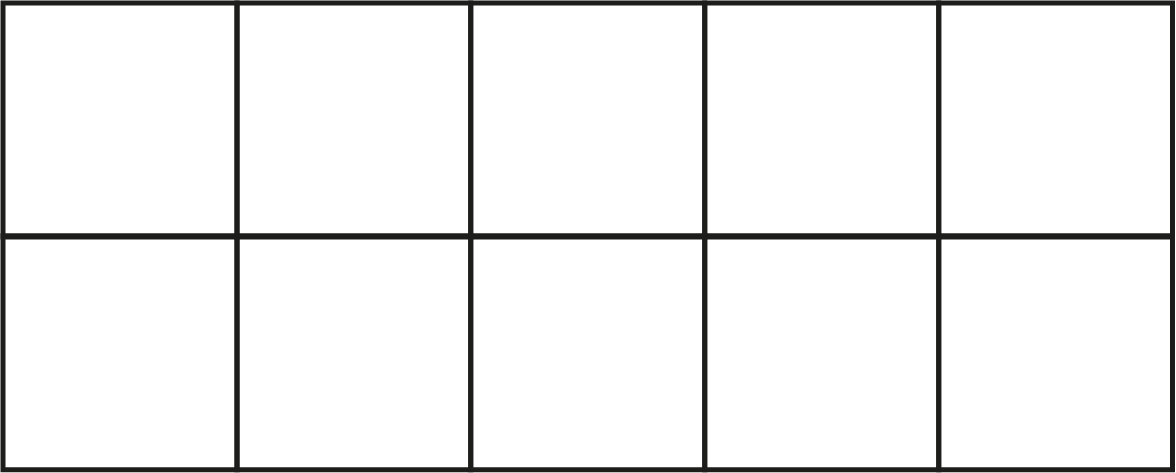 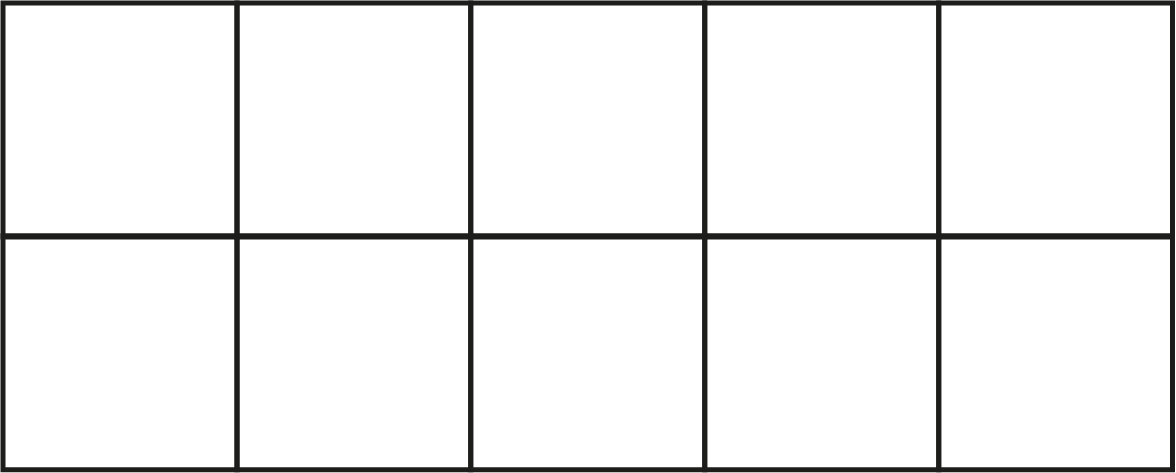 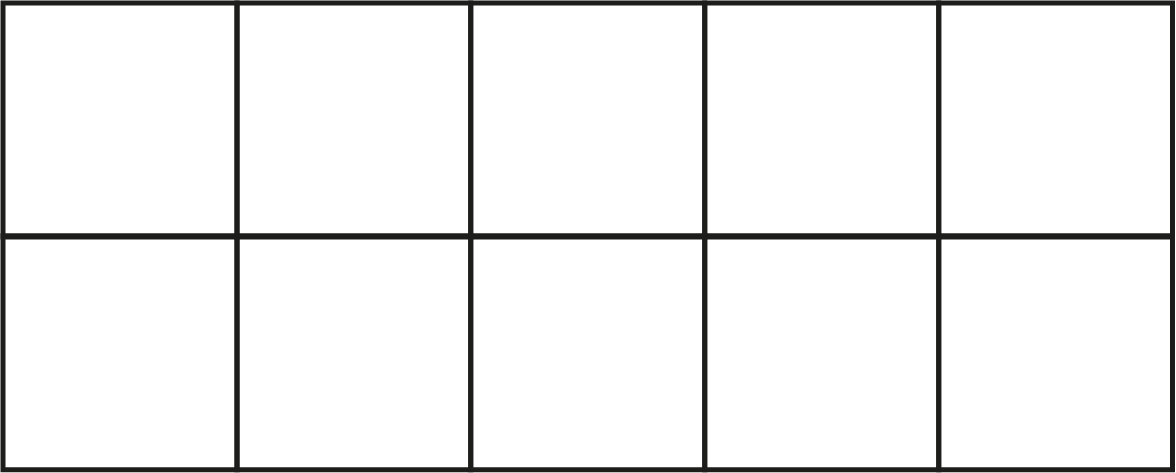 0.1
0.1
0.1
0.1
0.1
0.1
0.1
0.1
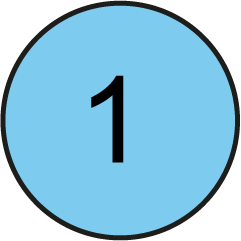 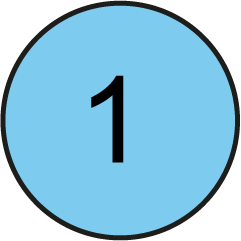 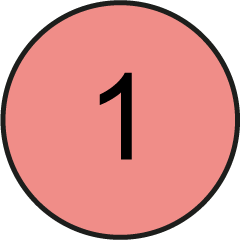 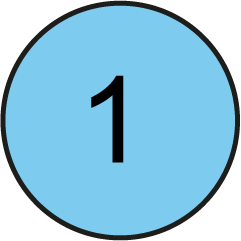 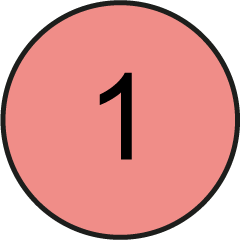 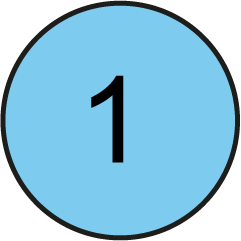 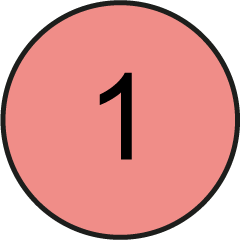 8 + 6 = 14     
8 tenths + 6 tenths = 14 tenths
14 tenths = 1 one + 4 tenths
8 + 6 = 14
8 tenths + 6 tenths = 14 tenths
0.8 + 0.6 = 1.4
5NF-2 Scaling number facts by 0.1 or 0.01
0.6 + 0.5
= 1.1
+ 0.4
+ 0.1
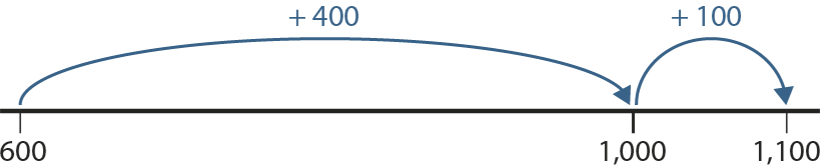 1.1
0.6
1
Let’s jump on 0.5 from 0.6 using the number line. Think about where might be useful to jump first. Think about your place value knowledge.
If we jump to 1, how much have we jumped? How much more do we need to jump now? What parts did you partition 0.5 into? 
Repeat for other number of tenths bridging to 1 and then bridging to other multiples of 1.
5NF-2 Scaling number facts by 0.1 or 0.01
What is the same about these part-part-whole models? What is different?
Why is 11 tenths equivalent to 1.1?



Repeat using other numbers bridging 1.
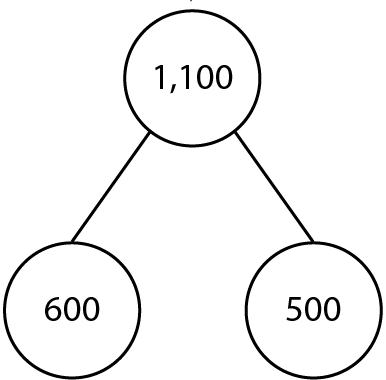 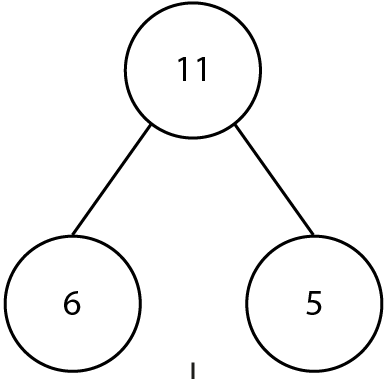 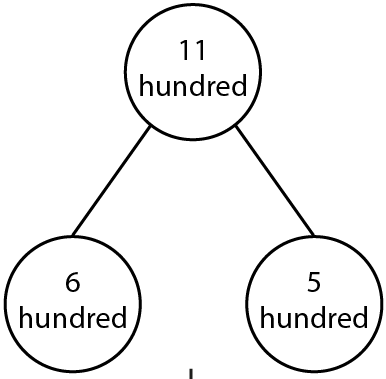 1.1
tenths
We know there are ten tenths in one,
 so 5 tenths plus 6 tenths is equal to
 11 tenths which is equal to 
1 one and 1 tenth.
0.6
0.5
tenths
tenths
5NF-2 Scaling number facts by 0.1 or 0.01
Click to start the animation. Show me this representation using your tens frames and counters. How will you subtract 5? How many will you subtract first? If you subtract 2 first what are you left with? How many more do you need to subtract now?
Lets try 12 tenths – 5 tenths now. What do you notice?
Can you explain how you can use your knowledge of place value to solve this?
Repeat for other similar number pairs bridging the ten each time.
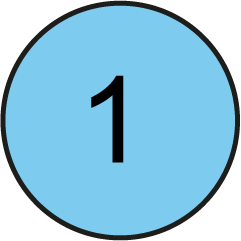 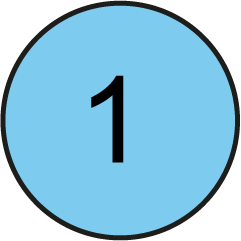 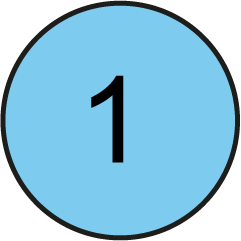 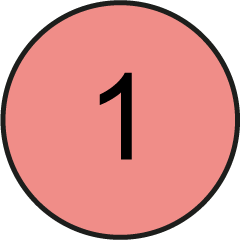 0.1
0.1
0.1
0.1
0.1
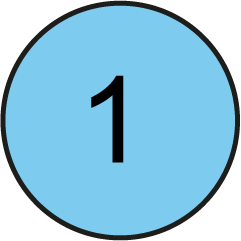 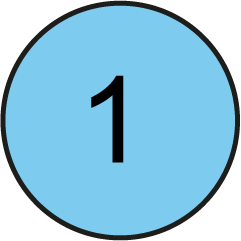 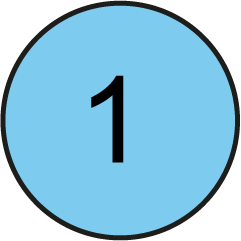 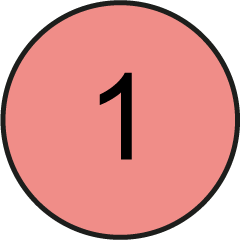 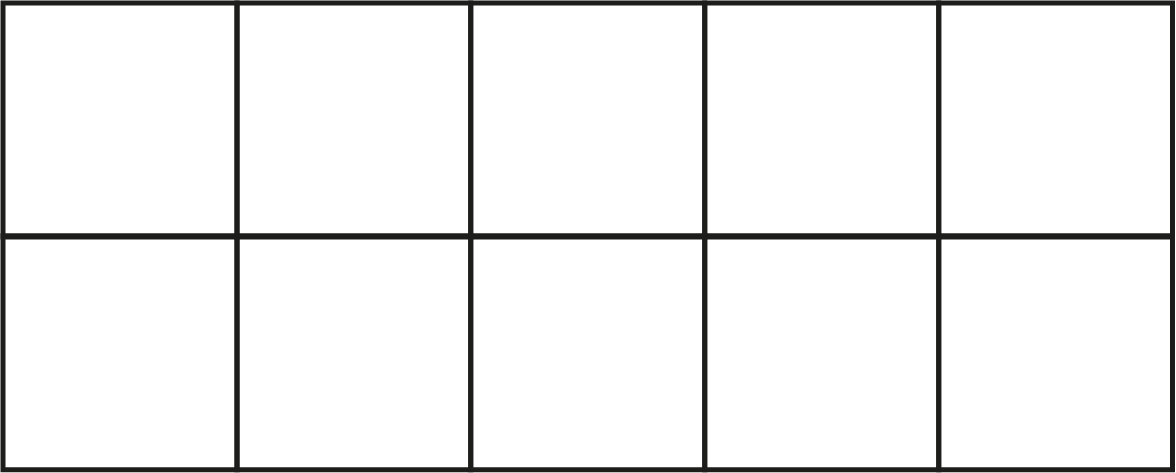 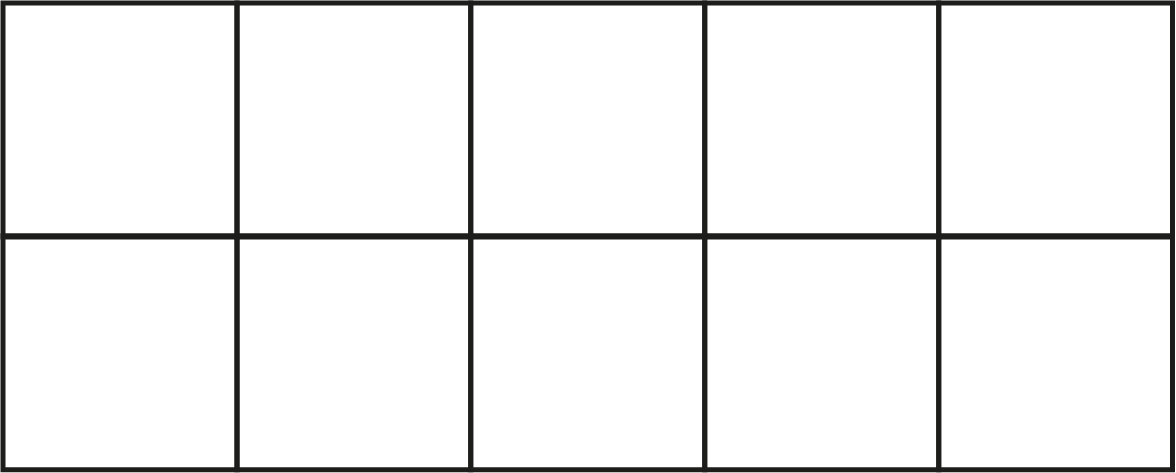 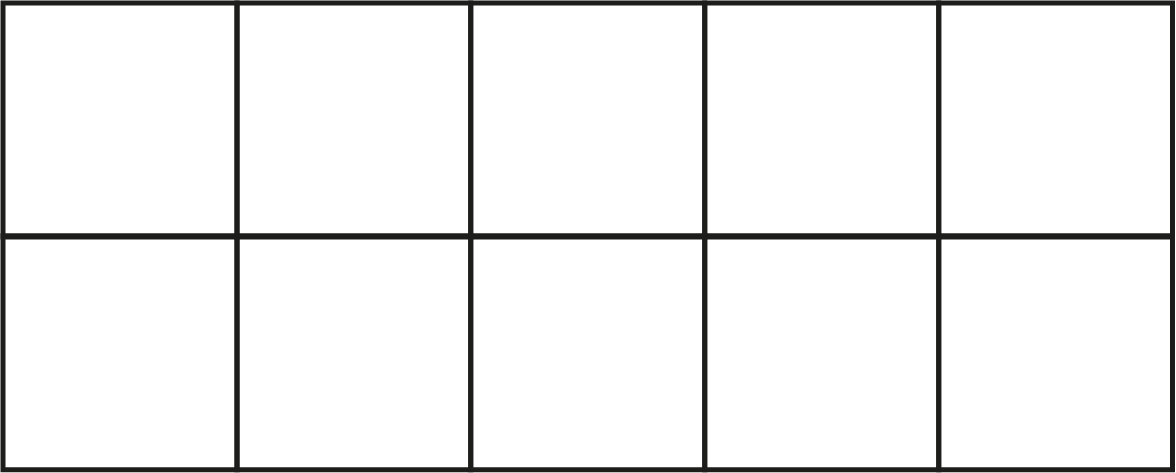 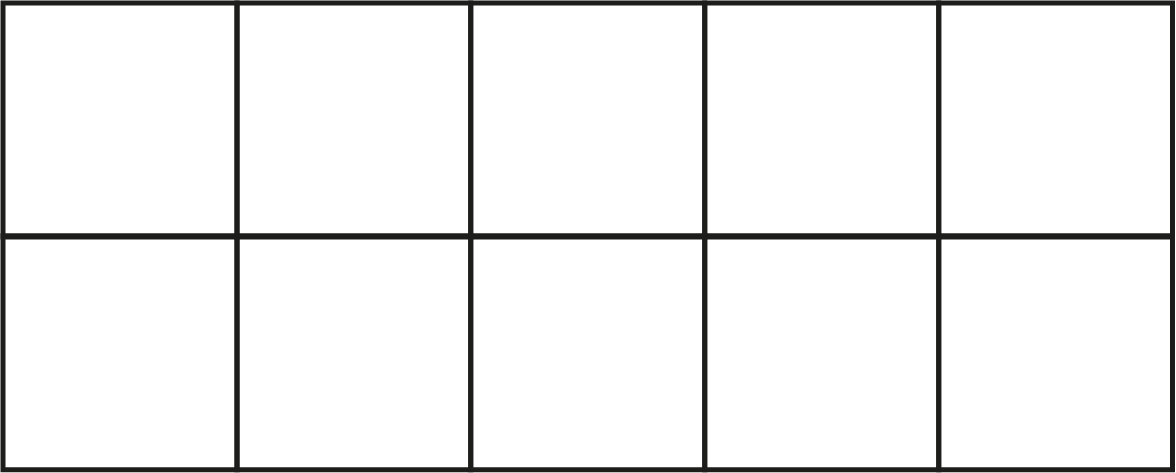 0.1
0.1
0.1
0.1
0.1
0.1
0.1
0.1
0.1
0.1
0.1
0.1
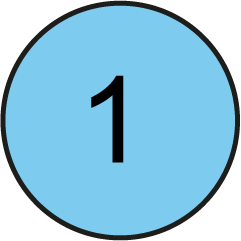 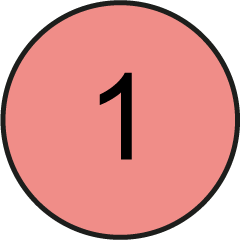 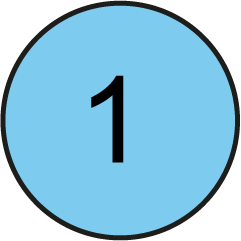 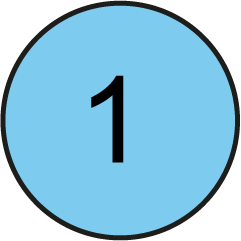 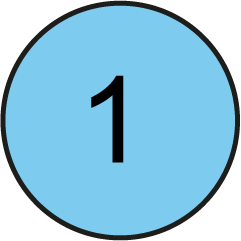 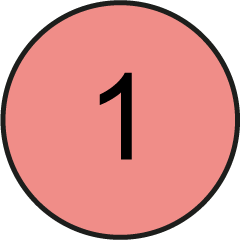 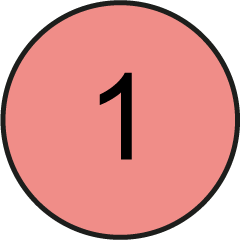 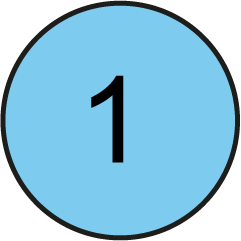 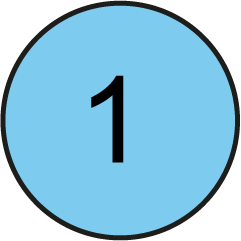 12 – 5 = 7
12 tenths – 5 tenths = 7 tenths
1.2 – 0.5 = 0.7
5NF-2 Scaling number facts by 0.1 or 0.01
1.2 − 0.5
= 0.7
- 0.3
-­ 0.2
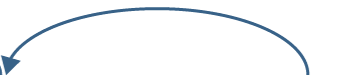 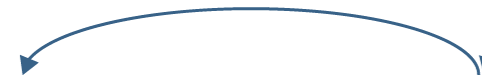 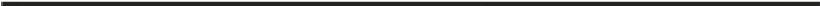 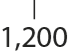 1.2
0.7
1
Now look at the number line representation for the last calculation we did. What does each step show? Why is it easier to jump back to 1 first?
If we jump to 1, how much have we jumped? How much more do we need to jump now? What parts did you partition 0.5 into? 
Repeat for other numbers of tenths bridging to 1 and then bridging to other multiples of 1.
5NF-2 Scaling number facts by 0.1 or 0.01
What is the same about these part- part-whole models? What is different?
How are we using our knowledge of place value here?


Can you write any related facts using these representations and knowledge of place value?
Repeat with other numbers.
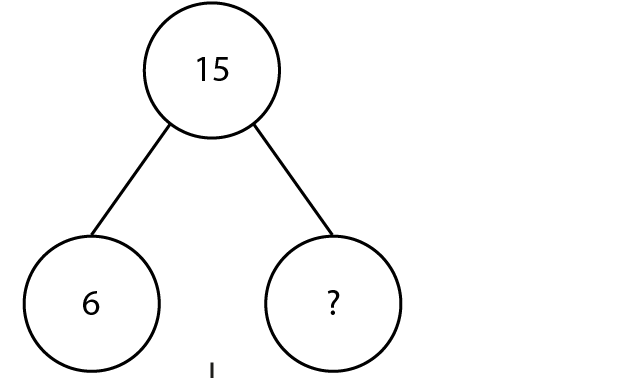 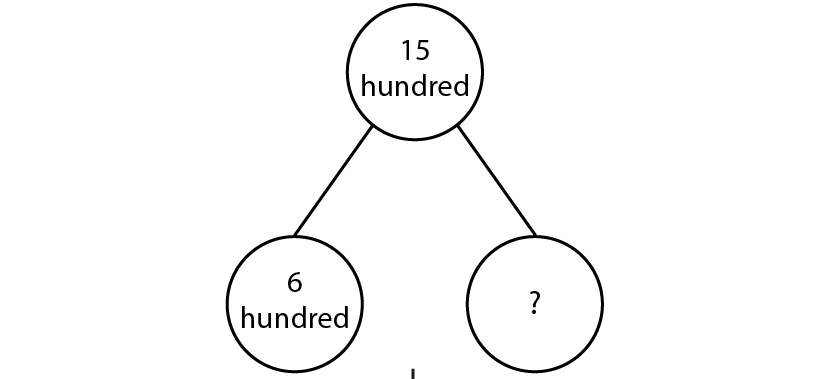 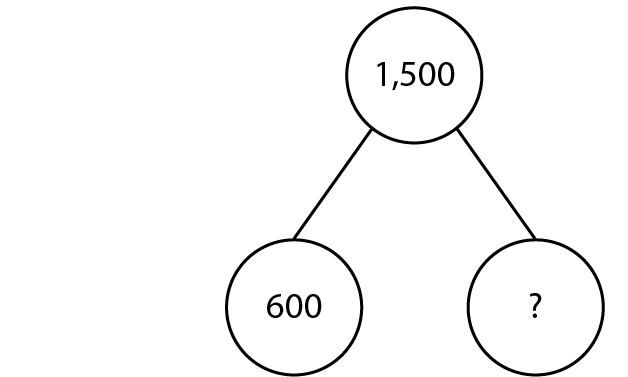 1.5
tenths
6 + 9 = 15
6 tenths + 9 tenths = 15 tenths
15 tenths = 1.5
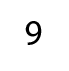 0.9
0.6
tenths
9
tenths
5NF-2 Scaling number facts by 0.1 or 0.01
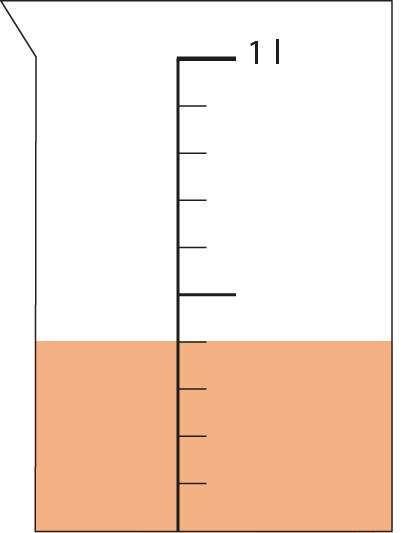 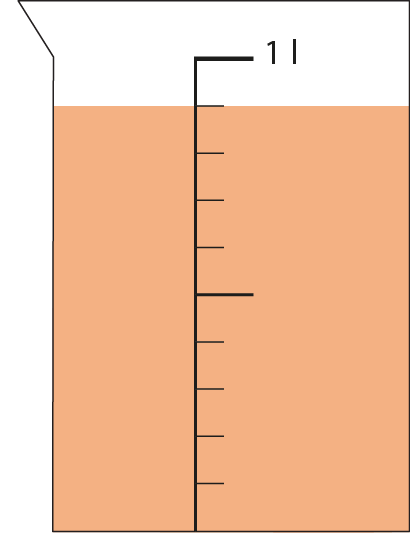 Can you read the scale to find how much liquid is in the first jug? And the second jug?
If we add these together, can you write the related fact that will help you solve this calculation?
Could we add to make 1 litre first? What is the best way to do this? If we add on to 0.9 litres to make 1 litre, how much have we added? How much more do we need to add?
Repeat using other number pairs and other measures contexts including length and mass.
1 litre
1 litre
0.9 litres
0.4 litres
+
= 1.3 litres
Year 5, Unit 1, Learning Outcome 9
The following slides have been collated to support the teaching of this learning outcome.
Curriculum Prioritisation for Primary Maths
Year 5, Unit 1, Learning Outcome 9
Additional teacher guidance for this outcome should be read first and can be found in this segment of the NCETM Primary Mastery Professional Development Materials:
1.23 Composition and calculation: tenths
The spine materials are divided into ‘teaching points’ and ‘steps in learning’.
Curriculum Prioritisation for Primary Maths
1.23 Tenths – step 5:4
+
32
=
77
45
30
2
75
+
3.2
=
7.7
4.5
3
0.2
7.5
Year 5, Unit 1, Learning Outcome 10
The following slide supports the teaching of this learning outcome.
Curriculum Prioritisation for Primary Maths
Year 5, Unit 1, Learning Outcome 10
Additional teacher guidance for this outcome should be read first and can be found in this segment of the NCETM Primary Mastery Professional Development Materials:
1.23 Composition and calculation: tenths
The spine materials are divided into ‘teaching points’ and ‘steps in learning’.
Curriculum Prioritisation for Primary Maths
Year 5, Unit 1, Learning Outcome 11
The following slides have been collated to support the teaching of this learning outcome.
Curriculum Prioritisation for Primary Maths
Year 5, Unit 1, Learning Outcome 11
Additional teacher guidance for this outcome should be read first and can be found in this segment of the NCETM Primary Mastery Professional Development Materials:
1.23 Composition and calculation: tenths
The spine materials are divided into ‘teaching points’ and ‘steps in learning’.
Curriculum Prioritisation for Primary Maths
1.23 Tenths – step 6:1
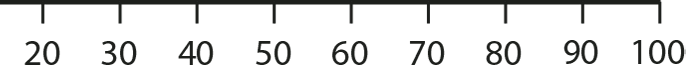 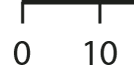 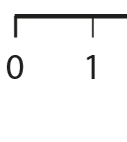 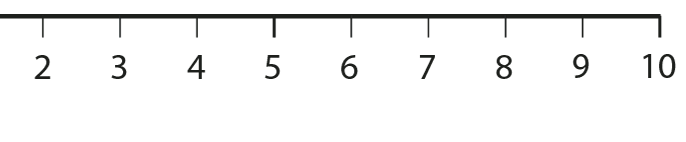 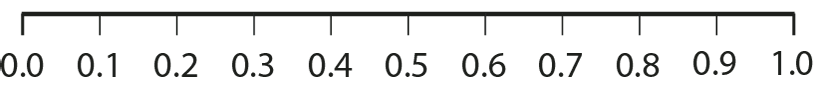 0
1
1.23 Tenths – step 6:2
For each letter on the number line, say which two whole numbers the value is between.
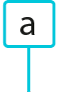 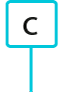 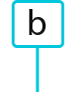 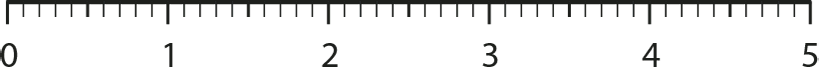 1
2
c
b
a
2
3
4
5
1.23 Tenths – step 6:3
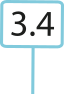 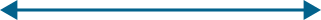 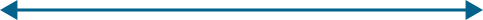 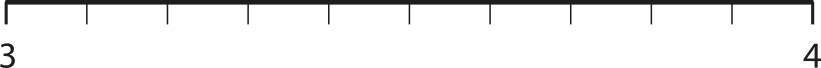 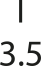 1.23 Tenths – step 6:4
Which whole number is 3.4 closest to?
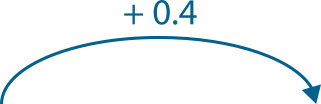 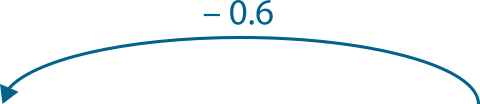 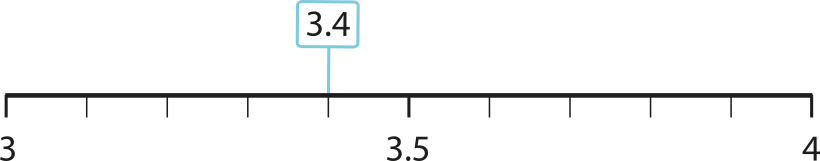 3 + 0.4 = 3.4
4 – 0.6 = 3.4
5NPV-3 Decimal fractions in the linear number system
For each letter on the number line, say which two whole numbers the value is between. 
Use this to work out the value of each letter.
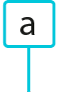 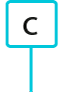 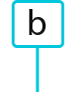 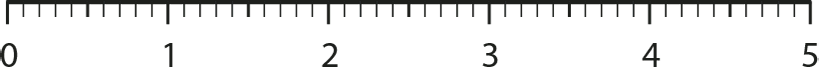 a is 1.3 because it is 2 tenths less than the midpoint of 1 and 2.
1
2
c
b
a
2
3
b is 2.6 because it is 1 tenth more than 2.5.
4
5
c is 4.1 because it is 1 tenth more than 4.
Year 5, Unit 1, Learning Outcome 12
The following slides have been collated to support the teaching of this learning outcome.
Curriculum Prioritisation for Primary Maths
Year 5, Unit 1, Learning Outcome 12
Additional teacher guidance for this outcome should be read first and can be found in this segment of the NCETM Primary Mastery Professional Development Materials:
1.24 Composition and calculation: hundredths and thousandths
The spine materials are divided into ‘teaching points’ and ‘steps in learning’.
Curriculum Prioritisation for Primary Maths
1.24 Hundredths and thousandths – step 1:1
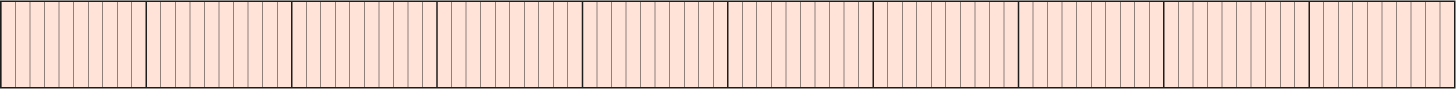 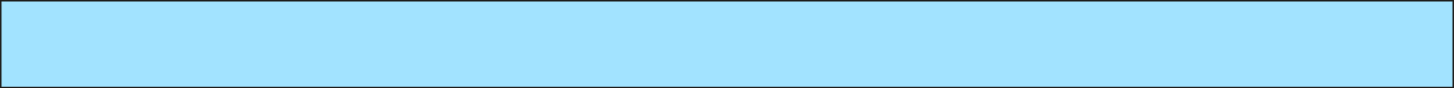 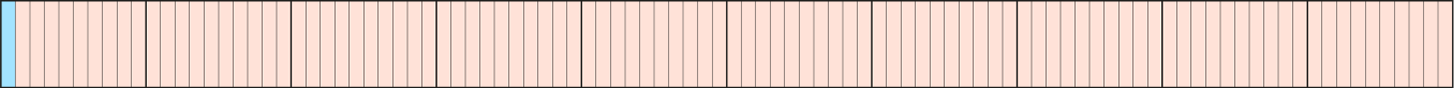 one hundredth
1.24 Hundredths and thousandths – step 1:1
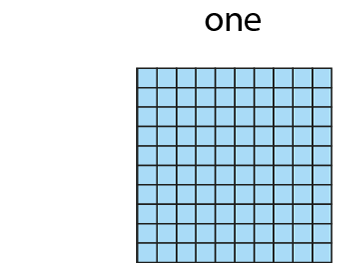 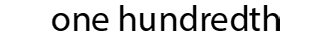 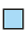 1.24 Hundredths and thousandths – step 1:2
one tenth
= ten hundredths
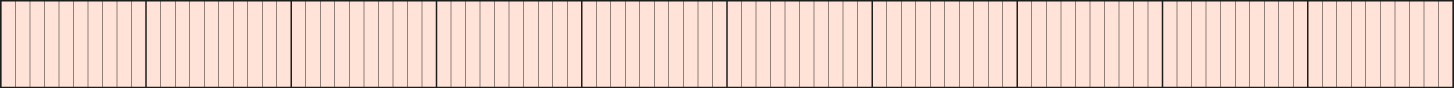 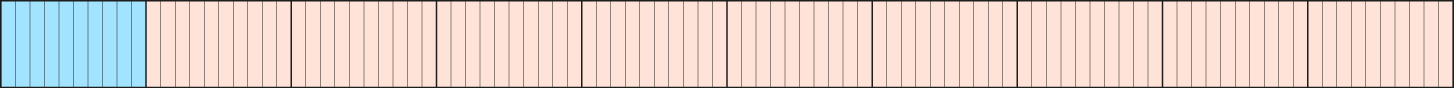 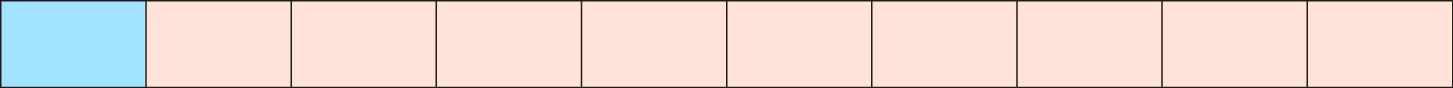 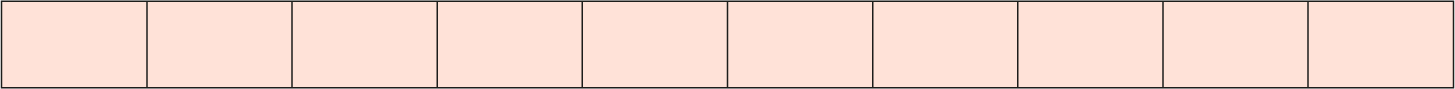 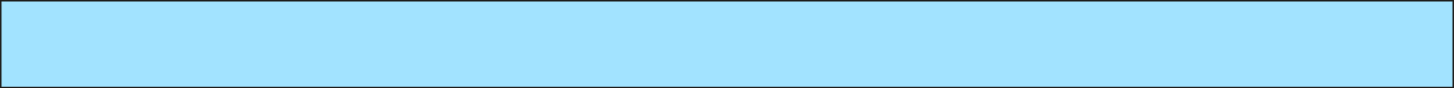 1.24 Hundredths and thousandths – step 1:3
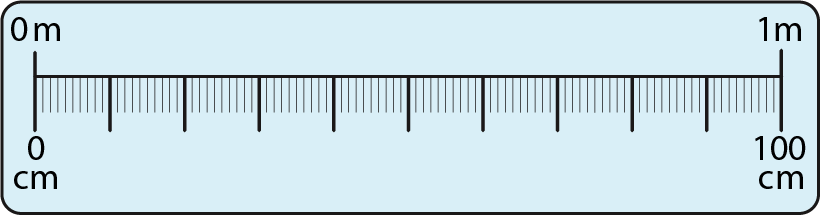 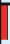 one hundredth of a metre
1.24 Hundredths and thousandths – step 1:4
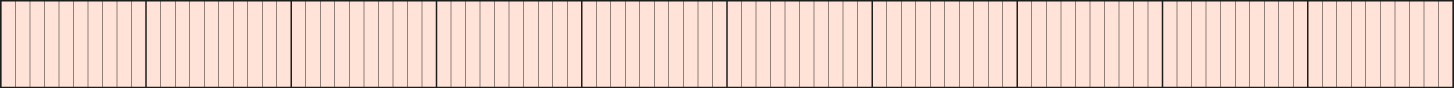 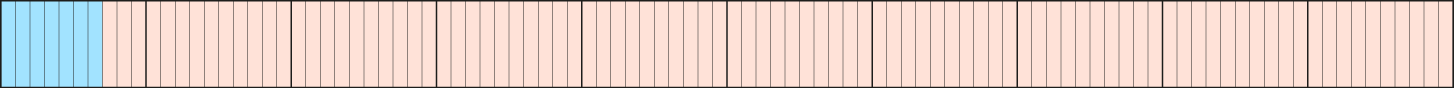 seven hundredths
1.24 Hundredths and thousandths – step 1:4
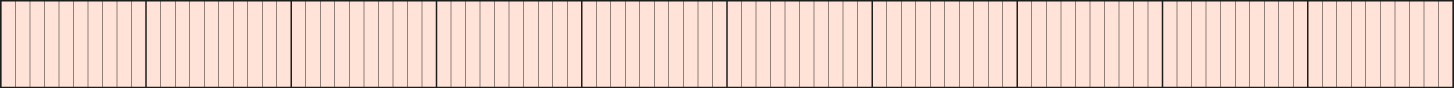 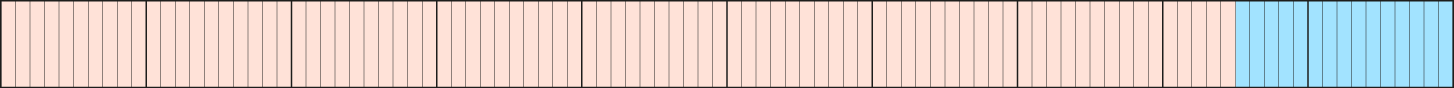 15 hundredths
1.24 Hundredths and thousandths – step 1:4
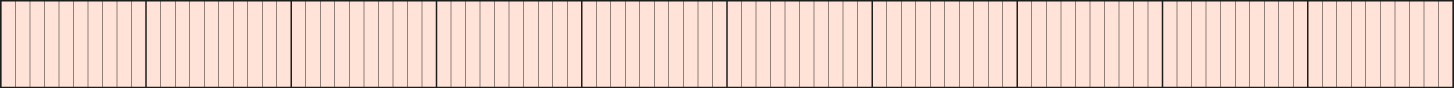 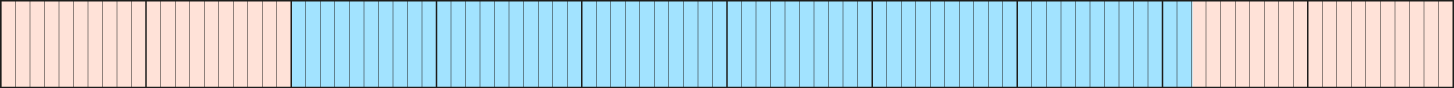 62 hundredths
1.24 Hundredths and thousandths – step 1:4
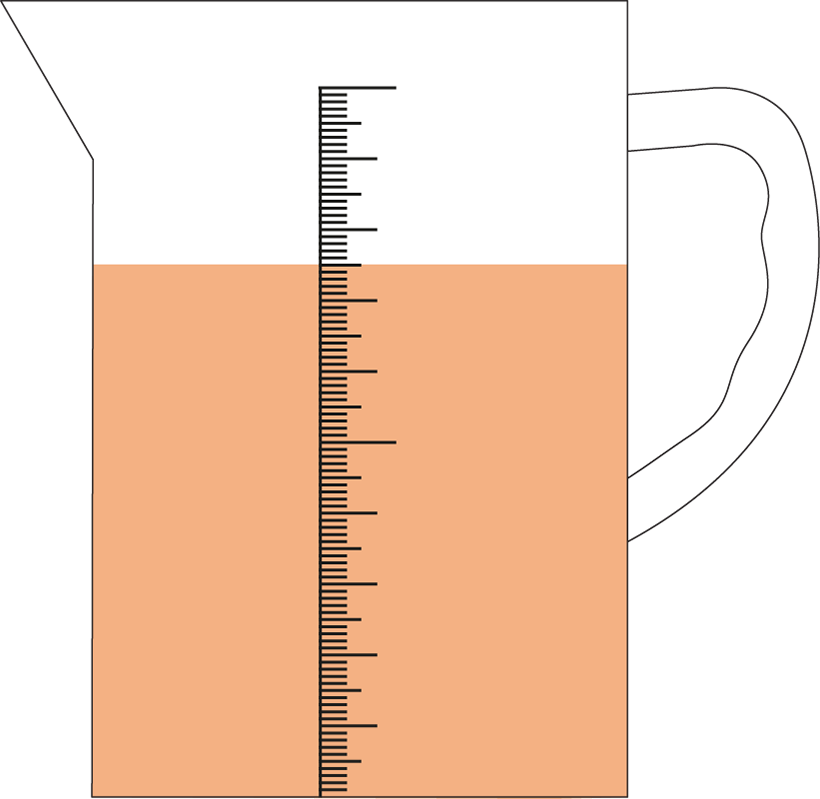 75 hundredths
5NPV-1 Tenths and hundredths
10 hundredths are equivalent to one-tenth.
0.01
0.01
0.01
0.01
0.01
0.01
0.01
0.01
0.01
0.01
Count in steps of 0.01 to 0.1  
How many steps did you count?
0.1
5NPV-1 Tenths and hundredths
1 one
1 tenth
1 hundredth
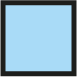 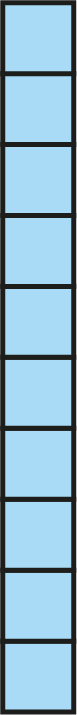 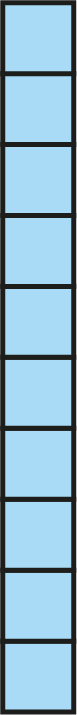 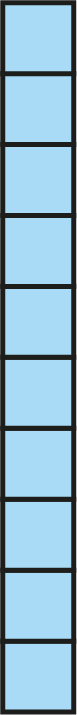 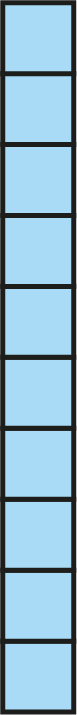 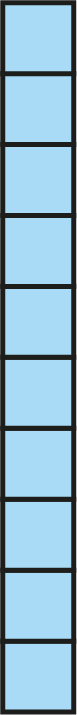 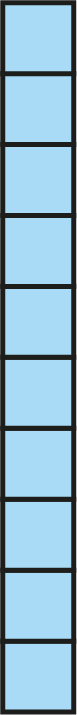 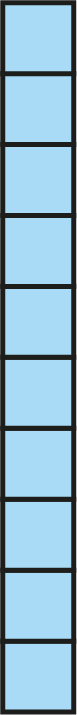 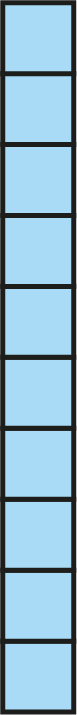 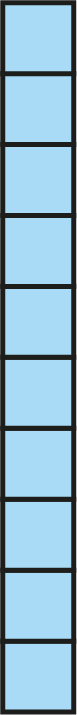 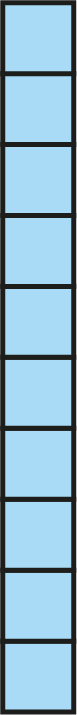 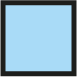 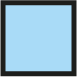 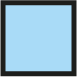 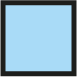 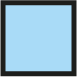 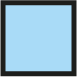 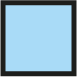 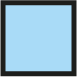 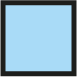 Use Dienes blocks to show that 10 tenths are equivalent to one.
Also that 10 hundredths are equivalent to one tenth.
5NPV-1 Tenths and hundredths
Compare the value of the units. What do you notice?
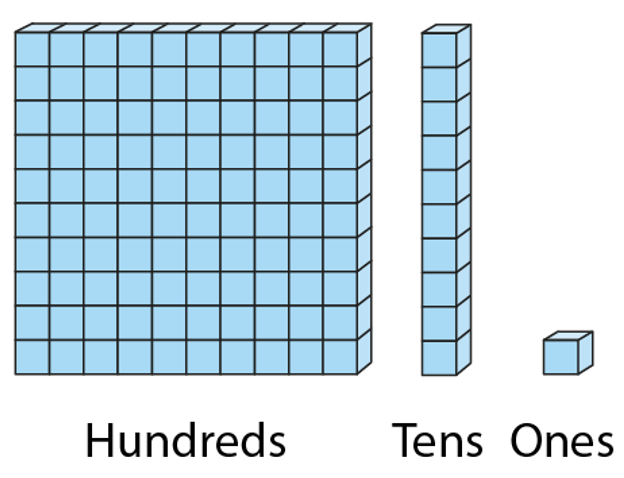 1 one
1 tenth
1 hundredth
Year 5, Unit 1, Learning Outcome 13
The following slides have been collated to support the teaching of this learning outcome.
Curriculum Prioritisation for Primary Maths
Year 5, Unit 1, Learning Outcome 13
Additional teacher guidance for this outcome should be read first and can be found in this segment of the NCETM Primary Mastery Professional Development Materials:
1.24 Composition and calculation: hundredths and thousandths
The spine materials are divided into ‘teaching points’ and ‘steps in learning’.
Curriculum Prioritisation for Primary Maths
1.24 Hundredths and thousandths – step 2:1
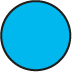 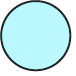 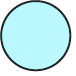 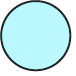 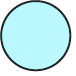 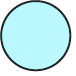 ten times smaller

one tenth the size
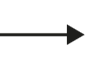 1.24 Hundredths and thousandths – step 2:2
0
0
0
0
0
1
0
0
1
0
0
0
0
1
0
1
0
0
0
0
1
0
0
1
1.24 Hundredths and thousandths – step 2:3
0
4
3
1.24 Hundredths and thousandths – step 2:4
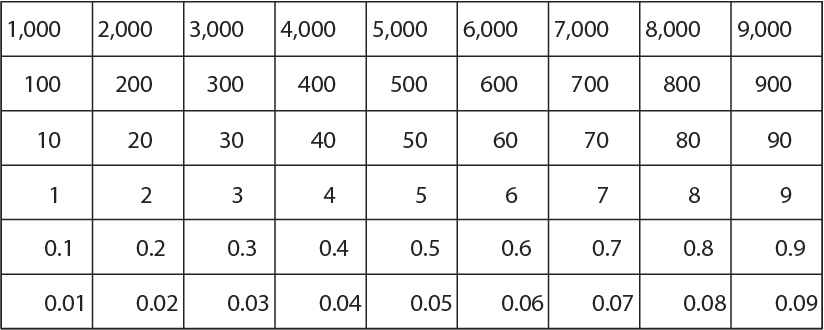 1.24 Hundredths and thousandths – step 2:5
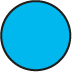 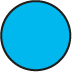 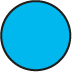 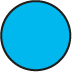 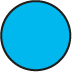 0
.
3
2
1.24 Hundredths and thousandths – step 2:5
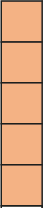 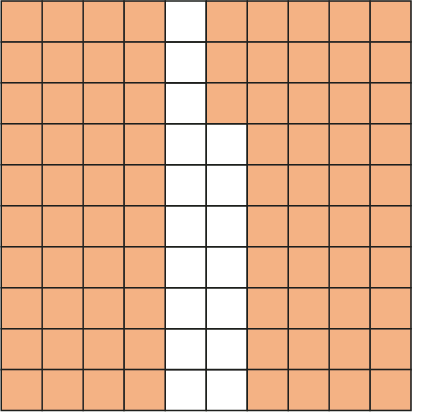 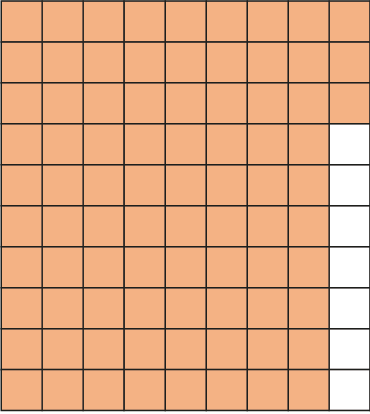 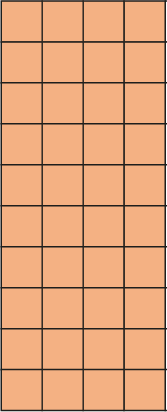 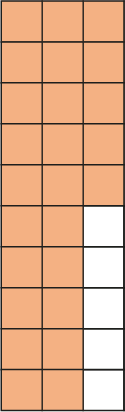 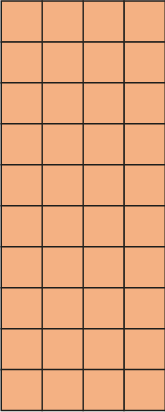 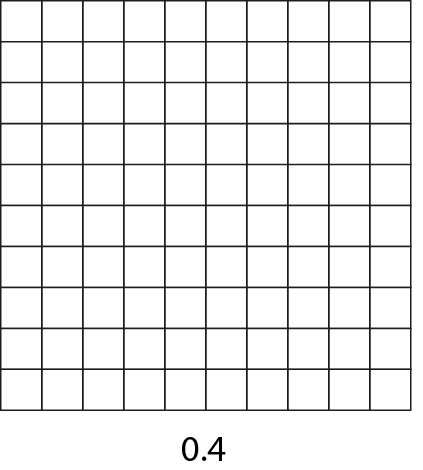 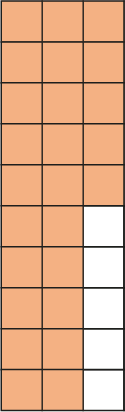 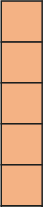 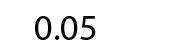 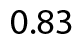 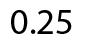 1.24 Hundredths and thousandths – step 2:5
72 hundredths
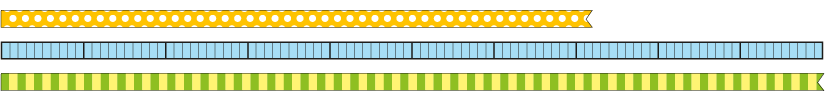 5NPV-1 Tenths and hundredths
10 hundredths are equivalent to 0.1.
18 hundredths are equivalent to 0.18.
0.01
0.01
0.01
0.01
0.01
0.01
0.01
0.01
0.01
0.01
0.01
0.01
0.01
0.01
0.01
0.01
0.01
0.01
Take a handful of 0.01 counters, and write and say the number you have. Say it two ways: saying the number of hundredths you have, and saying the way the number is normally read.
Repeat the activity with a different number of counters.
0.18
5NPV-1 Tenths and hundredths
0.01
0.01
0.01
0.01
0.01
0.01
0.01
0.01
0.01
0.01
0.01
0.01
0.01
0.01
0.01
0.01
0.01
0.01
0.01
0.01
0.01
0.01
0.01
0.01
0.01
0.01
0.01
0.01
0.01
0.01
0.01
0.01
0.01
0.01
0.01
0.01
0.01
0.01
0.01
0.01
0.01
0.01
0.01
0.01
0.01
0.01
0.01
0.01
0.01
0.01
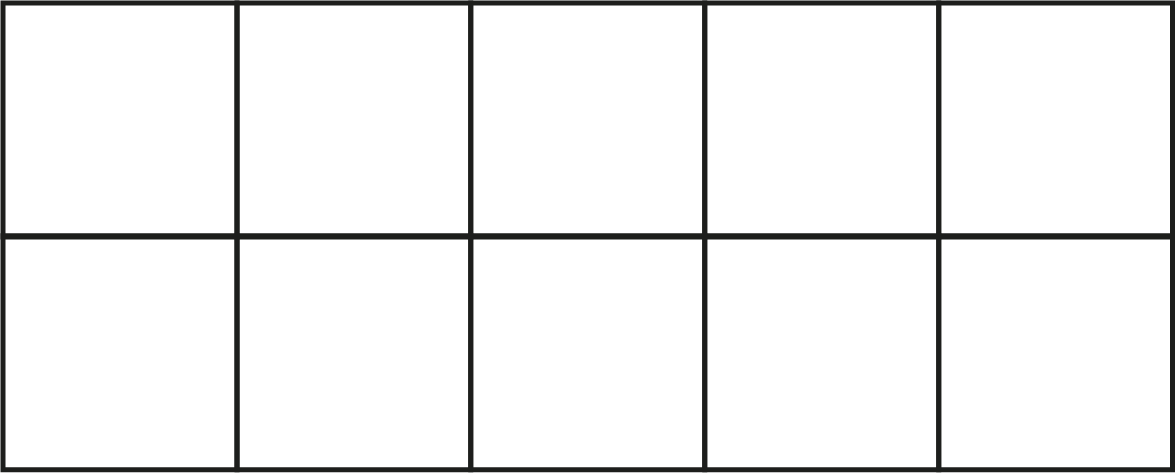 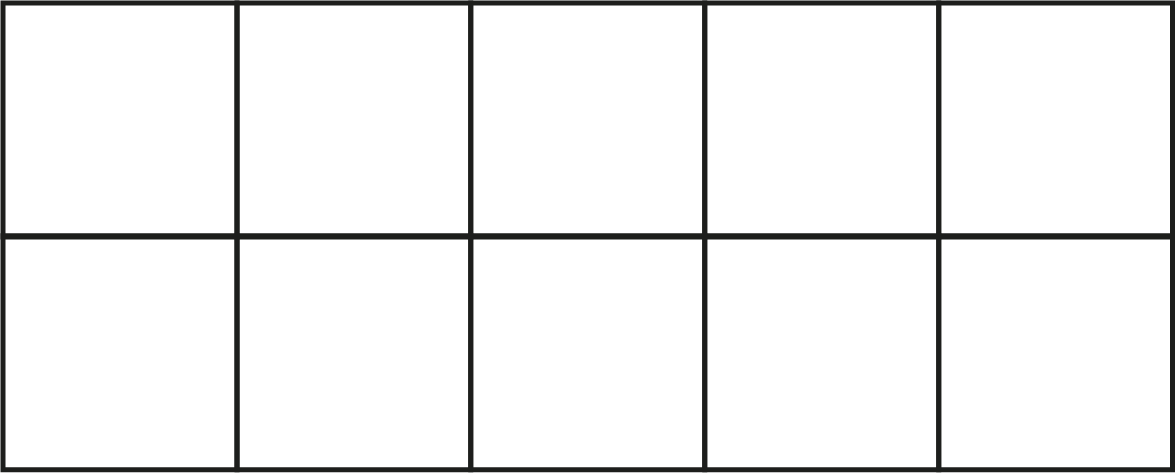 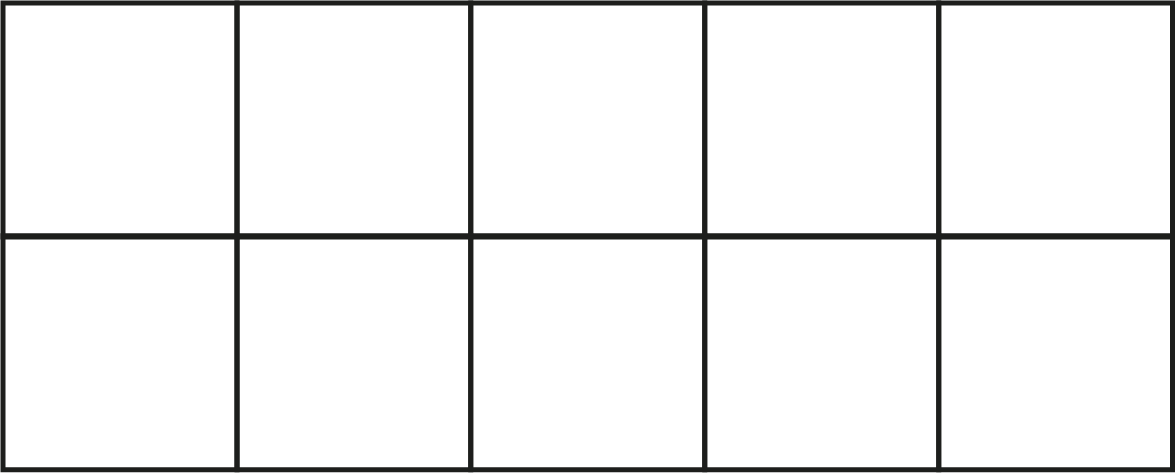 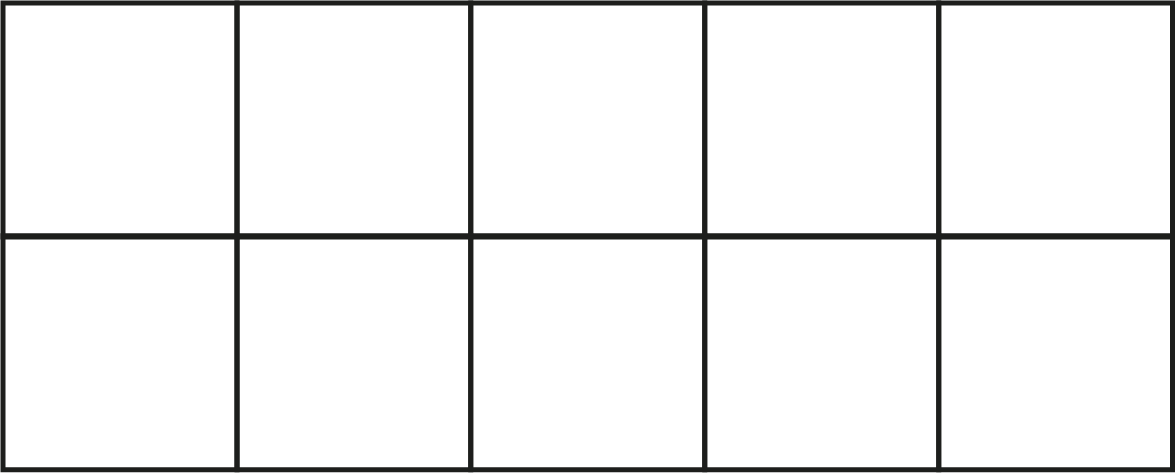 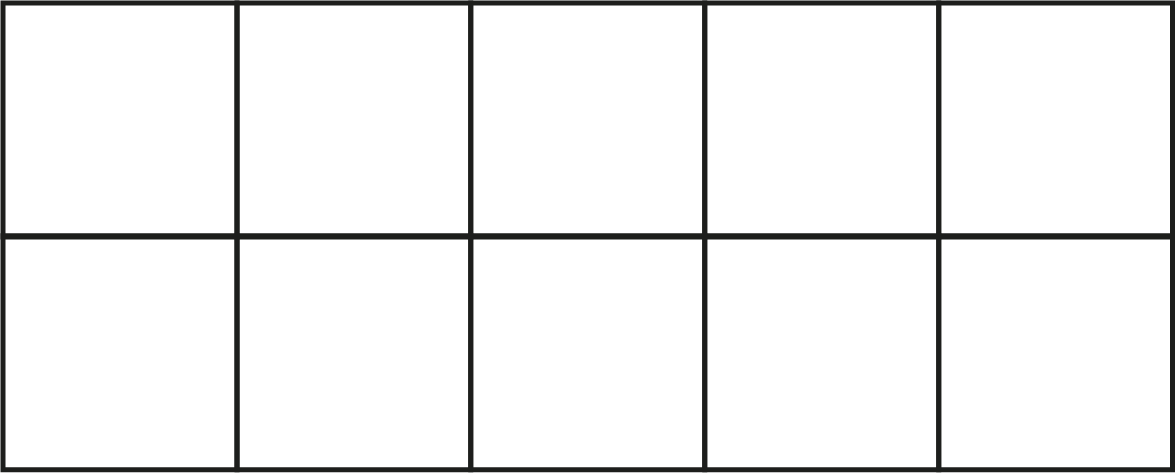 Count up in 0.01s. Stop at a number. How many hundredths do you have in total?
How would you normally say this number?
5NPV-1 Tenths and hundredths
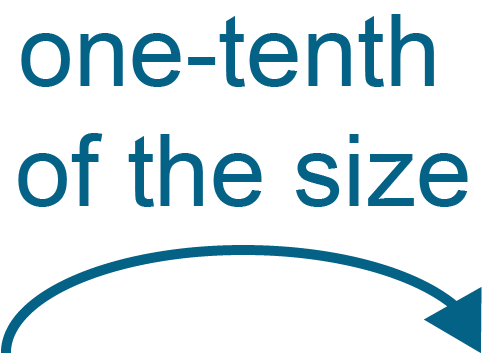 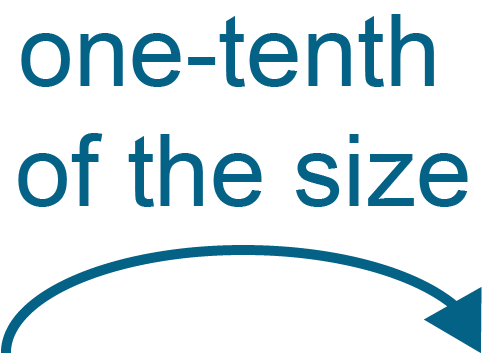 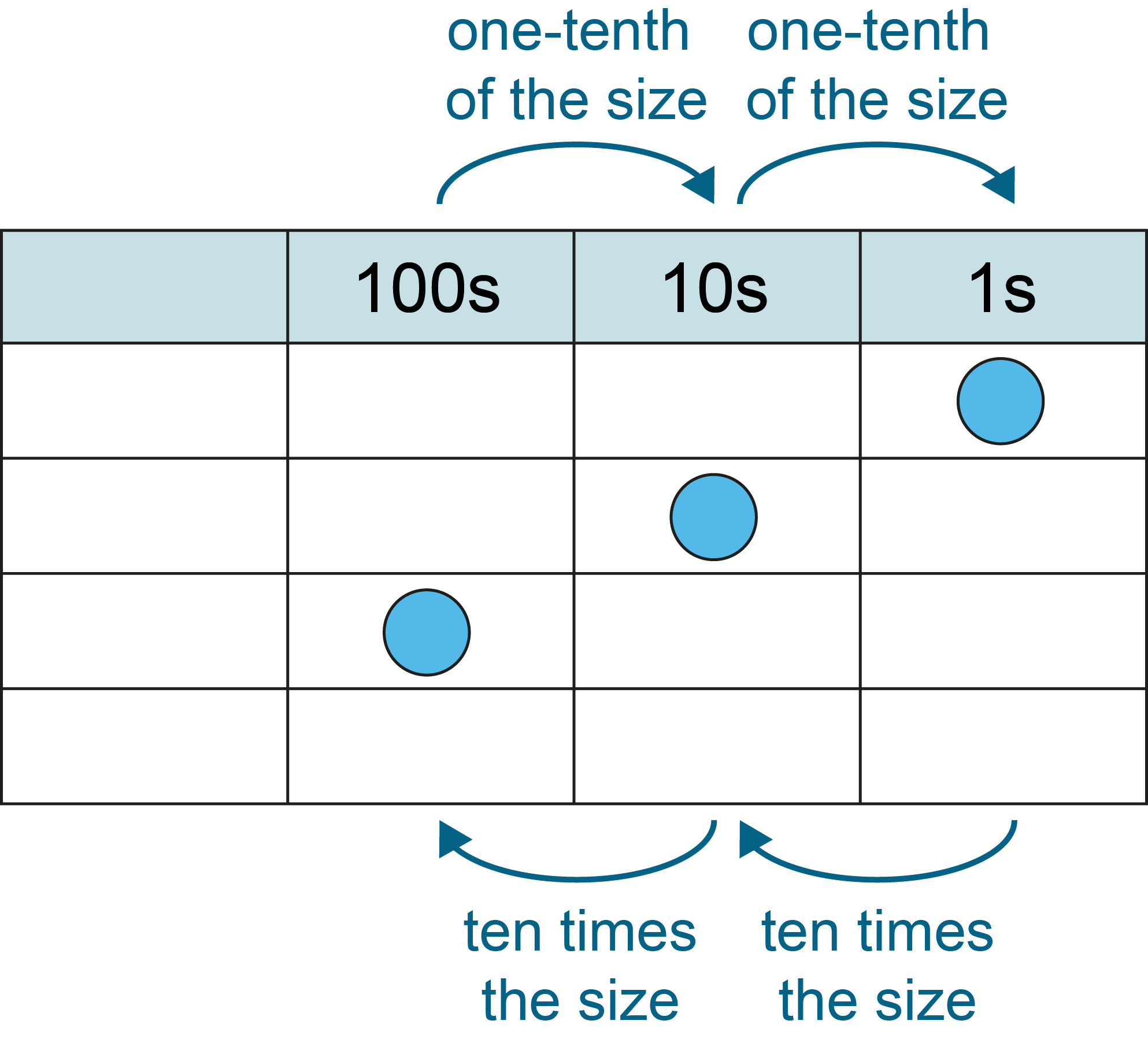 If the blue counter has a value of 1, what happens to its value when it moves from the ones column to the tenths column? And from the tenths column to the hundredths column? 
What happens to the counter’s value when you move it the other way?
1s
0.1s
0.01s
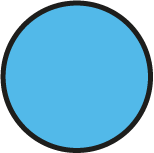 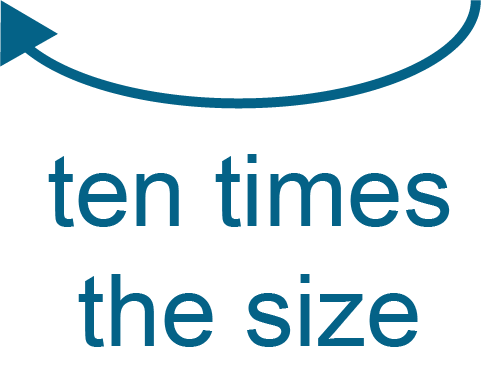 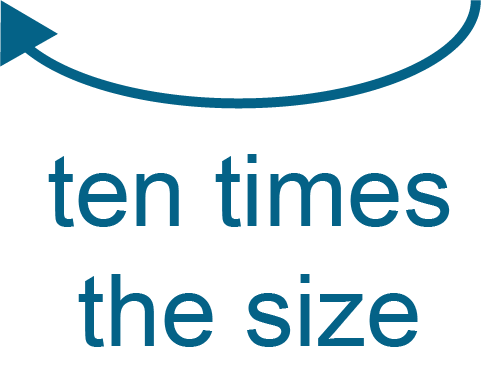 5NPV-1 Tenths and hundredths
Grouping and exchange model
Scaling model
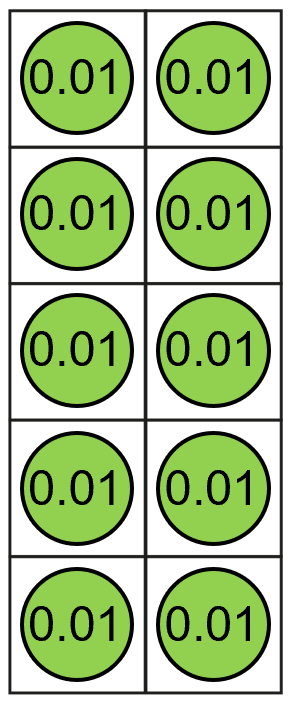 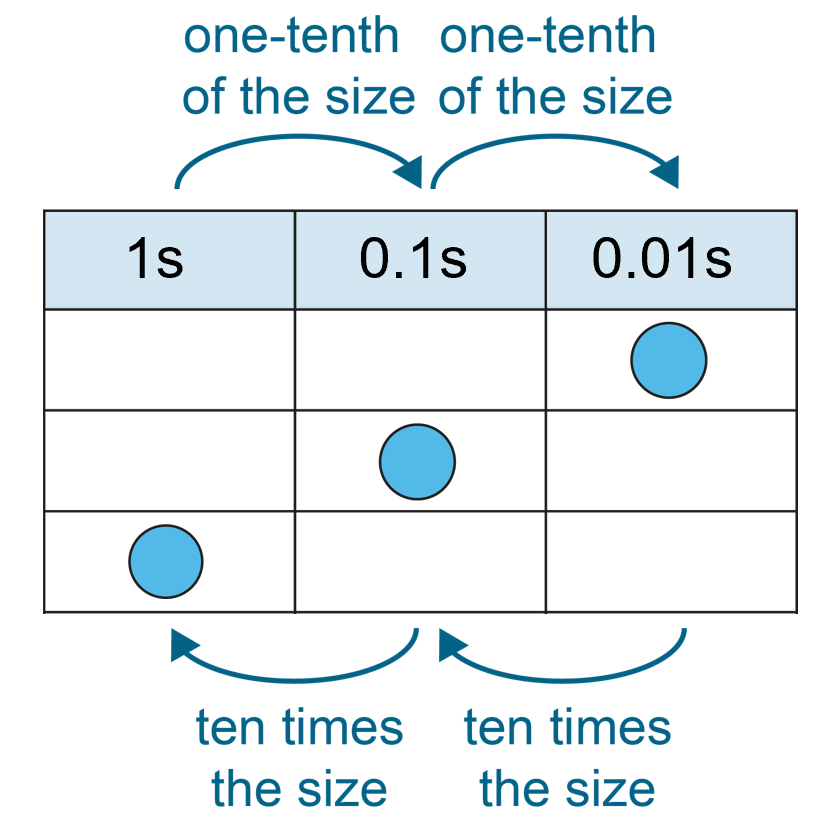 10 hundredths are equivalent to 
1 tenth
0.1 is ten times the size of 0.01
0.01 is one-tenth the size of 0.1
Practise describing the relationship between 0.1 and 0.01 in these two different ways.
Year 5, Unit 1, Learning Outcome 14
The following slides have been collated to support the teaching of this learning outcome.
Curriculum Prioritisation for Primary Maths
Year 5, Unit 1, Learning Outcome 14
Additional teacher guidance for this outcome should be read first and can be found in this segment of the NCETM Primary Mastery Professional Development Materials:
1.24 Composition and calculation: hundredths and thousandths
The spine materials are divided into ‘teaching points’ and ‘steps in learning’.
Curriculum Prioritisation for Primary Maths
1.24 Hundredths and thousandths – step 3:1
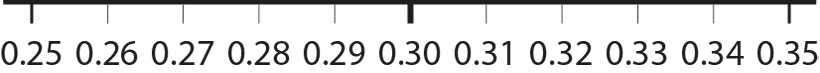 1.24 Hundredths and thousandths – step 3:2
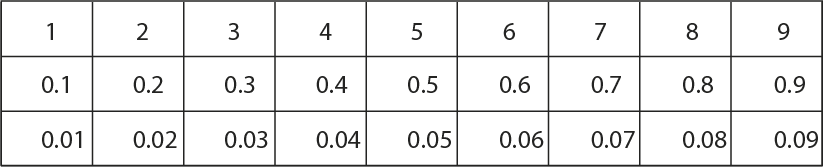 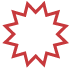 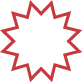 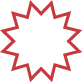 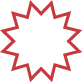 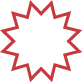 1.24 Hundredths and thousandths – step 3:3
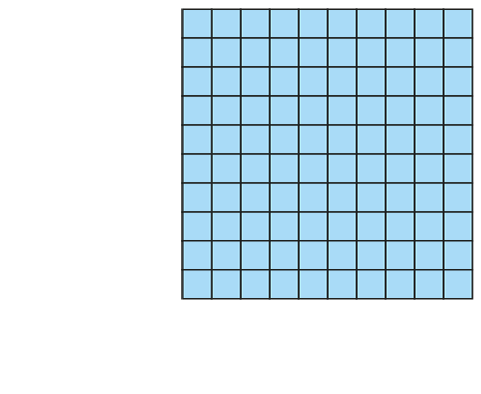 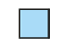 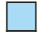 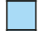 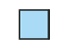 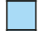 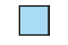 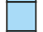 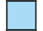 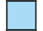 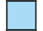 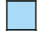 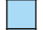 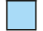 1.24 Hundredths and thousandths – step 3:4
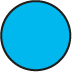 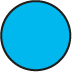 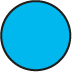 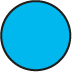 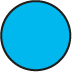 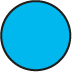 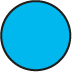 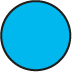 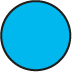 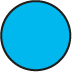 2
1
3
.
4
5NPV-1 Tenths and hundredths
0.01
0.02
0.03
0.04
0.05
0.06
0.07
0.08
0.09
0.1
Count in hundredths. What do you notice when you get to the end of each row?
Choose a number and say how many hundredths it is made from.
0.12
0.13
0.14
0.15
0.16
0.17
0.18
0.19
0.11
0.2
0.21
0.22
0.23
0.24
0.25
0.26
0.27
0.28
0.29
0.3
0.31
0.32
0.33
0.34
0.35
0.36
0.37
0.38
0.39
0.4
0.41
0.42
0.43
0.44
0.45
0.46
0.47
0.48
0.49
0.5
0.51
0.52
0.53
0.54
0.55
0.56
0.57
0.58
0.59
0.6
0.61
0.62
0.63
0.64
0.65
0.66
0.67
0.68
0.69
0.7
0.61
0.72
0.73
0.74
0.75
0.76
0.77
0.78
0.79
0.8
0.81
0.82
0.83
0.84
0.85
0.86
0.87
0.88
0.89
0.9
0.91
0.92
0.93
0.94
0.95
0.96
0.97
0.98
0.99
1
5NPV-1 Tenths and hundredths
0.01
0.01
0.01
0.01
0.01
0.01
0.01
0.01
0.01
0.01
What do you notice about the value of the each row? And of the whole grid?
Click to reveal a number of hundredths.
How many hundredths are there? What is the total value of those hundredths?
Highlight some of the hundredths in a grid yourself. How many hundredths are there? What is the number you have made?
0.01
0.01
0.01
0.01
0.01
0.01
0.01
0.01
0.01
0.01
0.01
0.01
0.01
0.01
0.01
0.01
0.01
0.01
0.01
0.01
0.01
0.01
0.01
0.01
0.01
0.01
0.01
0.01
0.01
0.01
0.01
0.01
0.01
0.01
0.01
0.01
0.01
0.01
0.01
0.01
0.01
0.01
0.01
0.01
0.01
0.01
0.01
0.01
0.01
0.01
0.01
0.01
0.01
0.01
0.01
0.01
0.01
0.01
0.01
0.01
0.01
0.01
0.01
0.01
0.01
0.01
0.01
0.01
0.01
0.01
0.01
0.01
0.01
0.01
0.01
0.01
0.01
0.01
0.01
0.01
0.01
0.01
0.01
0.01
0.01
0.01
0.01
0.01
0.01
0.01
5NPV-2 Place value in decimal fractions
Skip count in one-hundredths.
Identify the number of hundredths in each number.


Repeat with other numbers out of order.
0.71
ones
tenths
hundredths
0.11
0.01
0.02
0.03
0.04
0.05
0.06
0.07
0.08
0.09
0.1
1
0.21
0.31
0.41
0.51
0.61
0.61
0.81
0.91
0.12
0.22
0.32
0.42
0.52
0.62
0.72
0.82
0.92
0.13
0.23
0.33
0.43
0.53
0.63
0.73
0.83
0.93
0.14
0.24
0.34
0.44
0.54
0.64
0.74
0.84
0.94
0.15
0.25
0.35
0.45
0.55
0.65
0.75
0.85
0.95
0.16
0.26
0.36
0.46
0.56
0.66
0.76
0.86
0.96
0.17
0.27
0.37
0.47
0.57
0.67
0.77
0.87
0.97
0.18
0.28
0.38
0.48
0.58
0.68
0.78
0.88
0.98
0.19
0.29
0.39
0.49
0.59
0.69
0.79
0.89
0.99
0.2
0.3
0.4
0.5
0.6
0.7
0.8
0.9
There are 18 hundredths in 0.18.
There are 20 hundredths in 0.2.
5NPV-3 Decimal fractions in the linear number system
20
2
0.02
0.2
0
0
0
0
10
1
0.01
0.1
30
3
0.03
0.3
40
4
0.04
0.4
50
5
0.05
0.5
60
6
0.06
0.6
70
7
0.07
0.7
80
8
0.08
0.8
90
9
0.09
0.9
100
10
0.1
1
What ten intervals would be found between each circled section? How do you know?
Choose an unlabelled interval within each circle and identify the number represented by that location.
5NPV-3 Decimal fractions in the linear number system
What is the value of each unlabelled interval on the number line? How do you know?
Which two single-digit numbers is the arrow between? 
What number is the arrow pointing to? How do you know?


Repeat for the other arrows.
Where would 2.6 be on the line? 7.5? 9.9? Repeat for other numbers.
2
0
1
3
4
5
6
7
8
9
10
The arrow is pointing to 5.4 because it is 4 one-tenth intervals after 5 and because it is 
1 one-tenth interval before the half-way point between 5 and 6.
5NPV-3 Decimal fractions in the linear number system
Is the arrow pointing exactly at 27? Can you estimate what number the arrow is pointing to? Which 2 two-digit numbers is the arrow between? 
Would 26.5 be a good estimate? Why not? Would the number that the arrow is pointing to be greater or smaller than 26.5? Why?
Repeat for the other arrows, discussing the corresponding numbers either side and which the arrow is closer to.
Where do you think 21.8 would be on the line? Repeat for other numbers.
20
21
22
23
24
25
26
27
28
29
30
Year 5, Unit 1, Learning Outcome 15
The following slides have been collated to support the teaching of this learning outcome.
Curriculum Prioritisation for Primary Maths
Year 5, Unit 1, Learning Outcome 15
Additional teacher guidance for this outcome should be read first and can be found in this segment of the NCETM Primary Mastery Professional Development Materials:
1.24 Composition and calculation: hundredths and thousandths
The spine materials are divided into ‘teaching points’ and ‘steps in learning’.
Curriculum Prioritisation for Primary Maths
1.24 Hundredths and thousandths – step 3:7
1
9
6
2
0
0
1.69 < 2
1.24 Hundredths and thousandths – step 3:7
1
9
6
1
0
7
1.69 < 1.7
5NPV-2 Place value in decimal fractions
What is the same about the two numbers represented? What is different?
Which number is greater? To find out compare each digit in turn starting with the highest value digit, the ones. Both numbers have zero ones. Then move to the next columns starting with the tenths and then the hundredths. The first has zero tenths and the second has 6 tenths, so the second number has the highest value. Can you explain why?
Write an inequality comparing the two numbers.
Repeat with other numbers.
0.06
0.16
0.26
0.36
0.46
0.56
0.66
0.76
0.86
0.96
<
>
>
>
>
0.6
0.6
0.6
0.6
0.6
0.6
0.6
0.6
0.6
0.6
<
<
<
<
<
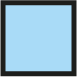 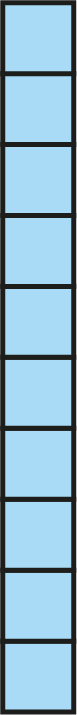 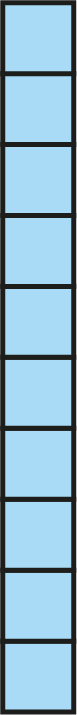 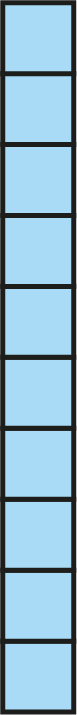 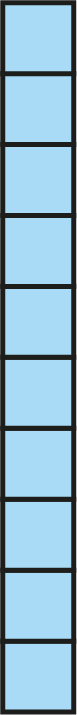 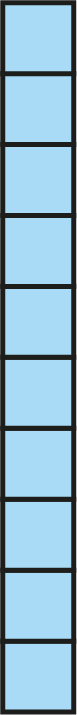 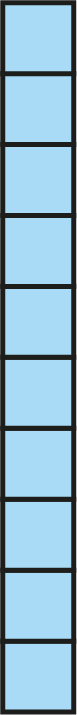 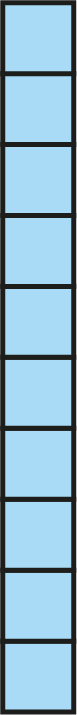 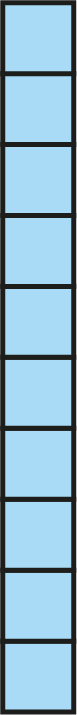 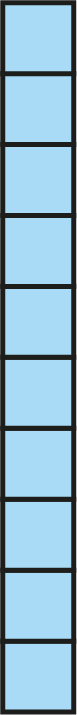 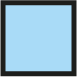 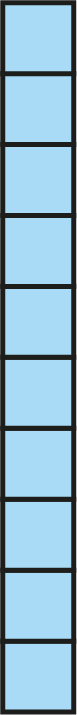 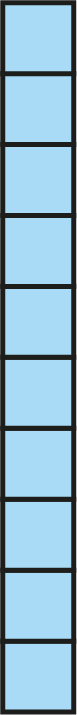 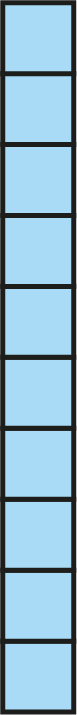 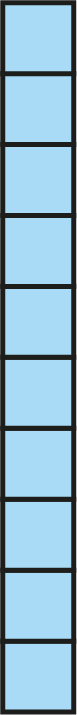 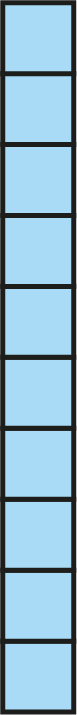 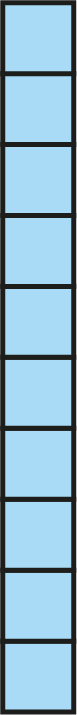 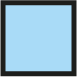 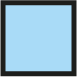 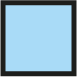 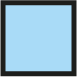 5NPV-2 Place value in decimal fractions
2.56
2.66
2.76
2.86
2.96
<
>
>
>
>
2.6
2.6
2.6
2.6
2.6
2.26
2.36
2.46
<
<
<
2.6
2.6
2.6
<
2.16
2.6
<
2.06
2.6
What is the same about the two numbers represented? What is different?
Which number is greater? To find out compare each digit in turn starting with the highest value digit, the ones. Then move to the tenths, the first has zero tenths and the second has 4 tenths, so the second number has the highest value. Can you explain why?
Write an inequality comparing the two numbers.
Repeat with other pairs of 4-digit numbers.
0.01
0.01
0.01
0.01
0.01
0.01
0.1
0.1
0.1
0.1
0.1
0.1
0.1
0.1
0.1
0.1
0.1
0.1
0.1
0.1
0.1
1
1
1
1
Year 5, Unit 1, Learning Outcome 16
The following slides have been collated to support the teaching of this learning outcome.
Curriculum Prioritisation for Primary Maths
Year 5, Unit 1, Learning Outcome 16
Additional teacher guidance for this outcome should be read first and can be found in this segment of the NCETM Primary Mastery Professional Development Materials:
1.24 Composition and calculation: hundredths and thousandths
The spine materials are divided into ‘teaching points’ and ‘steps in learning’.
Curriculum Prioritisation for Primary Maths
1.24 Hundredths and thousandths – step 4:1
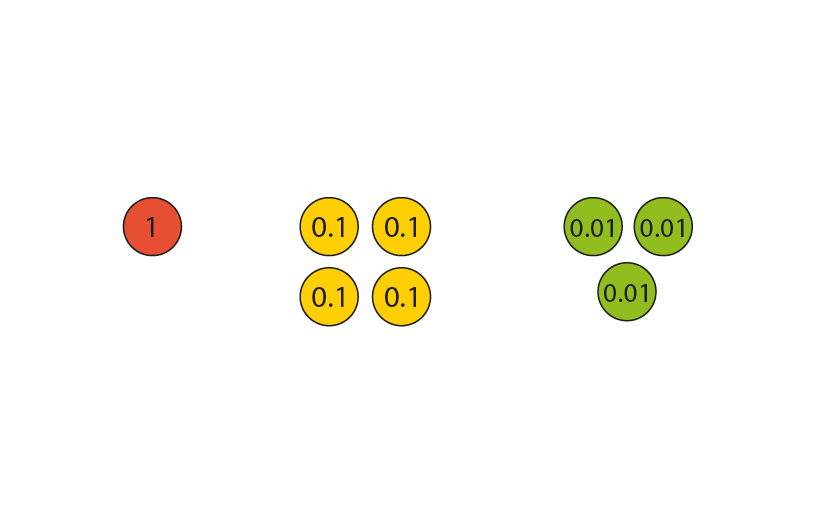 1.43
1.24 Hundredths and thousandths – step 4:1
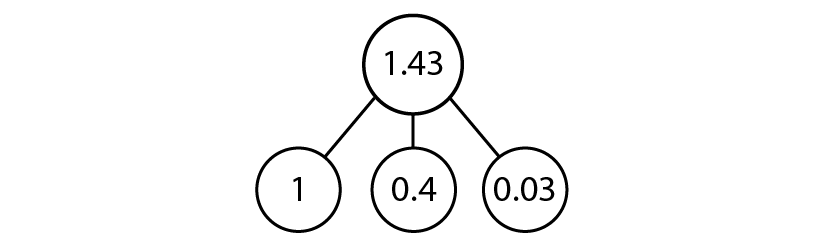 1.43
1.24 Hundredths and thousandths – step 4:1
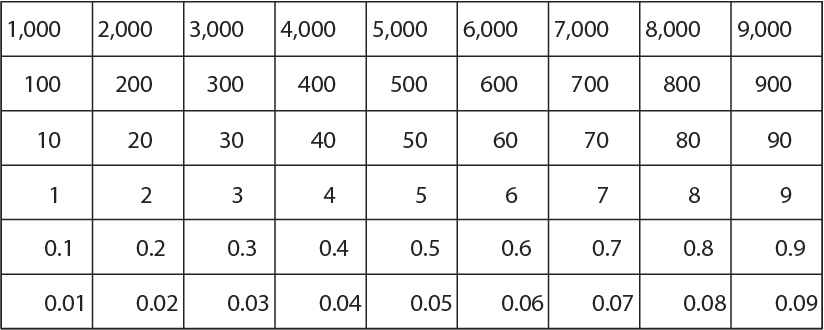 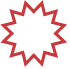 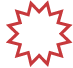 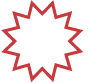 1.43
1.24 Hundredths and thousandths – step 4:1
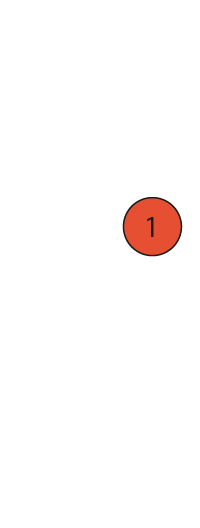 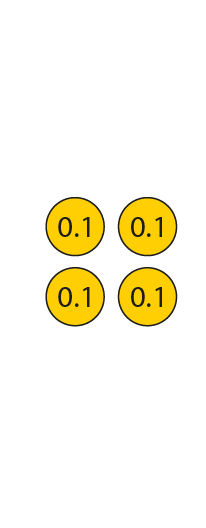 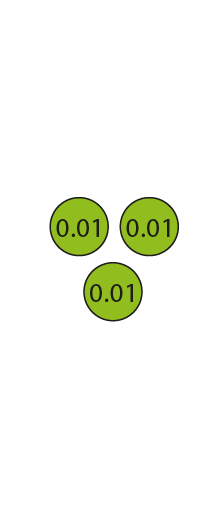 1.43
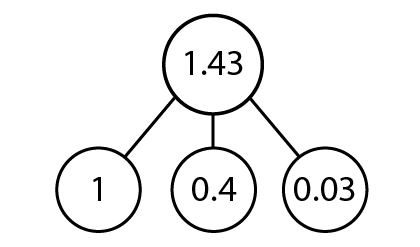 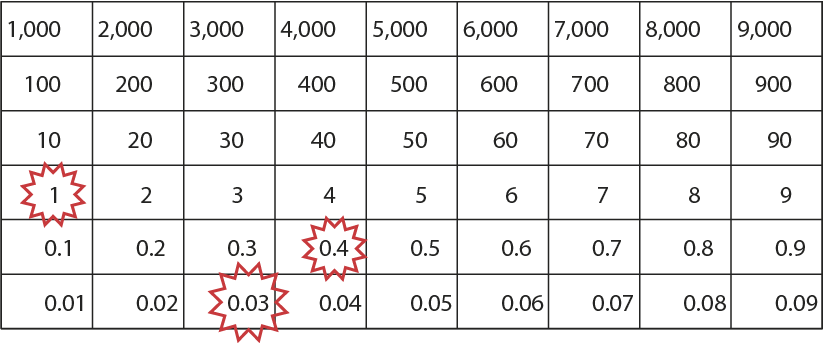 1.24 Hundredths and thousandths – step 4:2
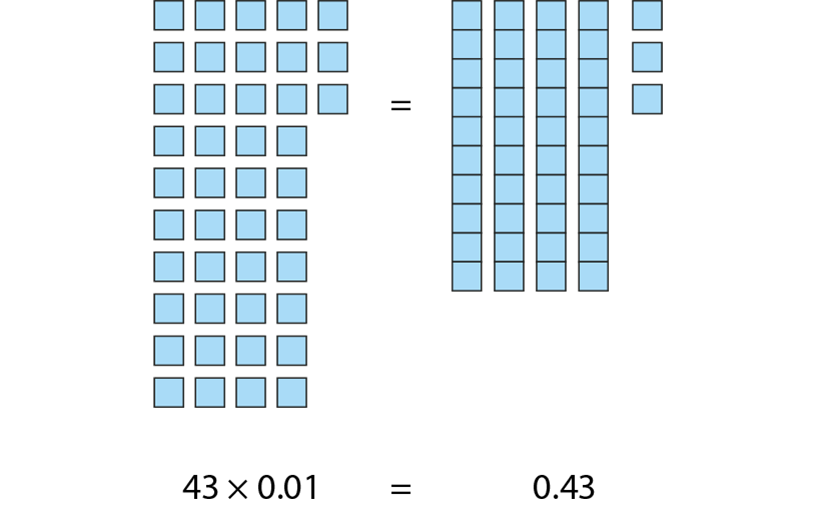 1.24 Hundredths and thousandths – step 4:2
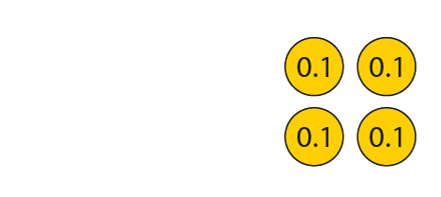 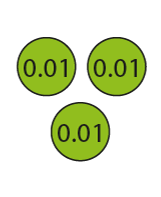 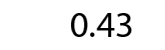 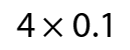 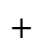 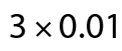 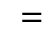 1.24 Hundredths and thousandths – step 4:3
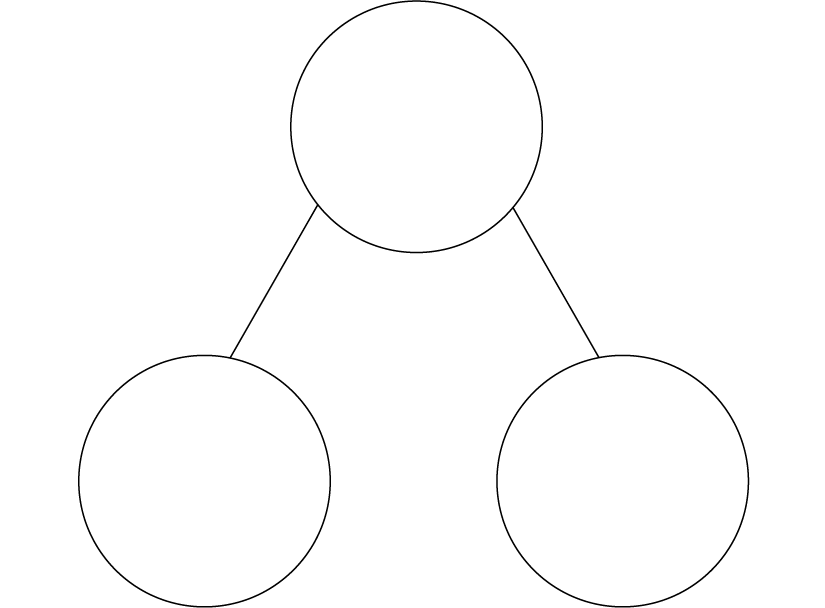 0.46
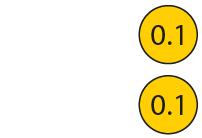 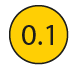 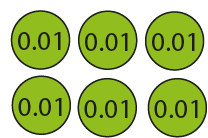 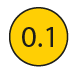 0.46 = 0.4 + 0.06
0.3 + 0.16
1.24 Hundredths and thousandths – step 4:4
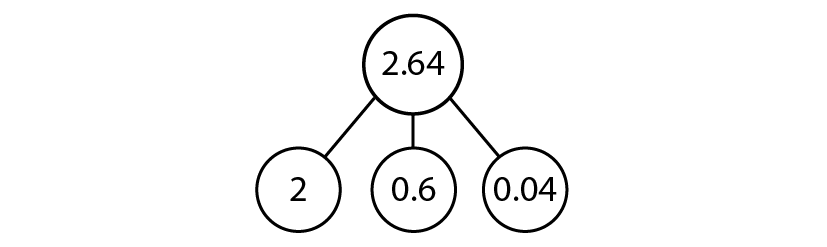 1.24 Hundredths and thousandths – step 4:4
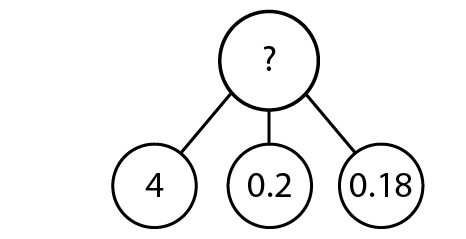 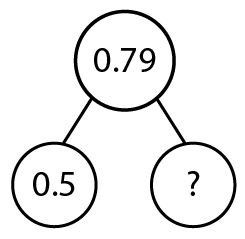 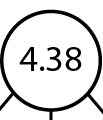 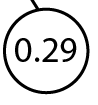 1.24 Hundredths and thousandths – step 4:4
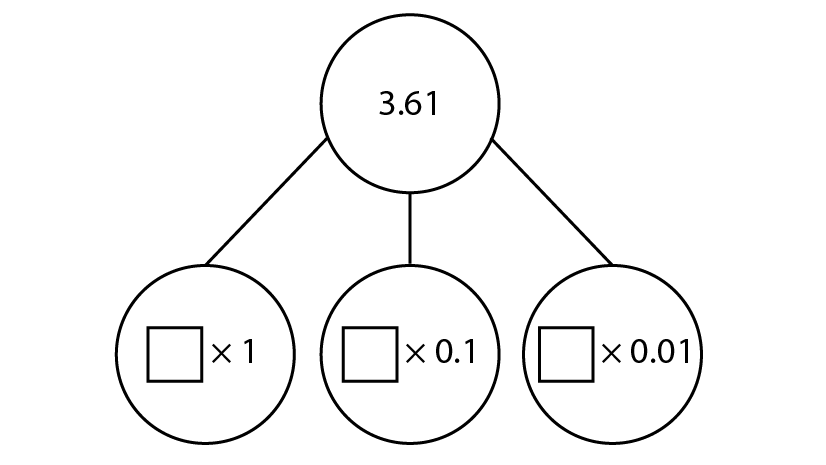 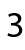 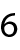 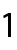 5NPV-2 Place value in decimal fractions
Represent this number using place value counters and a part-part-whole model.
What digit is in the tenths place? What is the value of the hundredths digit?
What does the 4 represent?

Repeat for different numbers between 0 and 10 that have two decimal places.
Show children representations of numbers either using part-part-whole or place value counters and ask them to write the value of each number represented.
3.42
0.4
0.02
3
0.01
0.01
The 4 represents four tenths.
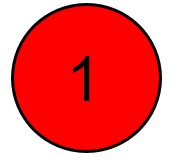 0.1
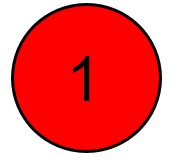 0.1
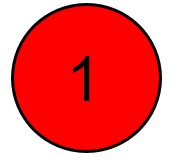 0.1
0.1
[Speaker Notes: Animations are not manual]
5NPV-2 Place value in decimal fractions
Say the value of each column of counters.
Click to reveal the value of each set of counters and write the total value as an addition equation. 
What is the value of the 3?

Repeat using representations of other numbers between 0 and 10 that have two decimal places.
0.01
0.01
The 3 represents three ones.
0.1
1
0.1
1
+
+
0.1
1
0.02
= 3.42
0.4
3
0.1
5NPV-2 Place value in decimal fractions
Say and reveal the value of each column of counters. Write the total value as an addition equation. 
What do you notice? Does it matter that the counters are in a different order? 
What is the value of the 4?

Repeat for other numbers that have two decimal places, using different arrangements.
0.01
0.01
0.1
1
The 4 represents four tenths.
1
0.1
+
+
0.1
1
0.02
= 3.42
0.4
3
0.1
5NPV-2 Place value in decimal fractions
What number has been represented using place value counters?
How do the place value counters and sections of the Gattegno chart that are highlighted match?
How many tenths and hundredths are found in this number?
Repeat with other combinations of counters.
0.1
0.1
0.01
4 tenths and
2 hundredths
0.42
0.1
0.1
0.01
1,000
2,000
3,000
4,000
5,000
6,000
7,000
8,000
9,000
100
200
300
400
500
600
700
800
900
10
20
30
40
50
60
70
80
90
1
2
3
4
5
6
7
8
9
0.1
0.2
0.3
0.4
0.5
0.6
0.7
0.8
0.9
0.01
0.02
0.03
0.04
0.05
0.06
0.07
0.08
0.09
5NPV-2 Place value in decimal fractions
Click to revel each digit in turn. Use the language structures below  to describe the value of each digit.





Repeat using a place value chart the same as this one, and other numbers.
53.42
The digit in the tens place is 5. It has a value of 50.
The digit in the ones place is 3. It has a value of 3.
The digit in the tenths place is 4. It has a value of 0.4.
2
5
3
4
The digit in the hundredths place is 2. It has a value of 0.02.
5NPV-2 Place value in decimal fractions
Click to reveal a number.
How many hundredths are there in the number? 
Use this slide to practise saying other numbers made of tenths and hundredths, or place counters onto Gattegno charts to identify and say other numbers.
1,000
2,000
3,000
4,000
5,000
6,000
7,000
8,000
9,000
100
200
300
400
500
600
700
800
900
There are 47 hundredths in 0.47.
10
20
30
40
50
60
70
80
90
2
1
3
4
5
6
7
8
9
0.9
0.1
0.2
0.3
0.4
0.5
0.6
0.7
0.8
0.09
0.01
0.02
0.03
0.04
0.05
0.06
0.07
0.08
5NPV-2 Place value in decimal fractions
53.42
1,000
2,000
3,000
4,000
5,000
6,000
7,000
8,000
9,000
50
= 53.42
3
0.4
0.02
100
200
300
400
500
600
700
800
900
+
+
+
Click to reveal a number and represent the total value as an addition equation.
Repeat for other numbers with two decimal places, including those containing a zero.
10
20
30
40
50
60
70
80
90
2
1
3
4
5
6
7
8
9
0.9
0.1
0.2
0.3
0.4
0.5
0.6
0.7
0.8
0.09
0.01
0.02
0.03
0.04
0.05
0.06
0.07
0.08
5NPV-2 Place value in decimal fractions
72.49  =  0.09  +  2  +  _____  +  ____
0.4
70
1,000
2,000
3,000
4,000
5,000
6,000
7,000
8,000
9,000
Complete the equation. What do you notice? Does it matter that the parts are in a different order? 
Write the equation with the parts in a different order. Does it make a difference to the total value?
Use Gattegno charts and counters to build other numbers with two decimal places, including those involving  zero.
100
200
300
400
500
600
700
800
900
10
20
30
40
50
60
70
80
90
2
1
3
4
5
6
7
8
9
0.9
0.1
0.2
0.3
0.4
0.5
0.6
0.7
0.8
0.09
0.01
0.02
0.03
0.04
0.05
0.06
0.07
0.08
5NPV-2 Place value in decimal fractions
3.42
3.02
What would happen if we took the four tenths away? Click to reveal this on the representation. Write the number we now have. What does the zero represent?

Show children other representations of  numbers with two decimal places using place value counters and ask them to subtract all of one digit. Write the number they are left with.
If I took away six tenths and I now have 2.01, what number did I start with?
The zero represents no tenths.
0.01
0.01
0.1
1
0.1
1
0.1
1
0.1
5NPV-2 Place value in decimal fractions
Play zap the digit!
Enter the number 6.91 on a calculator.
Using subtract on the calculator, zap the digit 9 and write the equation that you entered.
Repeat with other digits. 
Repeat with other numbers.
6.91
6.91 – 0.9 = 6.01
5NPV-2 Place value in decimal fractions
3.42
Describe what is happening after each click.
Have all of the tenths been subtracted?
How many tenths have been subtracted? 

What number is left? Why is there not a zero this time?
Repeat this activity using other numbers with two decimal places.
0.3
3 tenths have been subtracted.
3.12
0.01
0.01
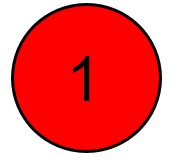 0.1
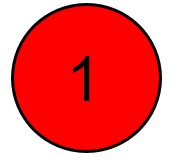 0.1
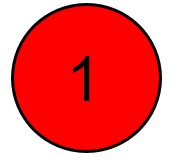 0.1
0.1
Year 5, Unit 1, Learning Outcome 17
The following slides have been collated to support the teaching of this learning outcome.
Curriculum Prioritisation for Primary Maths
Year 5, Unit 1, Learning Outcome 17
Additional teacher guidance for this outcome should be read first and can be found in this segment of the NCETM Primary Mastery Professional Development Materials:
1.24 Composition and calculation: hundredths and thousandths
The spine materials are divided into ‘teaching points’ and ‘steps in learning’.
Curriculum Prioritisation for Primary Maths
1.24 Hundredths and thousandths – step 5:1
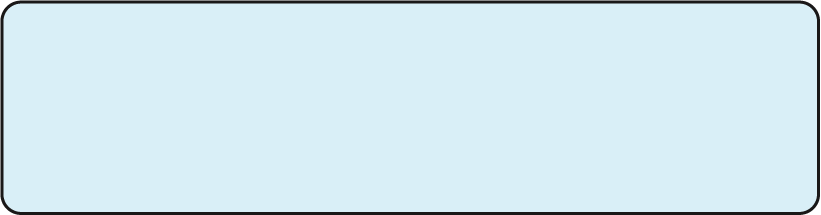 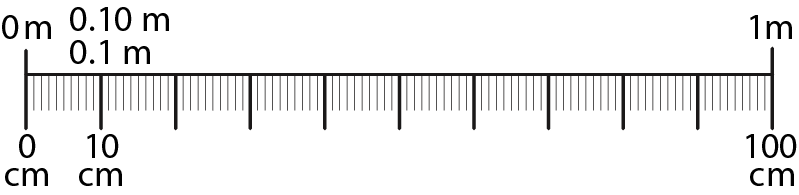 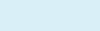 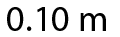 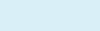 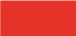 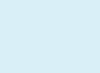 1.24 Hundredths and thousandths – step 5:2
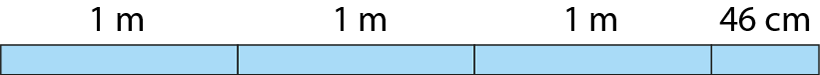 = 3.46 m
3 m 46 cm
1.24 Hundredths and thousandths – step 5:3
[Speaker Notes: Who came third in the competition?
How much further did the winner jump compared to the child who came second?
What was difference between the longest and shortest jumps?
How much further did Ilaria jump than Faisal?]
Year 5, Unit 1, Learning Outcome 18
The following slides have been collated to support the teaching of this learning outcome.
Curriculum Prioritisation for Primary Maths
Year 5, Unit 1, Learning Outcome 18
Additional teacher guidance for this outcome should be read first and can be found in this segment of the NCETM Primary Mastery Professional Development Materials:
1.24 Composition and calculation: hundredths and thousandths
The spine materials are divided into ‘teaching points’ and ‘steps in learning’.
Curriculum Prioritisation for Primary Maths
1.24 Hundredths and thousandths – step 5:5
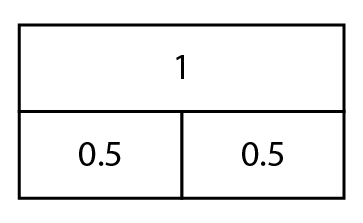 1.24 Hundredths and thousandths – step 5:5
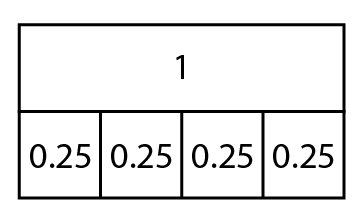 1.24 Hundredths and thousandths – step 5:5
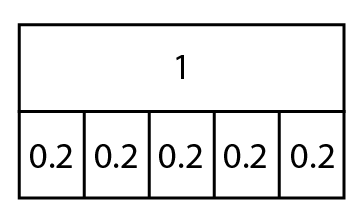 5NPV-4 Reading scales with 2, 4, 5 or 10 intervals
2, 4, 5 and 10 part composition of 1
If we divide one into 2 equal parts, what is the value of each part?
What if we divide one into 4 equal parts?
5 equal parts?
10 equal parts?
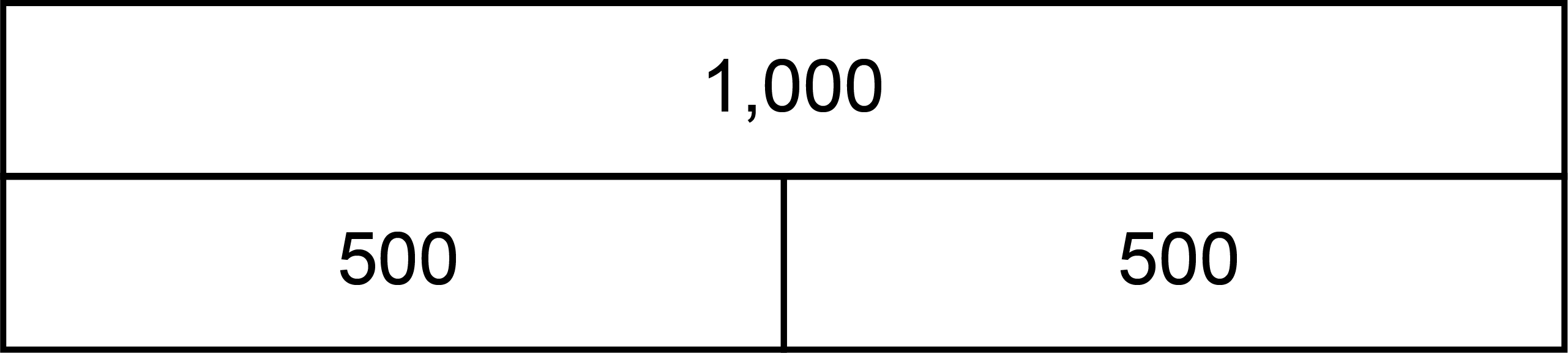 1
2 part
0.5
0.5
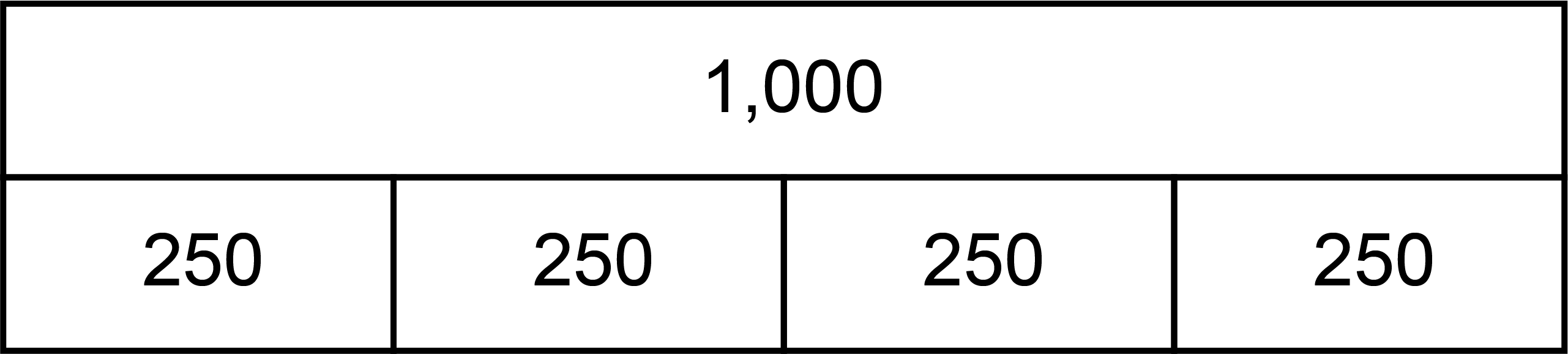 1
4 part
0.25
0.25
0.25
0.25
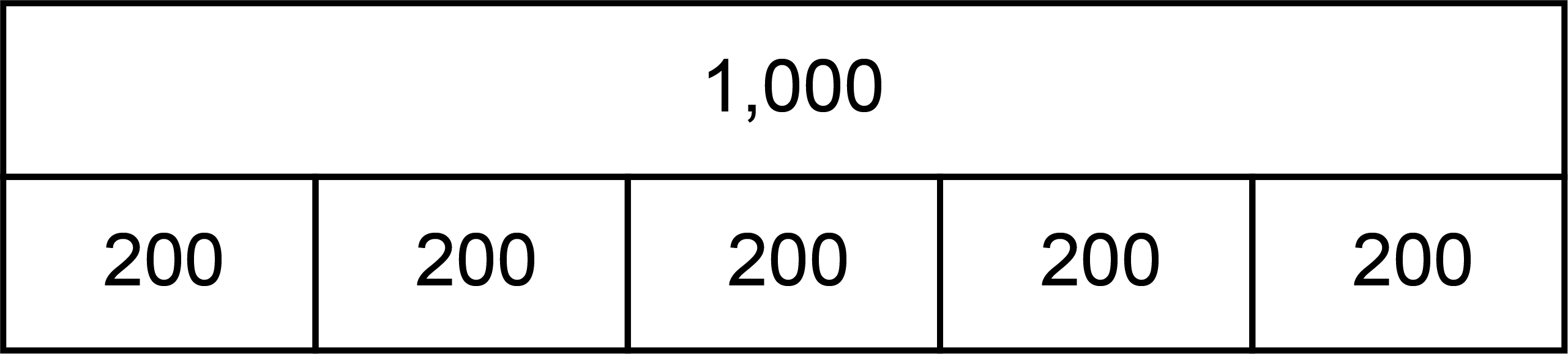 1
5 part
0.2
0.2
0.2
0.2
0.2
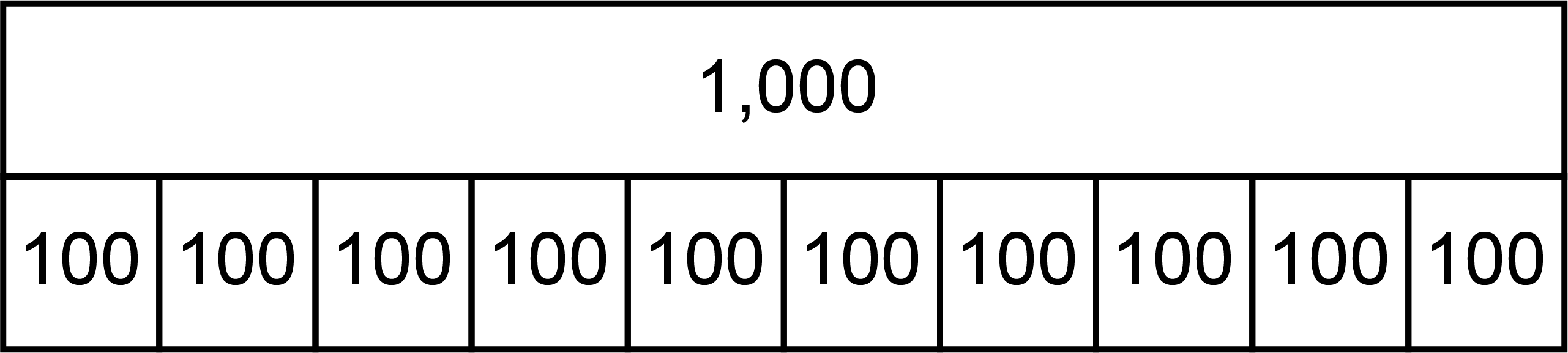 1
10 part
v
v
v
v
v
v
v
v
v
v
v
v
v
v
v
v
v
v
v
v
0.1
0.1
0.1
0.1
0.1
0.1
0.1
0.1
0.1
0.1
5NPV-4 Reading scales with 2, 4, 5 or 10 intervals
How many parts has the whole been split into? What do you think we need to count in? How do you know? 
Let’s count…

Why don’t we say 0.50?
Why do we say 1 and not 0.100?
Reveal next bar model. What do we need to count in this time? How can you tell?
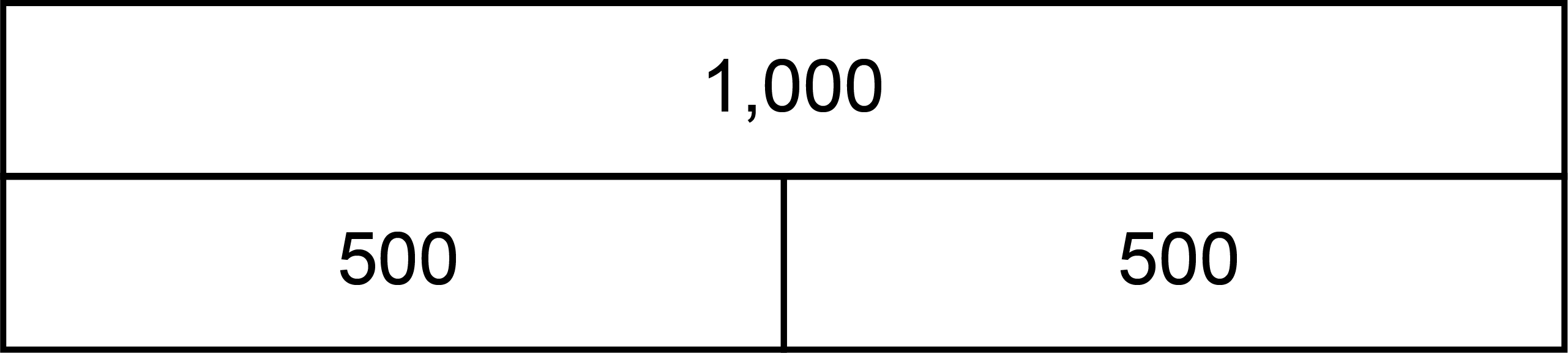 1
0.5
0.5
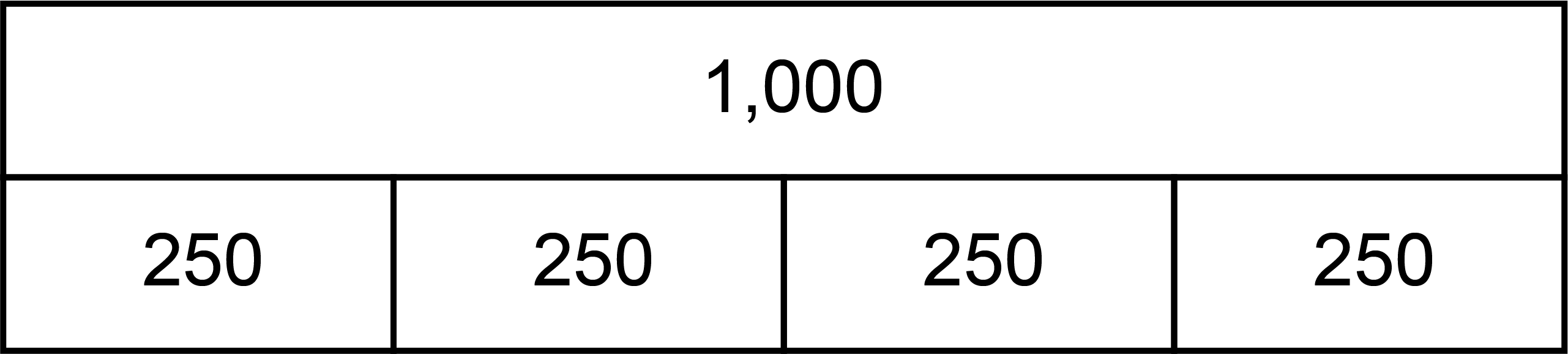 1
0.25, 0.5, 0.75, 1
v
v
v
v
v
v
v
v
v
v
0.25
0.25
0.25
0.25
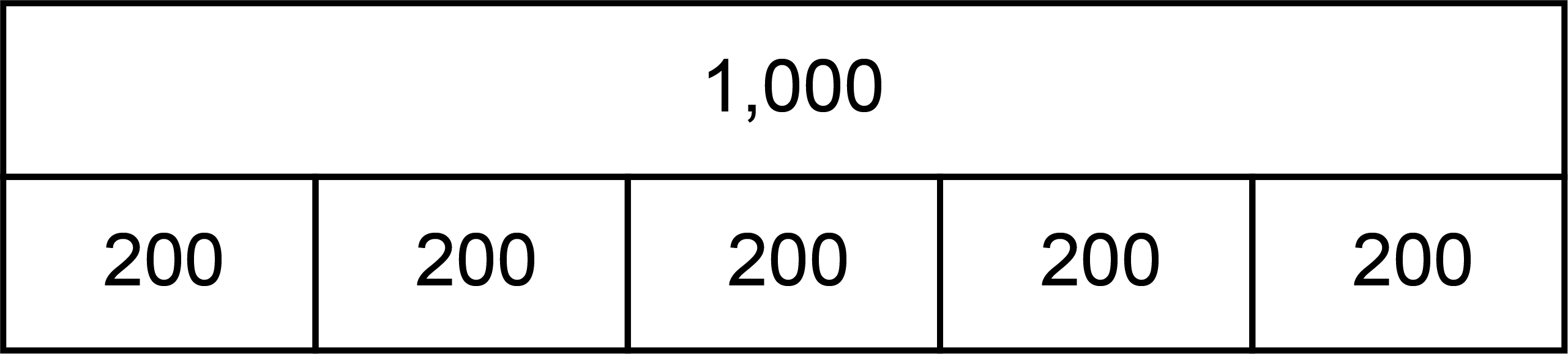 1
0.2
0.2
0.2
0.2
0.2
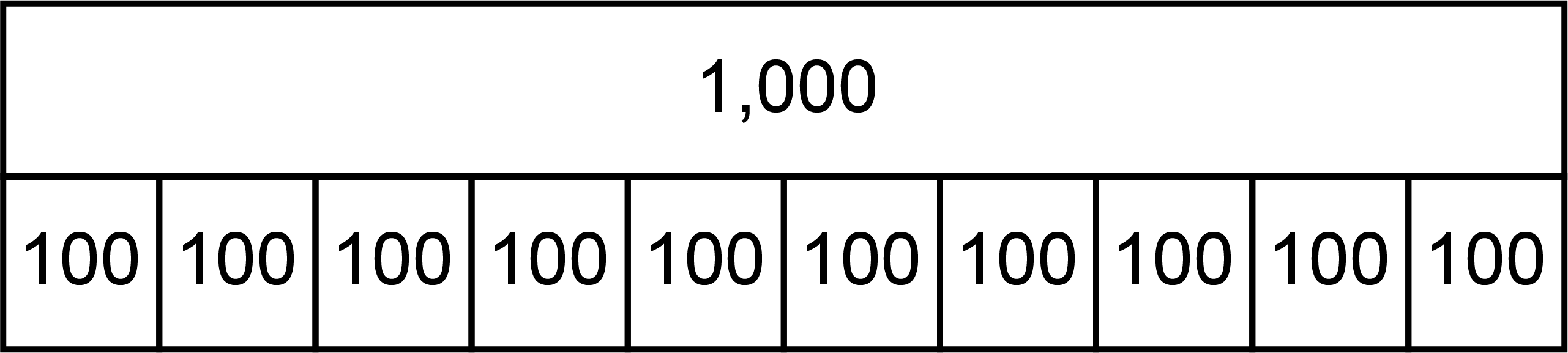 1
v
v
v
v
v
v
v
v
v
v
0.1
0.1
0.1
0.1
0.1
0.1
0.1
0.1
0.1
0.1
[Speaker Notes: Pupils need to be able to decompose the unit 100 into 2, 4, 5, and 10 parts. 2 parts.  4 parts.  5 parts and 10 parts.  This supports future fractions and measures work.  Starting to link 4 parts and 25 prepares children for understanding why ¼ is equivalent to 0.25 when they meet decimals in year 5.]
5NPV-4 Reading scales with 2, 4, 5 or 10 intervals
1
1
1
1
Let’s count in steps of 0.5 from zero to one. 

Now let’s count in steps of 0.25, 0.2 and 0.1. Can you count backwards from each of these?
If I count in steps of 0.2, what comes after 0.4? Before 1?
If I count in steps of 0.1, what comes between 0.4 and 0.6?
0.9
0.8
0.8
Zero, 0.5, one.
0.75
0.7
0.6
0.6
0.5
0.5
0.5
0.4
0.4
0.3
0.25
0.2
0.2
0.1
0
0
0
0
5NPV-4 Reading scales with 2, 4, 5 or 10 intervals
Is the number before or after 3? How do you know? 


Repeat with the other arrows.
How many intervals are there on each number line? How can we use this to decide what we are counting in? 
Let’s check by counting from the lower multiple of one.
4
10
7
2
1.9
The number is between __ and __ but comes after __.
6.8
1.8
9.75
1.7
6.6
1.6
3.5
9.5
1.5
6.4
1.4
1.3
9.25
6.2
1.2
1.1
3
9
6
1
Year 5, Unit 1, Learning Outcome 19
The following slides have been collated to support the teaching of this learning outcome.
Curriculum Prioritisation for Primary Maths
Year 5, Unit 1, Learning Outcome 19
Additional teacher guidance for this outcome should be read first and can be found in this segment of the NCETM Primary Mastery Professional Development Materials:
1.24 Composition and calculation: hundredths and thousandths
The spine materials are divided into ‘teaching points’ and ‘steps in learning’.
Curriculum Prioritisation for Primary Maths
1.24 Hundredths and thousandths – step 5:8
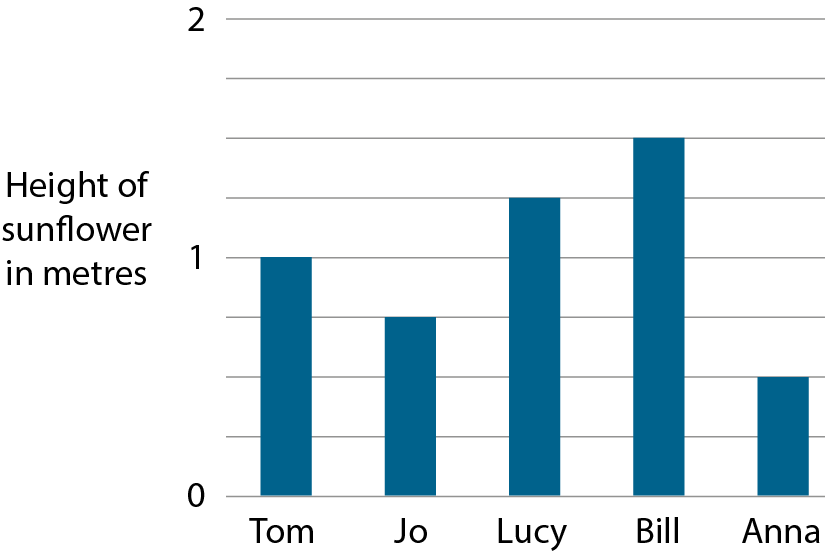 1.5 m
1.25 m
1 m
0.75 m
0.5 m
1.24 Hundredths and thousandths – step 5:8
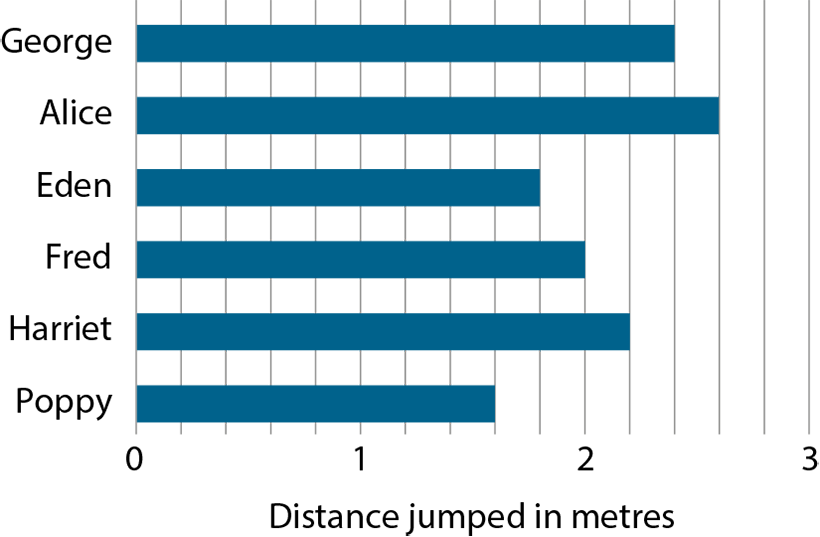 2.4 m
2.6 m
1.8 m
2 m
2.2 m
1.6 m
[Speaker Notes: How far did the winning girl jump?
What was the difference between the two longest jumps?]
1.24 Hundredths and thousandths – step 5:9
Dipesh
10.15 am
Vana
8.45 am
Emily
10.45 am
8.15 am
Suza
Hector
9.45 am
9.15 am
Tim
30minutes
30minutes
30minutes
30minutes
30minutes
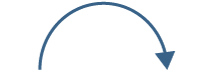 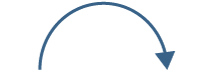 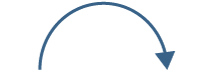 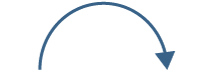 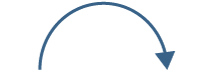 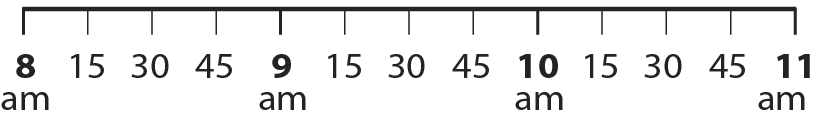 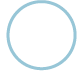 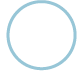 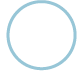 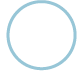 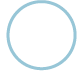 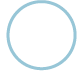 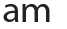 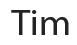 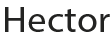 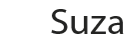 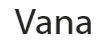 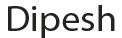 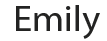 [Speaker Notes: Who has their lesson first?
Who has their lesson last?
Which two children have lessons between Suza and Hector?
How long do you think a lesson lasts?]
5NPV-4 Reading scales with 2, 4, 5 or 10 intervals
1.75 kg
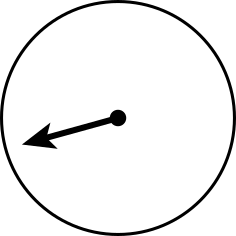 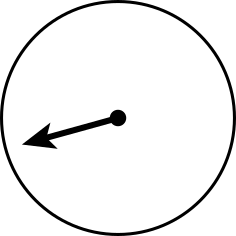 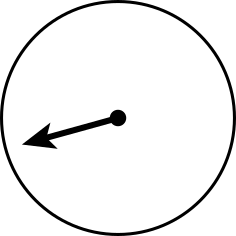 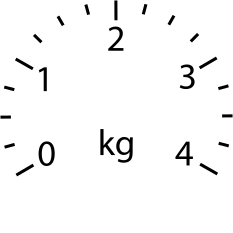 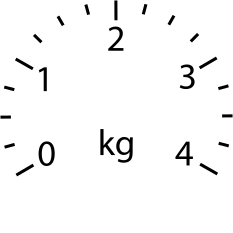 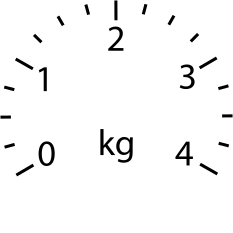 3.5 kg
0.25 kg
Are all of the scales the same? What is the value of each interval?

Click to reveal the final location of each arrow. What value is it pointing at? How do you know?
Each kilogram has been split into four equal parts. Each interval is worth 0.25kg.
The first arrow has moved one interval, it is pointing at 0.25kg.
The second arrow is one interval before 2kg, it is pointing at 1.75kg.
The third arrow is half-way between 3kg and 4kg, it is pointing at 3.5kg.
Year 5, Unit 1, Learning Outcome 20
The following slides have been collated to support the teaching of this learning outcome.
Curriculum Prioritisation for Primary Maths
Year 5, Unit 1, Learning Outcome 20
Additional teacher guidance for this outcome should be read first and can be found in this segment of the NCETM Primary Mastery Professional Development Materials:
1.24 Composition and calculation: hundredths and thousandths
The spine materials are divided into ‘teaching points’ and ‘steps in learning’.
Curriculum Prioritisation for Primary Maths
1.24 Hundredths and thousandths – step 6:1
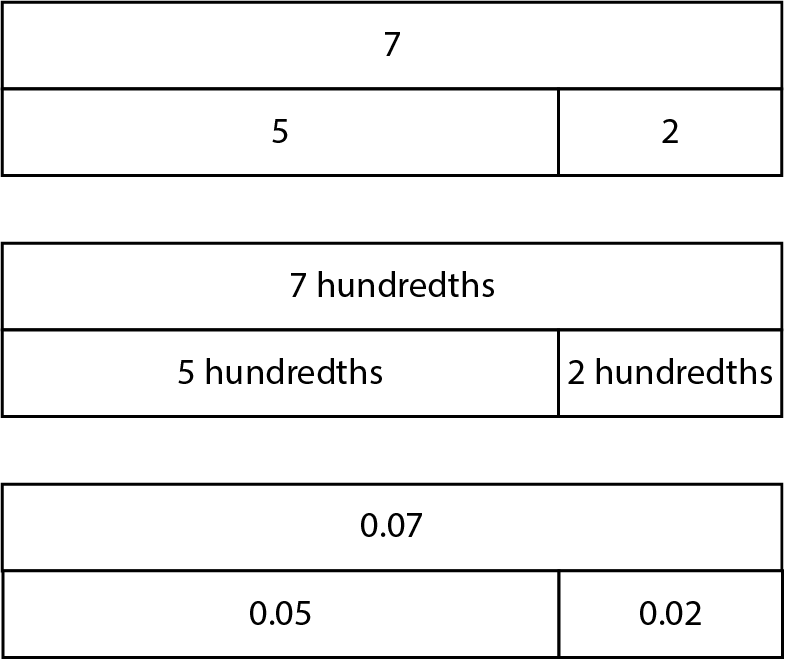 1.24 Hundredths and thousandths – step 6:1
0.04
0.1
+
=
0.06
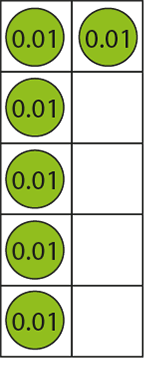 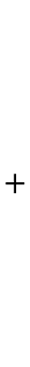 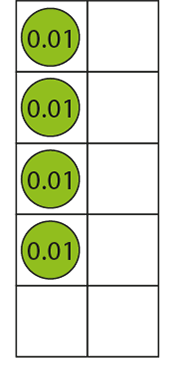 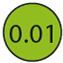 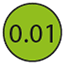 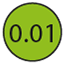 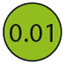 1.24 Hundredths and thousandths – step 6:1
0.05
0.07
−
=
0.12
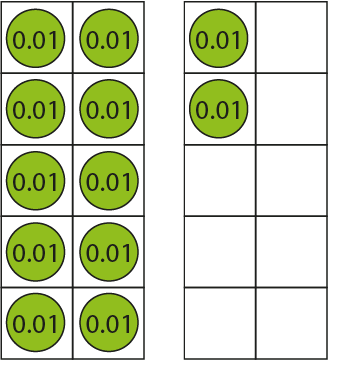 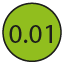 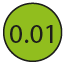 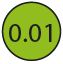 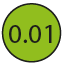 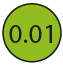 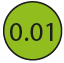 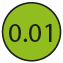 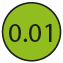 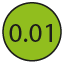 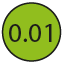 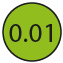 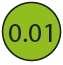 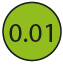 1.24 Hundredths and thousandths – step 6:1
0.62
?
=
+
1
0.38
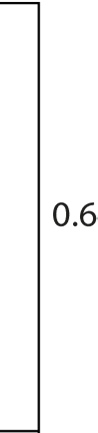 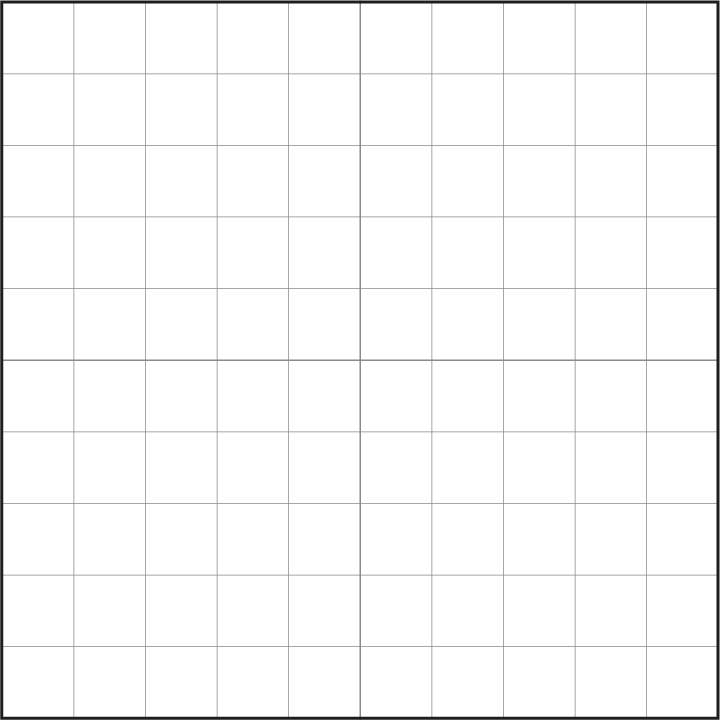 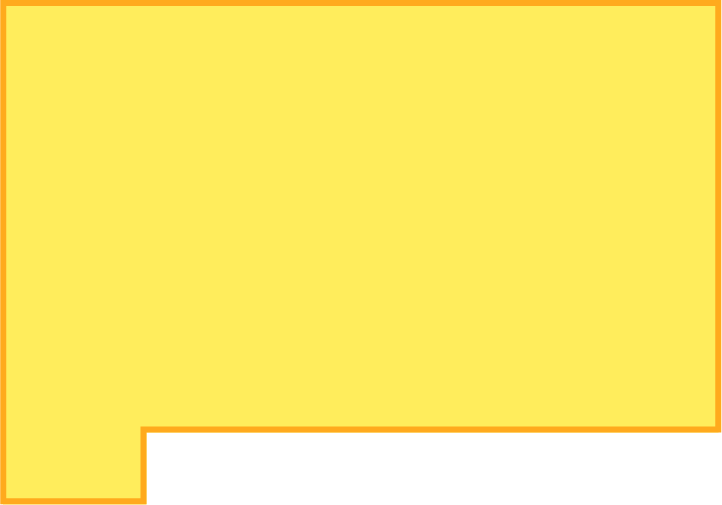 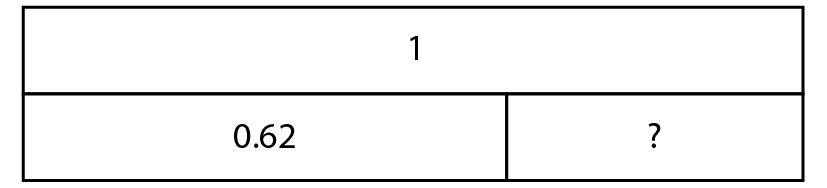 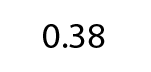 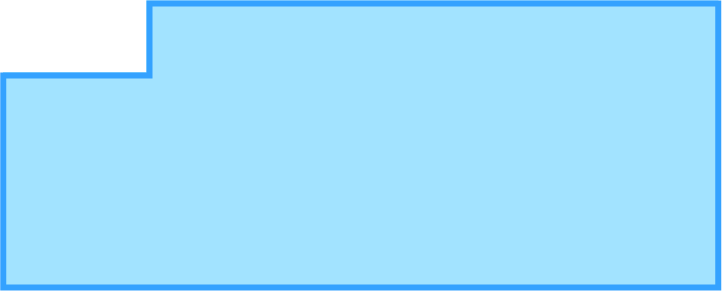 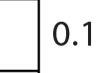 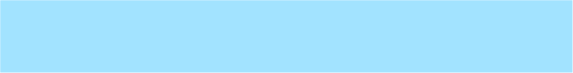 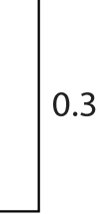 5NF-3 Scaling number facts by 0.1 or 0.01
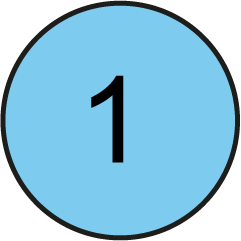 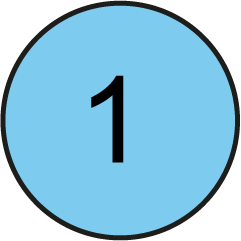 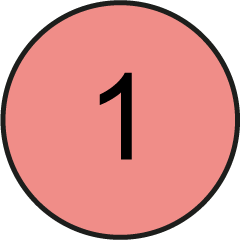 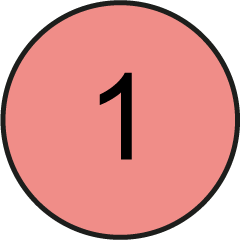 0.01
0.01
0.01
0.01
0.01
0.01
Show the pupils the animated slide and record the calculations on a flipchart. 
What do you notice? What is the same about the two calculations? What is different?
How can we use 8 + 6 to help us find 0.08 + 0.06? How else can we say 14 hundredths?


Repeat using other number pairs.
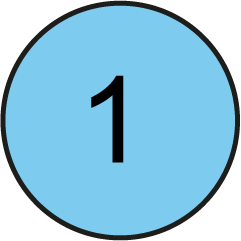 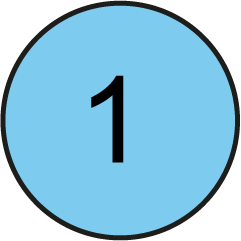 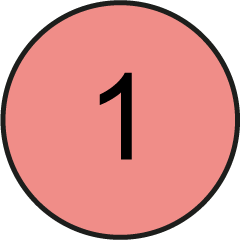 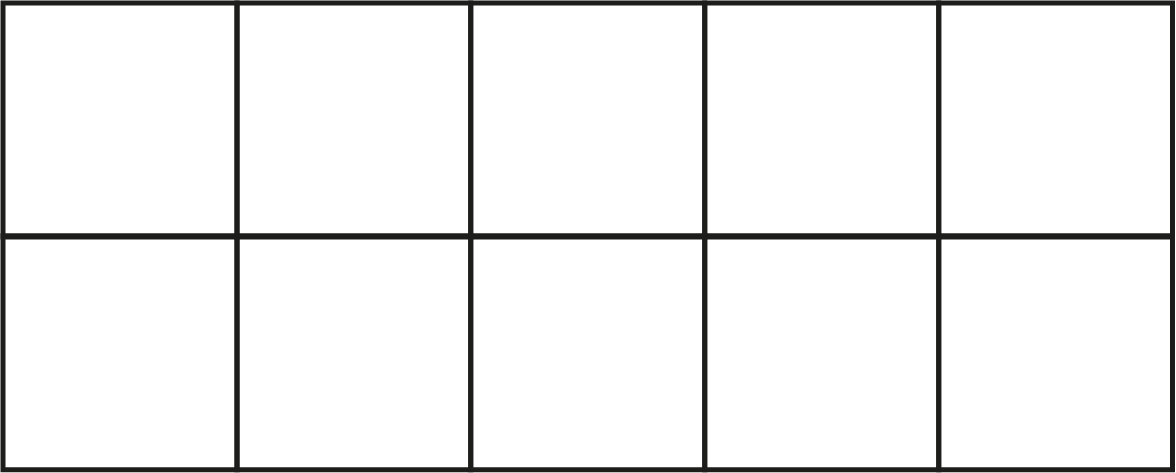 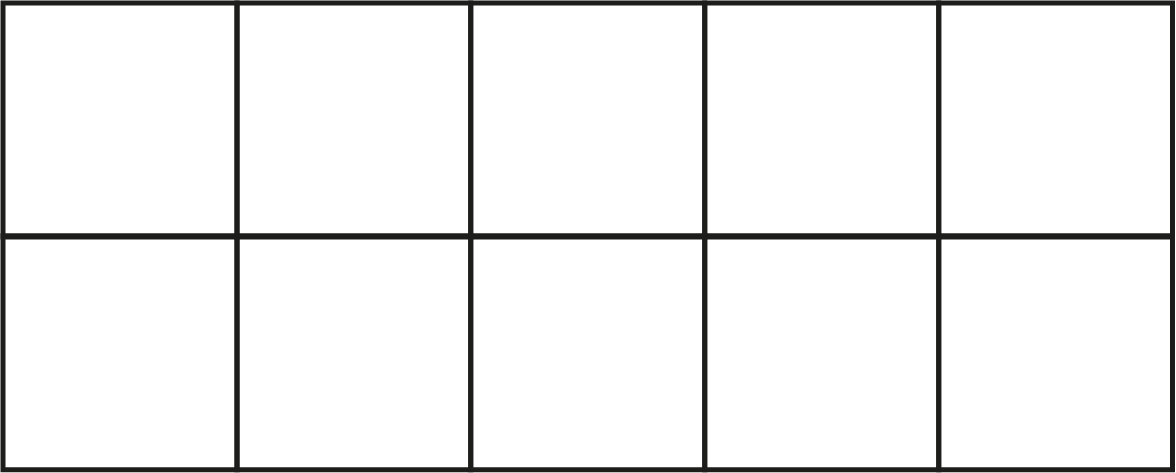 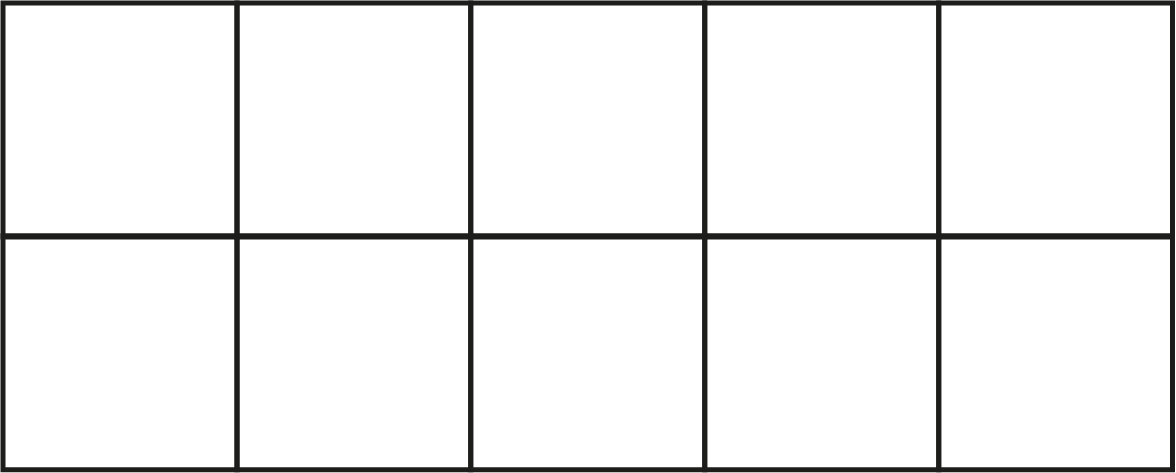 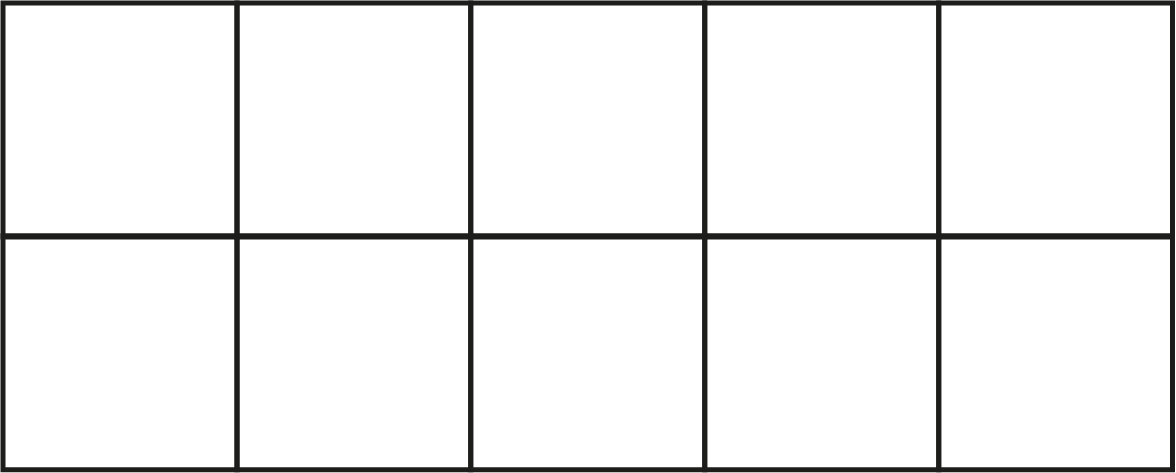 0.01
0.01
0.01
0.01
0.01
0.01
0.01
0.01
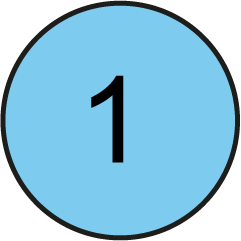 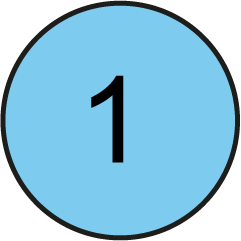 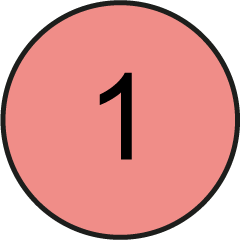 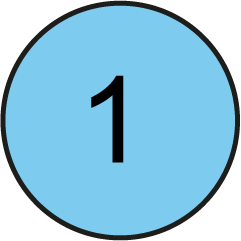 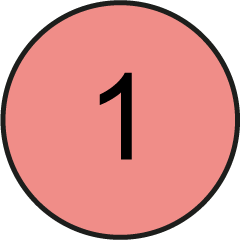 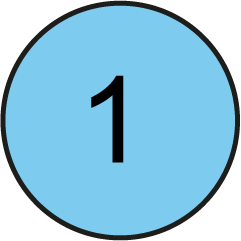 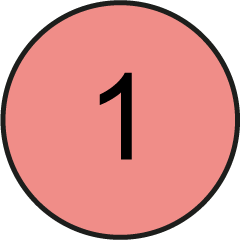 8 + 6 = 14  
8 hundredths + 6 hundredths = 14 hundredths
14 hundredths = 1 tenths + 4 hundredths
8 + 6 = 14
8 hundredths + 6 hundredths = 14 hundredths
0.08 + 0.06 = 0.14
5NF-2 Scaling number facts by 0.1 or 0.01
0.06 + 0.05
= 0.11
+ 0.04
+ 0.01
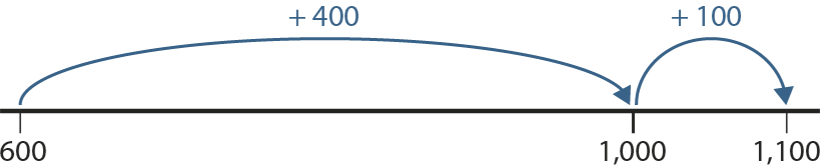 0.11
0.06
0.1
Let’s jump on 0.05 from 0.06 using the number line. Think about where might be useful to jump first. Think about your place value knowledge.
If we jump to 0.1, how much have we jumped? How much more do we need to jump now? What parts did you partition 0.05 into? 
Repeat for other number of hundredths bridging to 0.1 and then to other multiples of 0.1
5NF-2 Scaling number facts by 0.1 or 0.01
What is the same about these part-part-whole models? What is different?
Why is 11 hundredths equivalent to 0.11?




Repeat using similar numbers bridging 1 tenth.
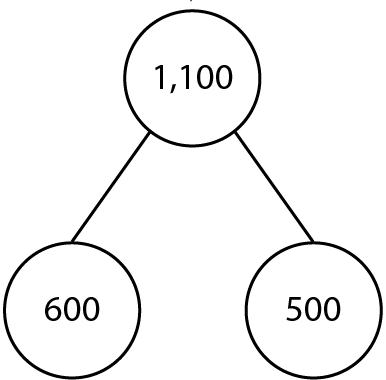 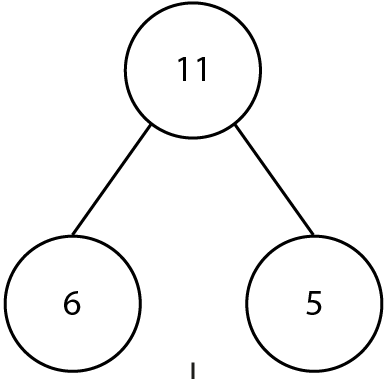 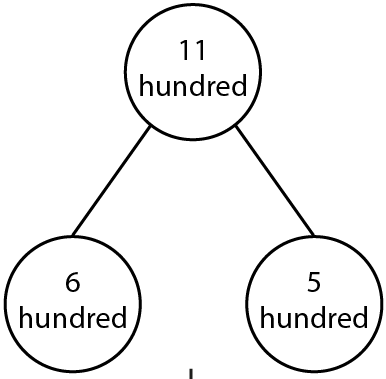 0.11
hundredths
We know there are ten hundredths in
 one tenth, so 5 hundredths plus 6
 hundredths is equal to 
11 hundredths which is equal to 
1 tenth and 1 hundredth.
0.06
0.05
tenths
tenths
hundredths
hundredths
5NF-2 Scaling number facts by 0.1 or 0.01
Click to start the animation. Show me this representation using your tens frames and counters. How will you subtract 5? How many will you subtract first? If you subtract 2 first what are you left with? How many more do you need to subtract now?
Lets try 12 hundredths – 5 hundredths now. What do you notice?
Can you explain how you can use your knowledge of place value to solve this?
Repeat for other similar number pairs bridging one tenth each time.
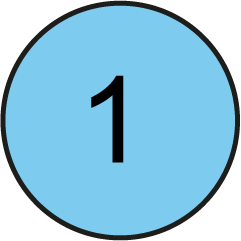 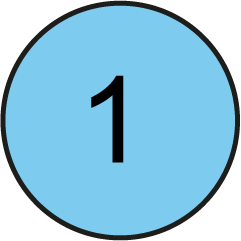 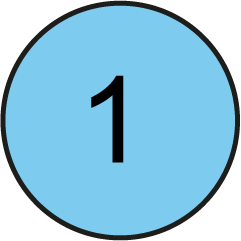 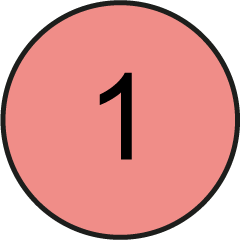 0.01
0.01
0.01
0.01
0.01
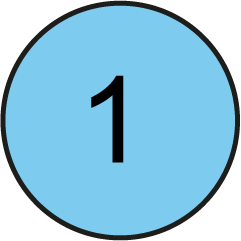 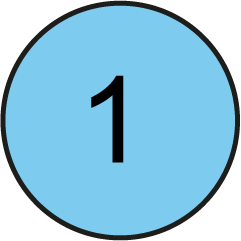 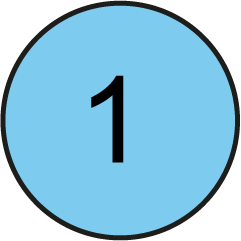 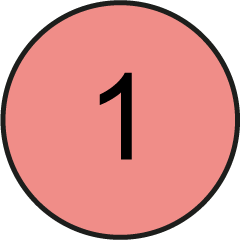 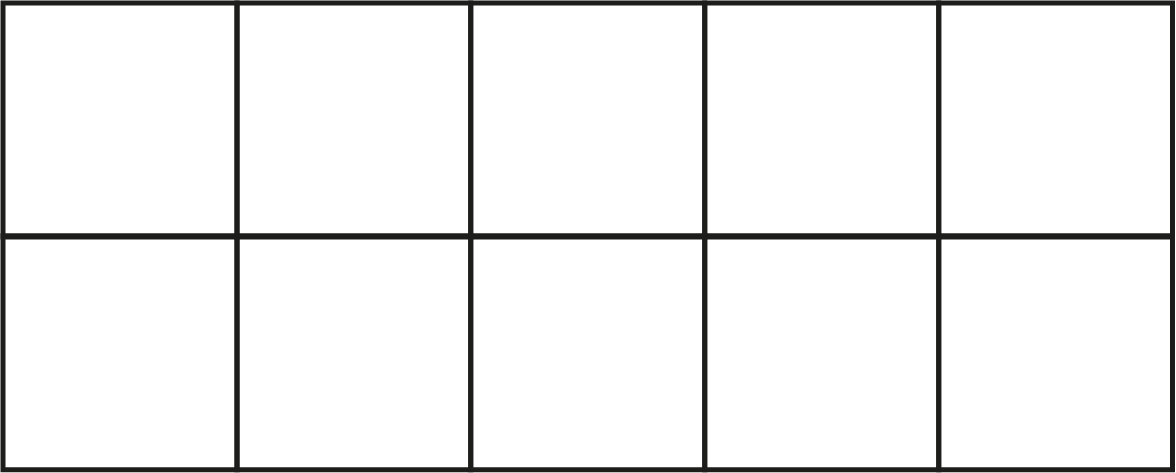 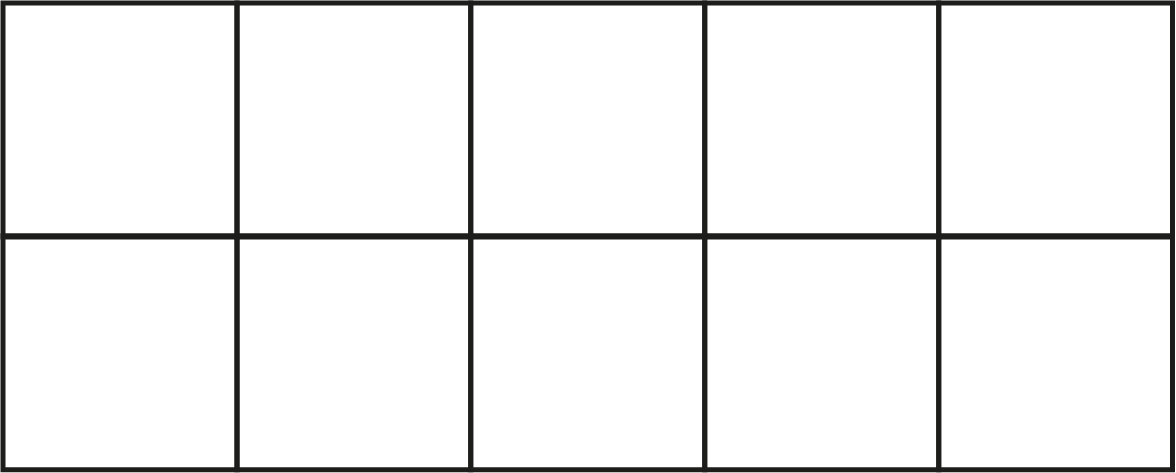 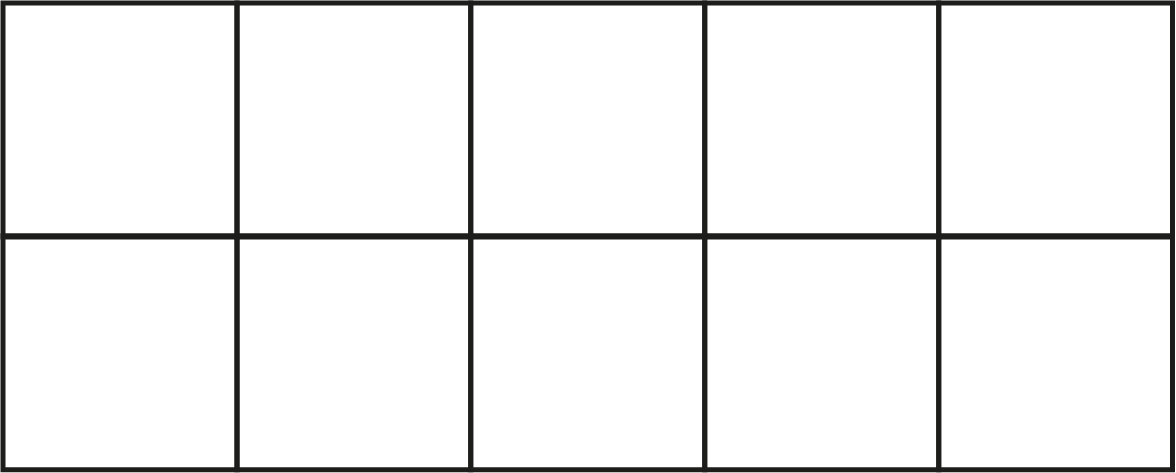 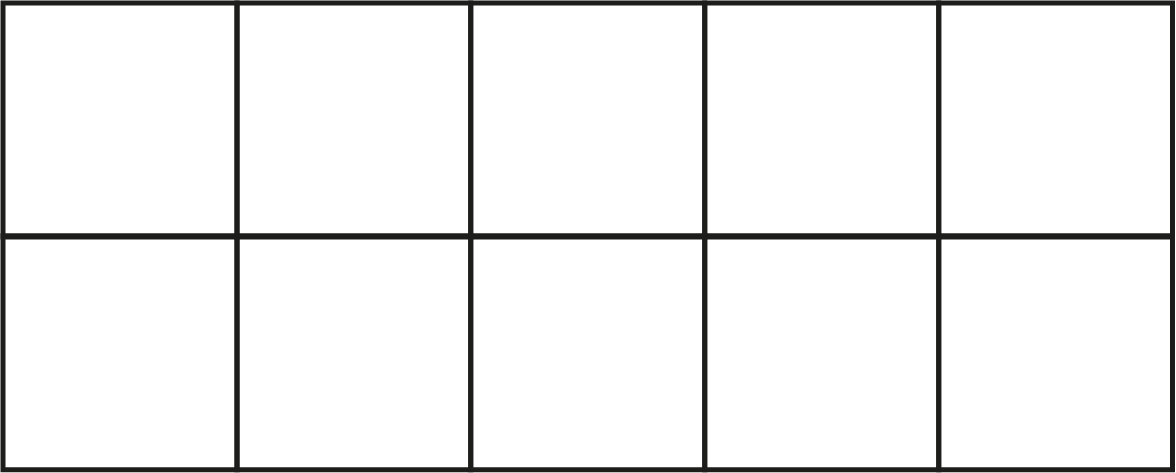 0.01
0.01
0.01
0.01
0.01
0.01
0.01
0.01
0.01
0.01
0.01
0.01
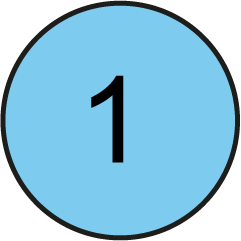 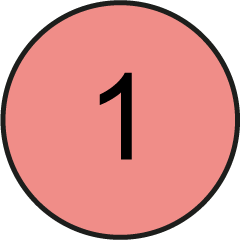 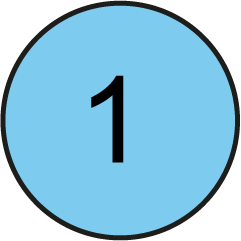 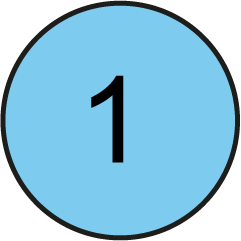 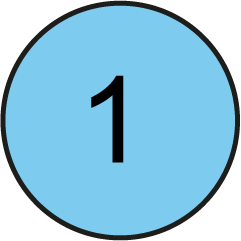 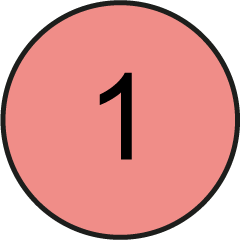 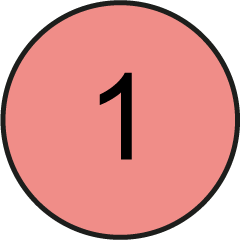 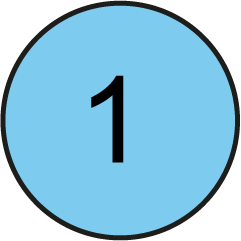 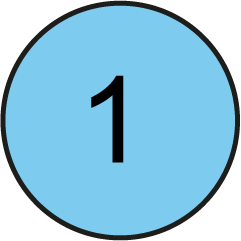 12 – 5 = 7
12 hundredths – 5 hundredths = 7 hundredths
0.12 – 0.05 = 0.07
5NF-2 Scaling number facts by 0.1 or 0.01
0.12 − 0.05
= 0.07
- 0.03
-­ 0.02
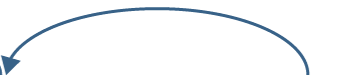 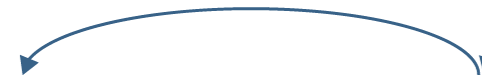 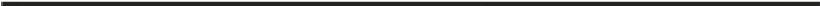 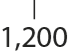 0.12
0.07
0.1
Now look at the number line representation for the last calculation we did. What does each step show? Why is it easier to jump back to 1 first?
If we jump to 1, how much have we jumped? How much more do we need to jump now? What parts did you partition 0.05 into? 
Repeat for other number of tenths bridging to 1 and then bridging to other multiples of 1.
5NF-2 Scaling number facts by 0.1 or 0.01
What is the same about these part-part-whole models? What is different?
How are we using our knowledge of place value here?


Can you write any related facts using these representations and knowledge of place value?
Repeat with other numbers
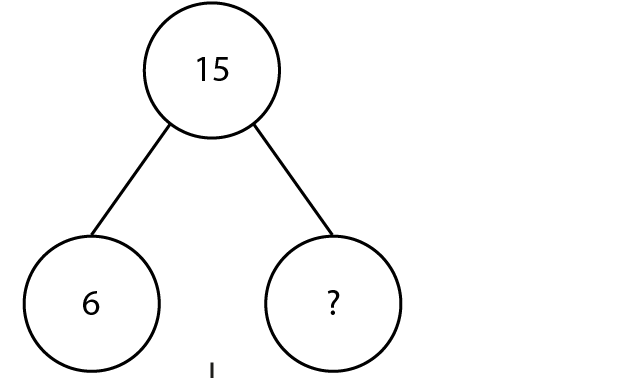 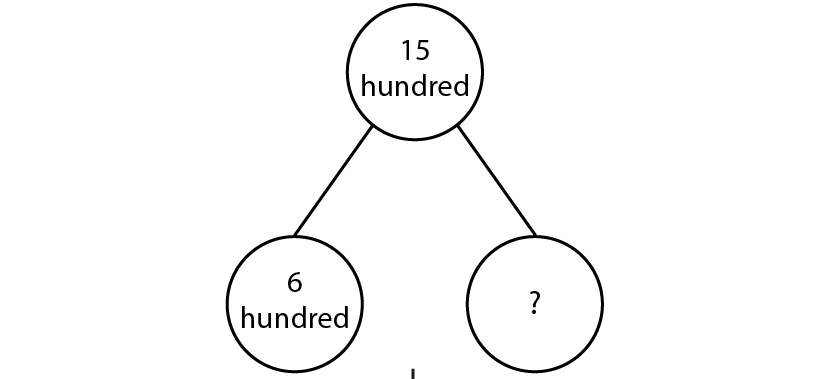 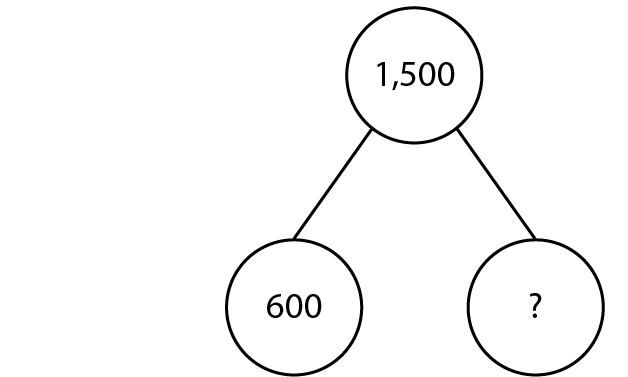 0.15
hundredths
6 + 9 = 15
6 hundredths + 9 hundredths = 
15 hundredths = 1.5
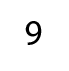 0.09
0.06
hundredths
9
hundredths
5NF-2 Scaling number facts by 0.1 or 0.01
What do you notice about the scale now?
How much liquid is in each jug now?
If we add these together, can you write the related fact that will help you solve this calculation?
Could we add to make one-tenth of a litre first? What is the best way to do this? If we add on to 0.09 litre to make 1 litre, how much have we added? How much more do we need to add?
Repeat using other number pairs and other measures contexts including length and mass.
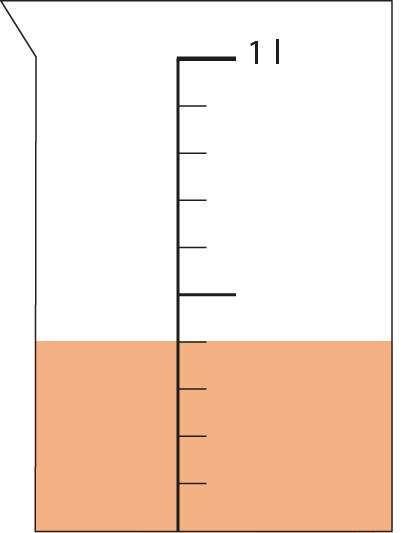 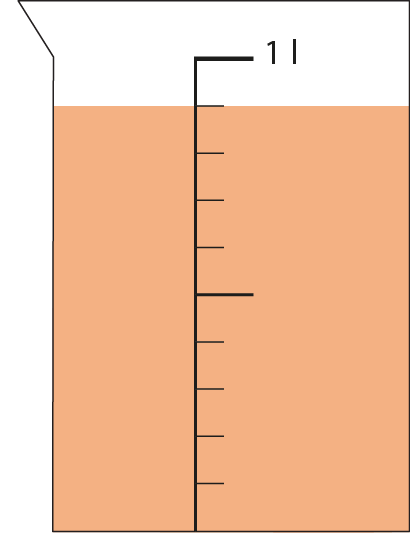 0.1 litre
0.1 litre
0.09 litres
0.04 litres
+
= 0.13 litres
Year 5, Unit 1, Learning Outcome 21
The following slides support the teaching of this learning outcome.
Curriculum Prioritisation for Primary Maths
Year 5, Unit 1, Learning Outcome 21
Additional teacher guidance for this outcome should be read first and can be found in this segment of the NCETM Primary Mastery Professional Development Materials:
1.24 Composition and calculation: hundredths and thousandths
The spine materials are divided into ‘teaching points’ and ‘steps in learning’.
Curriculum Prioritisation for Primary Maths
1.24 Hundredths and thousandths – step 6:7
[Speaker Notes: What is the total mass of the mice, Minnie and Molly?
Which two pets’ combined mass is equal to that of Chuck the chipmunk?
How much greater is Roxie the rabbit’s mass than Ronnie the rabbit’s mass?
Connie the cat’s mass is 2.03 kg more than Roxie the rabbit’s mass. What is Connie’s mass?
How much greater is Larry the Labrador’s mass than Connie the cat’s mass?]
Year 5, Unit 1, Learning Outcome 22
The following slides have been collated to support the teaching of this learning outcome.
Curriculum Prioritisation for Primary Maths
Year 5, Unit 1, Learning Outcome 22
Additional teacher guidance for this outcome should be read first and can be found in this segment of the NCETM Primary Mastery Professional Development Materials:
1.24 Composition and calculation: hundredths and thousandths
The spine materials are divided into ‘teaching points’ and ‘steps in learning’.
Curriculum Prioritisation for Primary Maths
1.24 Hundredths and thousandths – step 7:1
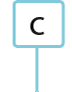 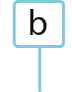 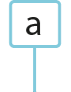 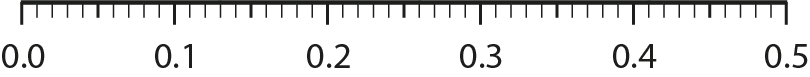 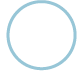 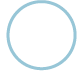 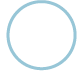 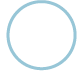 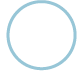 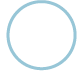 next tenth
previous tenth
next tenth
previous tenth
previous tenth
next tenth
1.24 Hundredths and thousandths – step 7:1
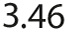 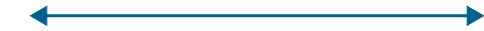 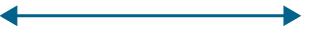 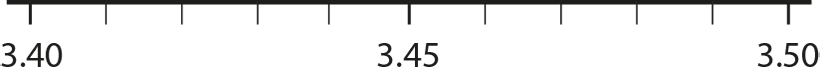 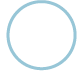 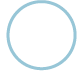 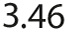 previous tenth
closest tenth
next tenth
5NPV-3 Decimal fractions in the linear number system
3.42
Identify the two labelled numbers that 3.42 is found between.
Is it closer to 3.4 or 3.5? How do you know? What multiple of 0.1 is 3.42 rounded to?



Repeat for other numbers.
3
3.1
3.2
3.3
3.4
3.5
3.6
3.7
3.8
3.9
4
3.42 is closer to 3.4 than 3.5. 
I know this because 3.45 would be half-way between both numbers and 3.42 < 3.45.
We can therefore say 3.42 rounded to the nearest multiple of 0.1 is equal to 3.4.
5NPV-3 Decimal fractions in the linear number system
Identify the multiple of 0.1 before and after the given number.
Which multiple is it closest to? How do you know?
Repeat for other numbers.
3.4
3.5
Previous multiple of 0.1
Next multiple of 0.1
3.42
5NPV-3 Decimal fractions in the linear number system
When rounding to the nearest 0.1, what do you notice about the answer? Which digit is critical?
Repeat this activity for other numbers.
5 7 . 6 2
5 7 . 6
nearest 0.1
Year 5, Unit 1, Learning Outcome 23
The following slides have been collated to support the teaching of this learning outcome.
Curriculum Prioritisation for Primary Maths
Year 5, Unit 1, Learning Outcome 23
Additional teacher guidance for this outcome should be read first and can be found in this segment of the NCETM Primary Mastery Professional Development Materials:
1.24 Composition and calculation: hundredths and thousandths
The spine materials are divided into ‘teaching points’ and ‘steps in learning’.
Curriculum Prioritisation for Primary Maths
1.24 Hundredths and thousandths – step 7:3
5NPV-3 Decimal fractions in the linear number system
3.42
Identify the two whole numbers that 3.42 is found between.
Is it closer to three or four? How do you know? Which whole number would 3.42 round to?



Repeat for other numbers.
0
1
2
3
4
5
6
7
8
9
10
3.42 is closer to three than four. 
I know this because 3.5 would be half-way between both numbers and 3.42 < 3.5
We can therefore say 3.42, rounded to the nearest multiple of 1, is equal to 3.
5NPV-3 Decimal fractions in the linear number system
Identify the multiple of 1 before and after the given number.
Which multiple is it closest to? How do you know?
Repeat for other numbers.
Previous multiple of 1
Next multiple of 1
3.42
3
4
5NPV-3 Decimal fractions in the linear number system
When rounding to the nearest 1, what do you notice about your answer? Which digit is critical?
Repeat this activity for other numbers.
5 7 . 6
5 8
nearest 1
Year 5, Unit 1, Learning Outcome 24
The following slide supports the teaching of this learning outcome.
Curriculum Prioritisation for Primary Maths
Year 5, Unit 1, Learning Outcome 24
For support with lesson and task design, refer to:
the NCETM National Curriculum Resource Tool 
additional planning resources or high-quality textbooks used by your school.
Curriculum Prioritisation for Primary Maths
Year 5, Unit 1, Learning Outcome 25
The following slide supports the teaching of this learning outcome.
Curriculum Prioritisation for Primary Maths
Year 5, Unit 1, Learning Outcome 25
For support with lesson and task design, refer to:
the NCETM National Curriculum Resource Tool 
additional planning resources or high-quality textbooks used by your school.
Curriculum Prioritisation for Primary Maths